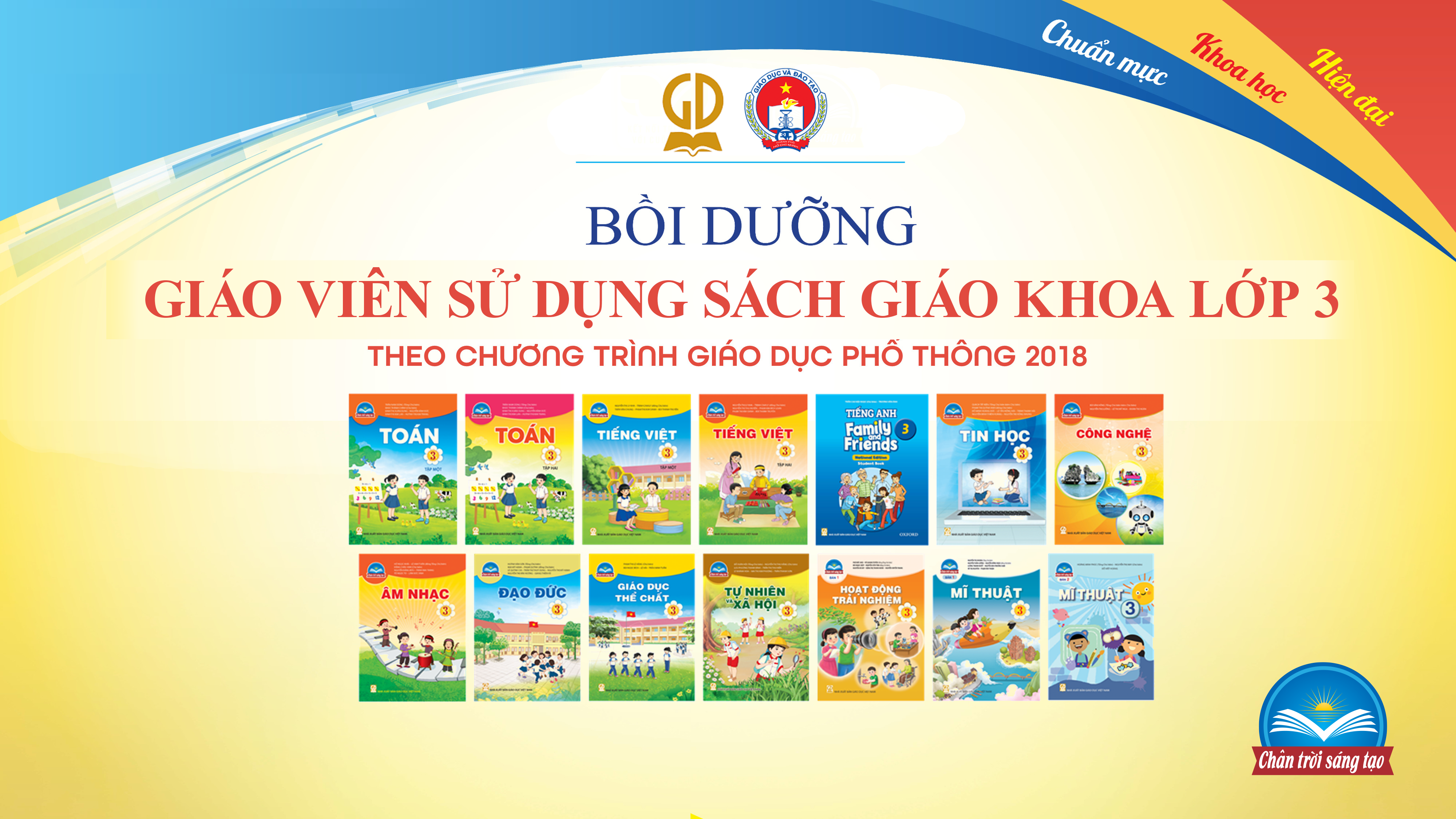 1
[Speaker Notes: Thay slide này theo TV4]
BỒI DƯỠNG GIÁO VIÊN SỬ DỤNG SÁCH GIÁO KHOA
BỘ SÁCH CHÂN TRỜI SÁNG TẠO
MÔN TIẾNG VIỆT 4
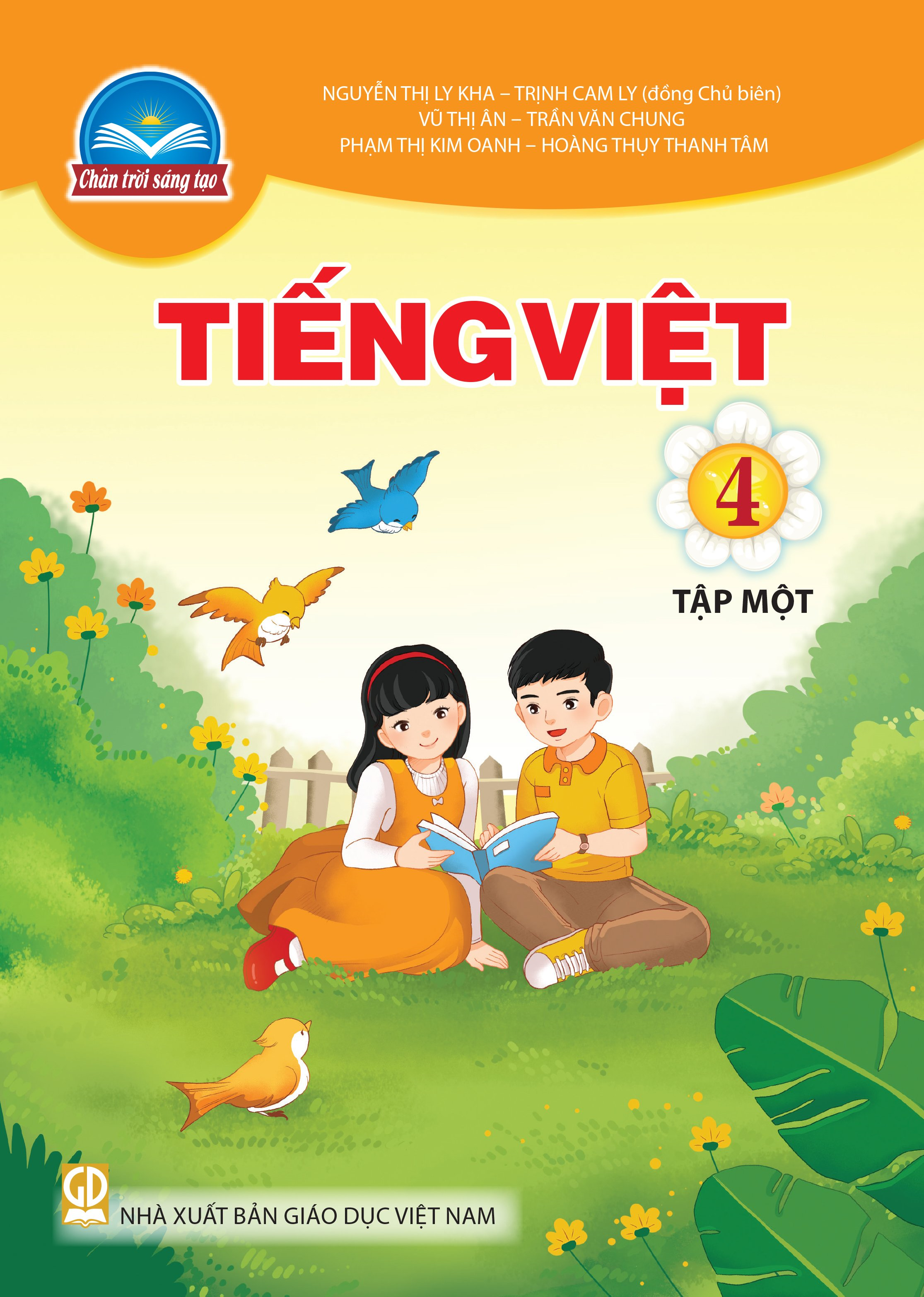 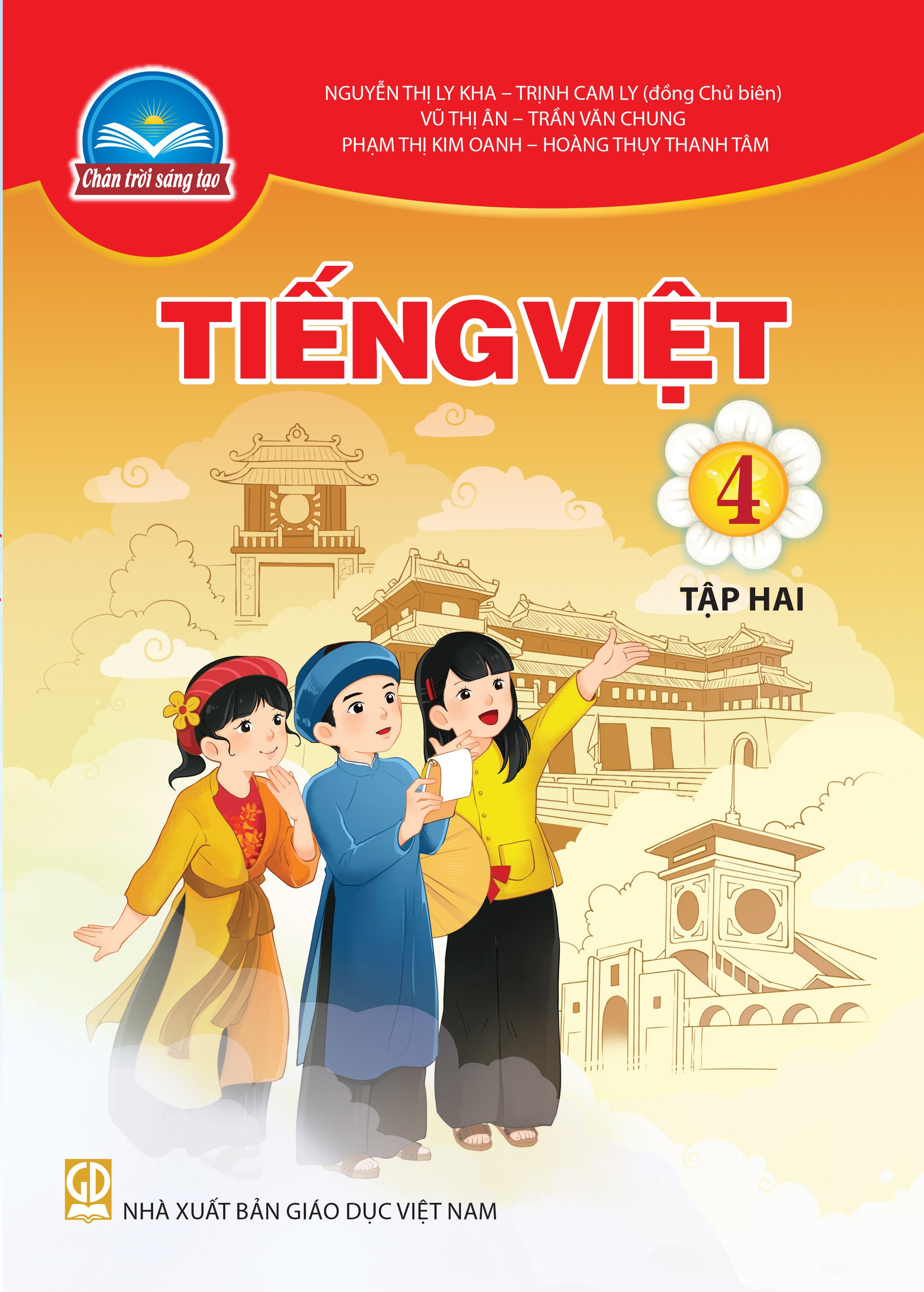 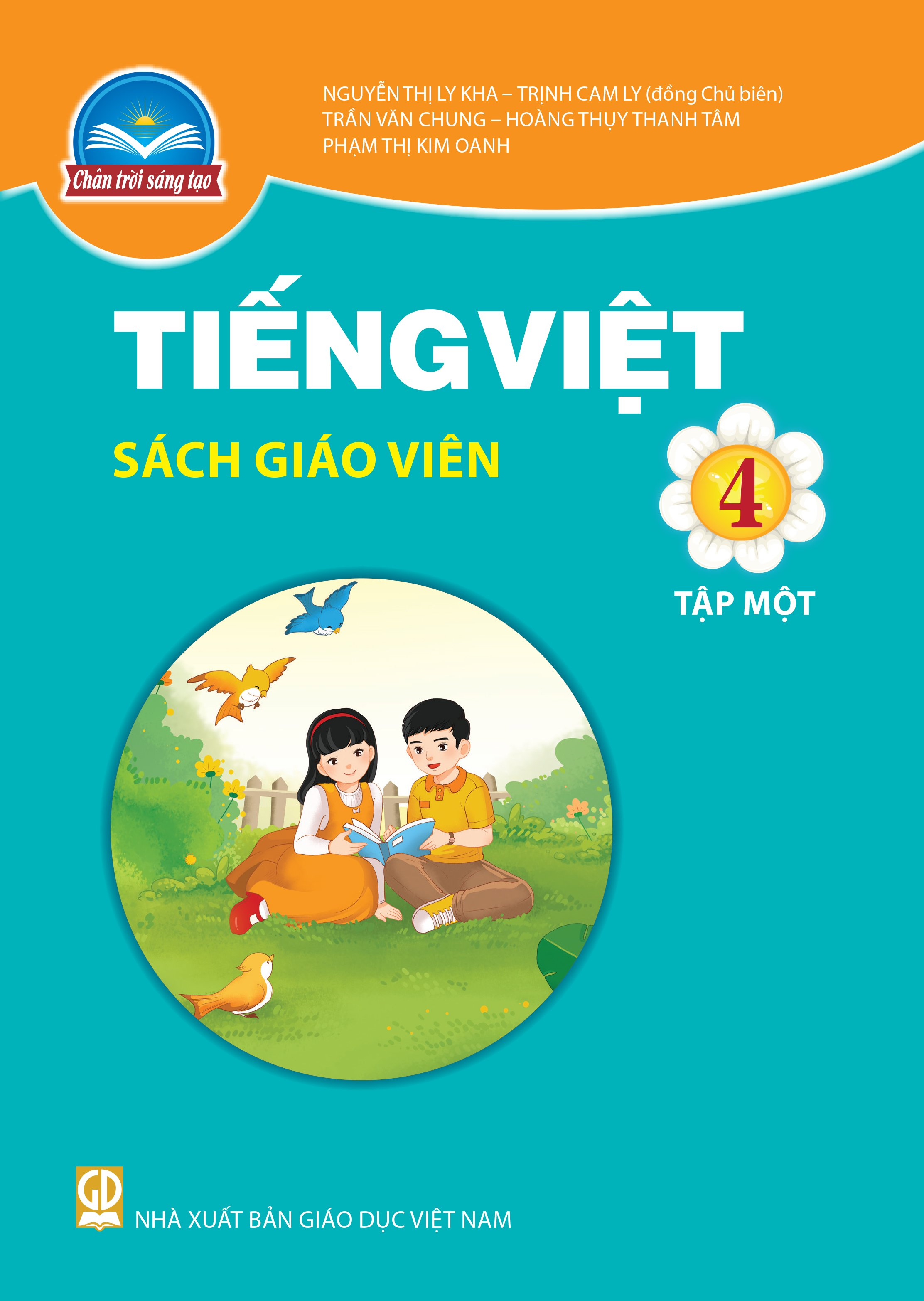 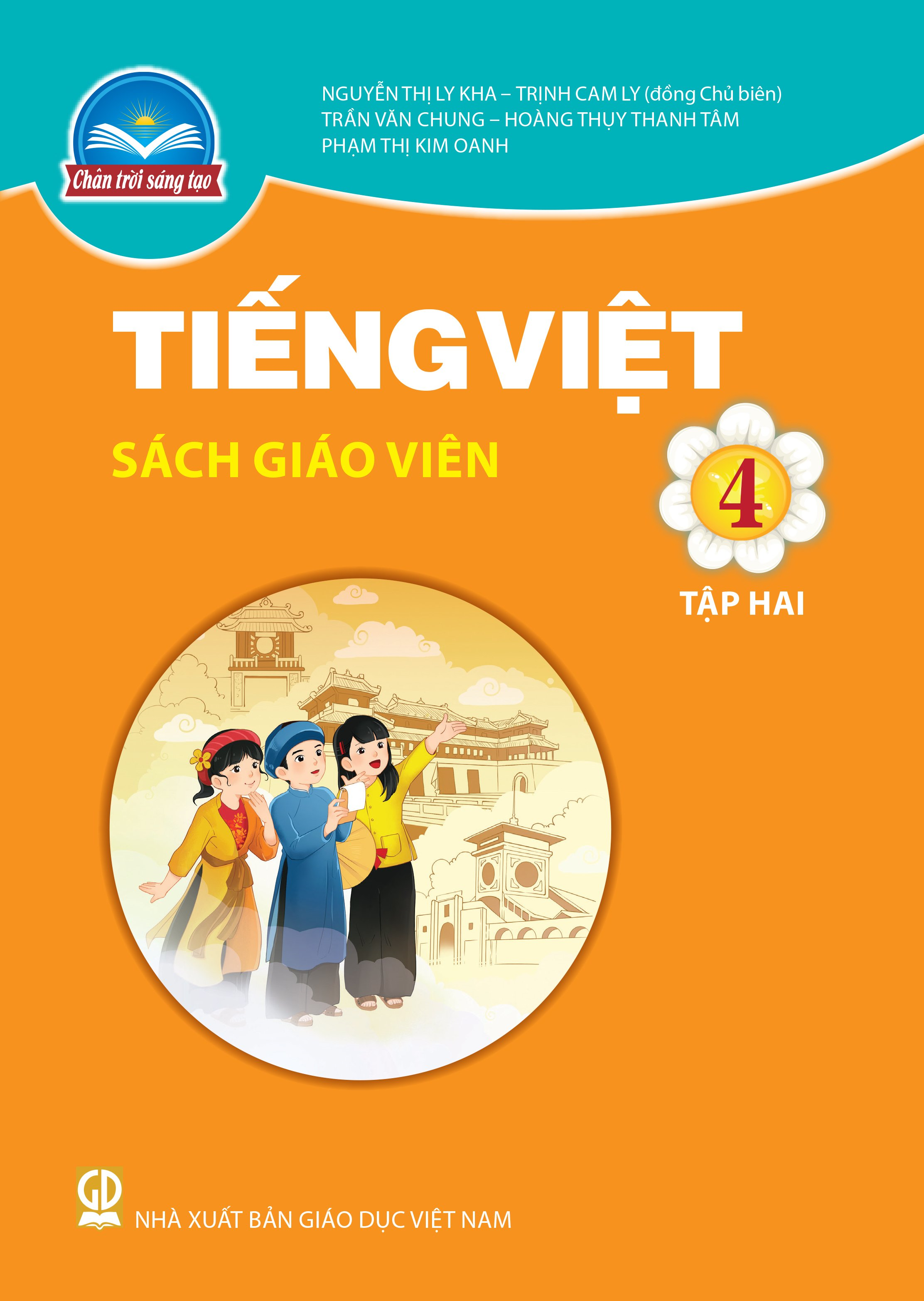 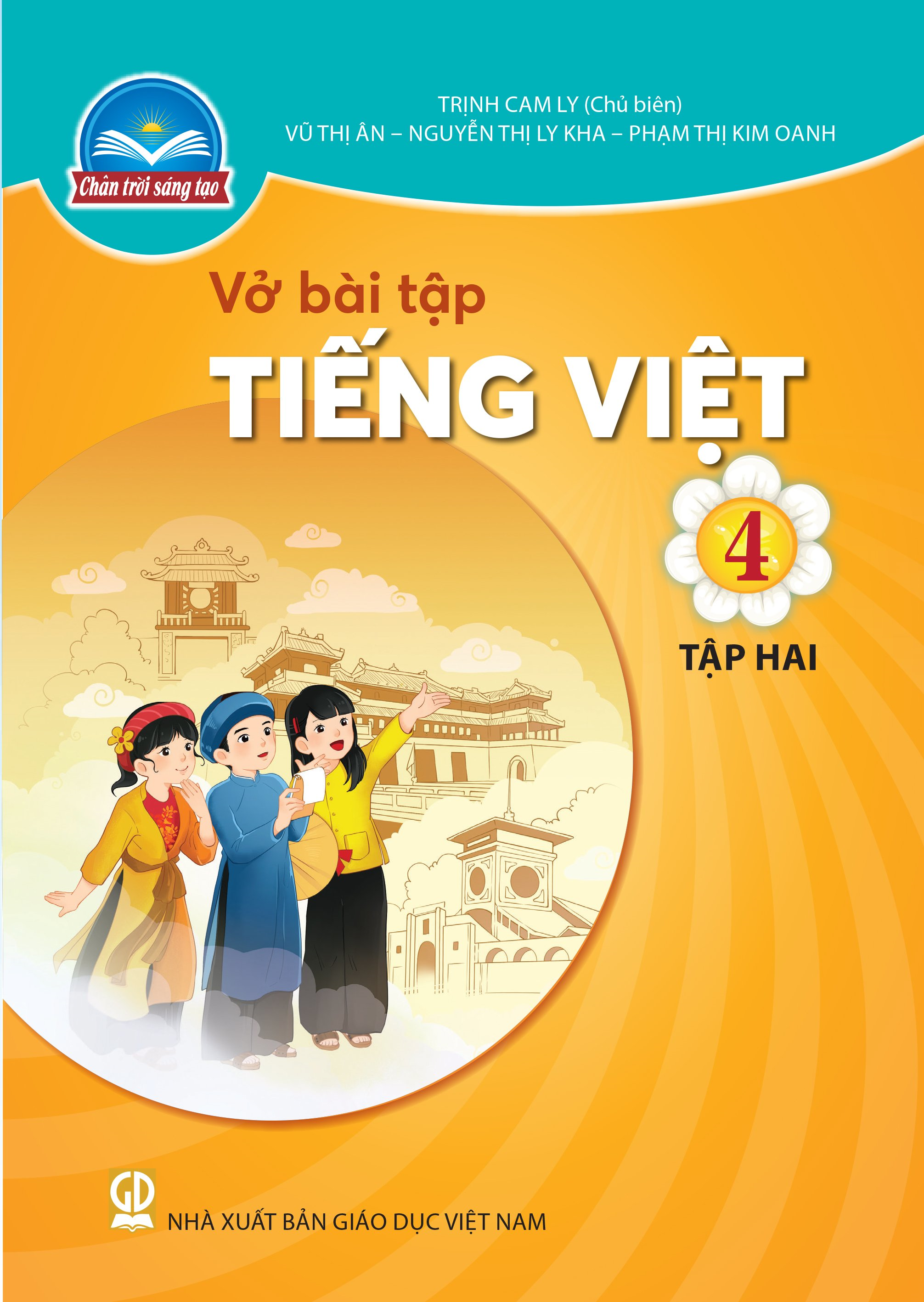 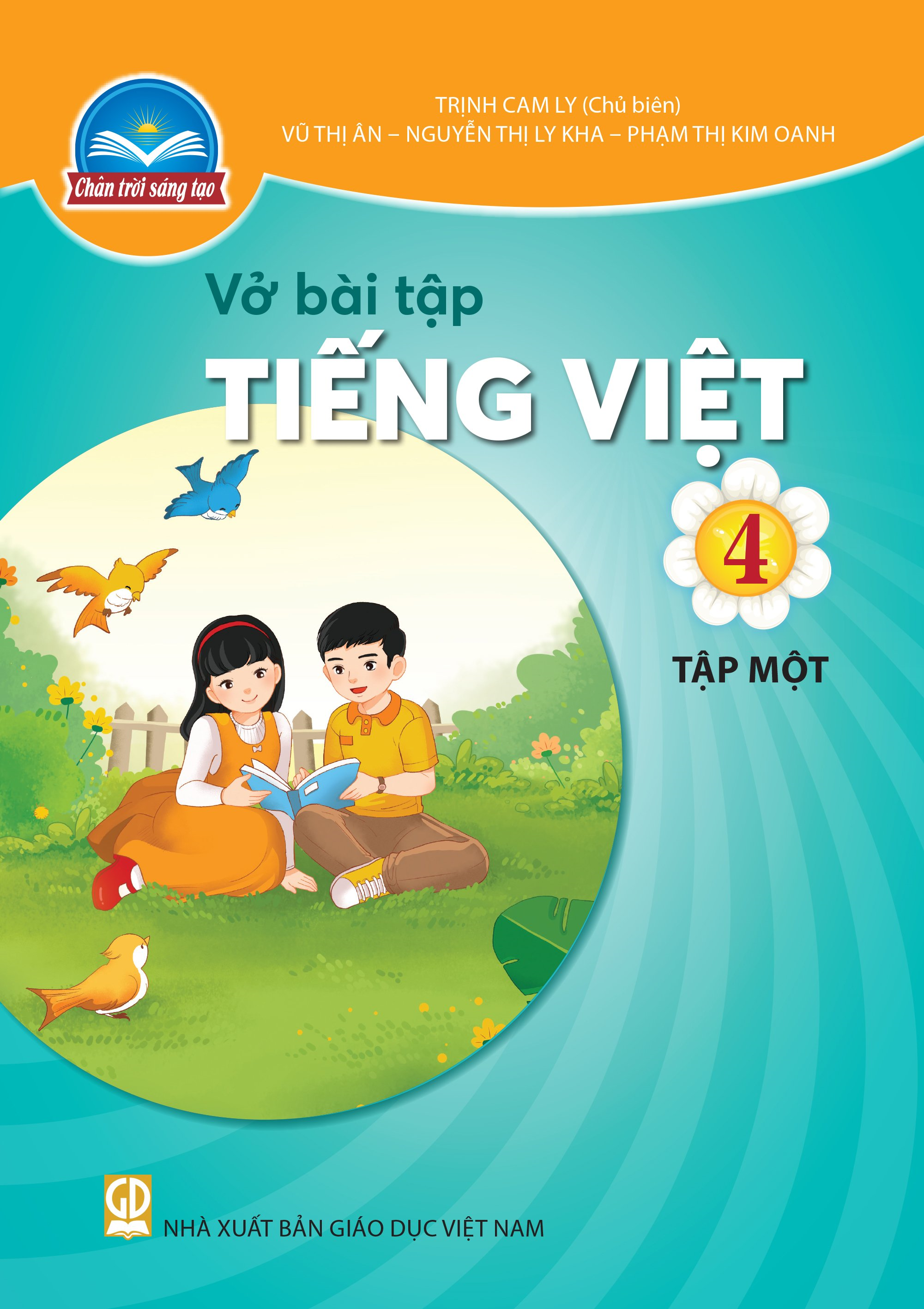 4/24/2023
2
KHỞI ĐỘNG
Thảo luận nhóm, chia sẻ vào giấy note:
Giấy xanh/ vàng: Những điều đã biết
Giấy hồng/ cam: Những điều muốn biết
(Mỗi vấn đề ghi riêng trên 1 tờ giấy, chỉ ghi từ khoá/ những vấn đề lớn, không ghi câu hỏi nhỏ  chọn hình thức trình bày sáng tạo)
Chia sẻ chung.
4/24/2023
3
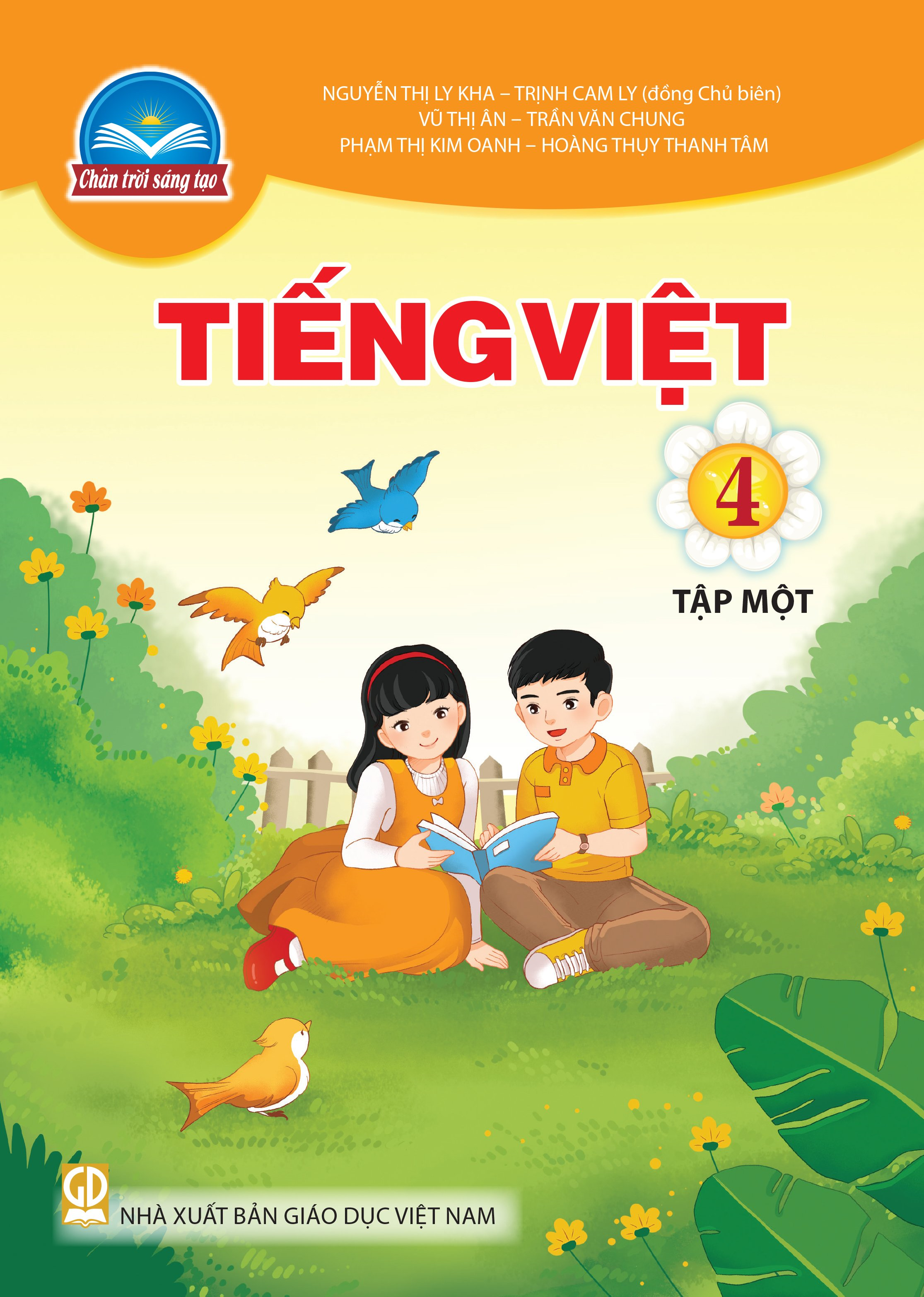 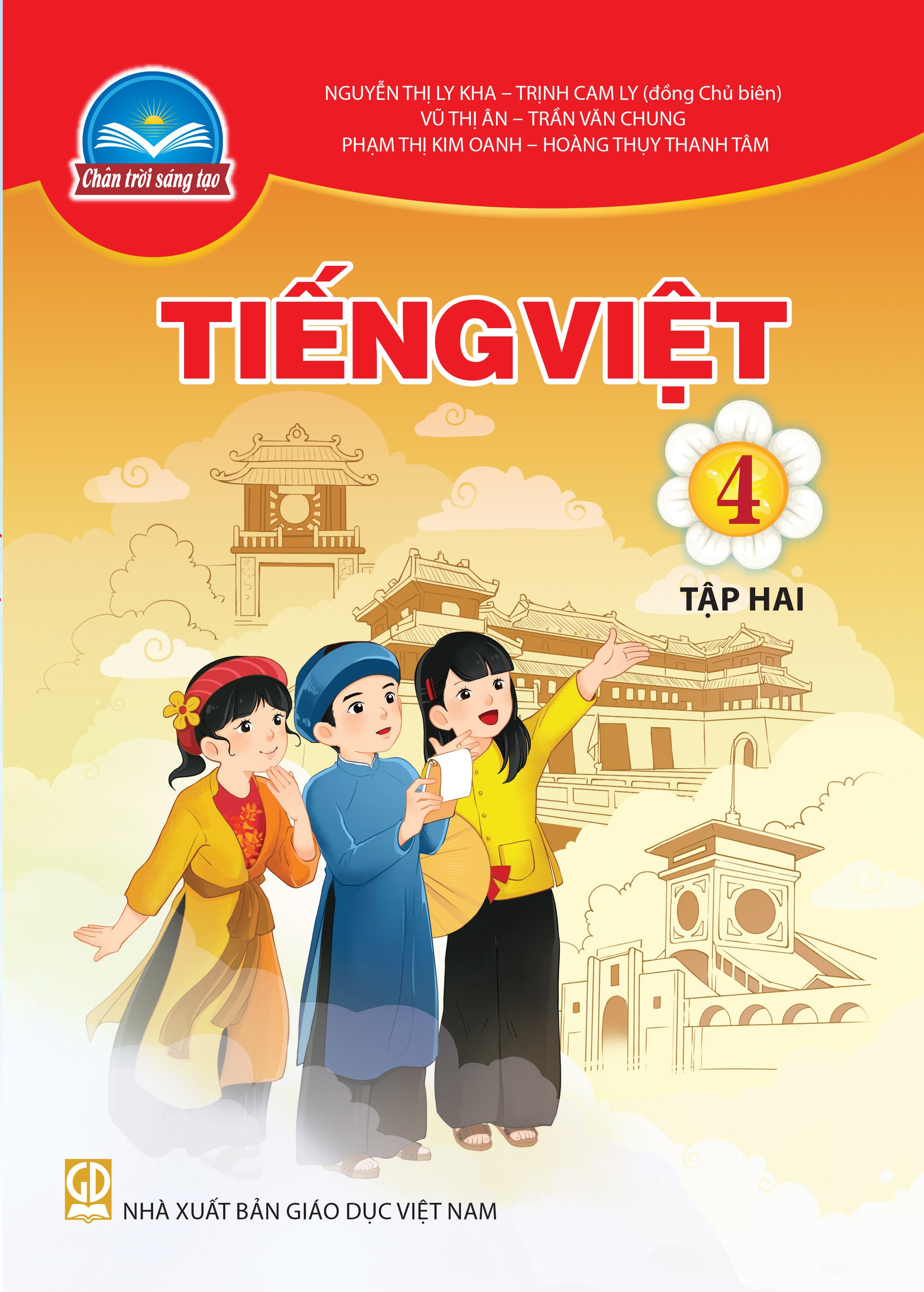 NỘI DUNG
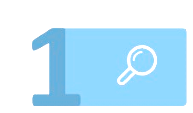 QUAN ĐIỂM BIÊN SOẠN
CẤU TRÚC SÁCH, 
CẤU TRÚC BÀI HỌC
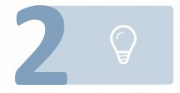 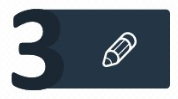 CHUỖI HOẠT ĐỘNG HỌC
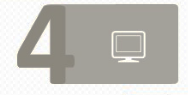 CẤU TRÚC CÁC TUẦN ÔN TẬP, ĐÁNH GIÁ ĐỊNH KÌ
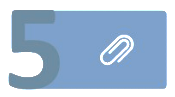 THIẾT KẾ KHBD TIẾNG VIỆT 4
4/24/2023
4
Tập trung hình thành NL giao tiếp tiếng Việt cho HS
1. QUAN ĐIỂM BIÊN SOẠN
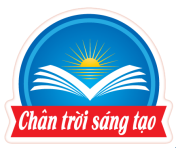 Tổ chức các HĐ đọc, viết, nói và nghe có mục đích giao tiếp
Dạy học kĩ năng ngôn ngữ gắn liền ngữ cảnh chân thực
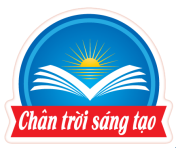 QUAN ĐIỂM GIAO TIẾP
Công nhận, khai thác kinh nghiệm NN, XH của HS
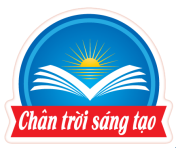 Ưu tiên dạy ý nghĩa ngôn từ hơn hình thức, cấu trúc ngôn ngữ
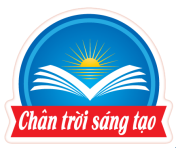 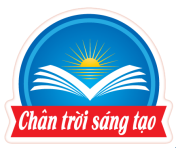 4/24/2023
5
1. QUAN ĐIỂM BIÊN SOẠN
Tích hợp dạy 4 KN: đọc, viết, nói và nghe
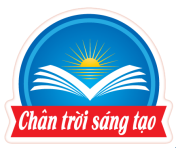 Tích hợp dạy ngôn ngữ và văn chương
Tích hợp dạy các giá trị văn hoá, GD, phát triển nhân cách
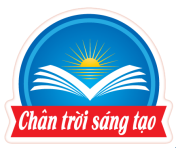 QUAN ĐIỂM TÍCH HỢP
Tích hợp phát triển ngôn ngữ và phát triển tư duy
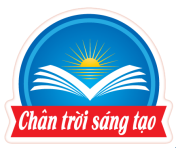 Tích hợp dạy Tiếng Việt với các môn học và HĐGD khác
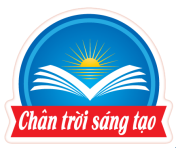 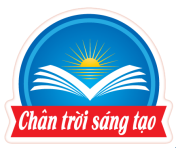 4/24/2023
6
II. CẤU TRÚC SÁCH, TÊN - CẤU TRÚC CHỦ ĐIỂM 
VÀ CẤU TRÚC BÀI HỌC
Thảo luận nhóm, sơ đồ hoá cấu trúc SGK TV4, bộ sách Chân trời sáng tạo, cấu trúc chủ điểm và cấu trúc bài học trên giấy A0 – 15 phút.
Xem Phòng tranh và hoàn chỉnh sản phẩm.
1 nhóm trình bày.
Giải đáp thêm (nếu có).
4/24/2023
7
[Speaker Notes: 6 tờ A0]
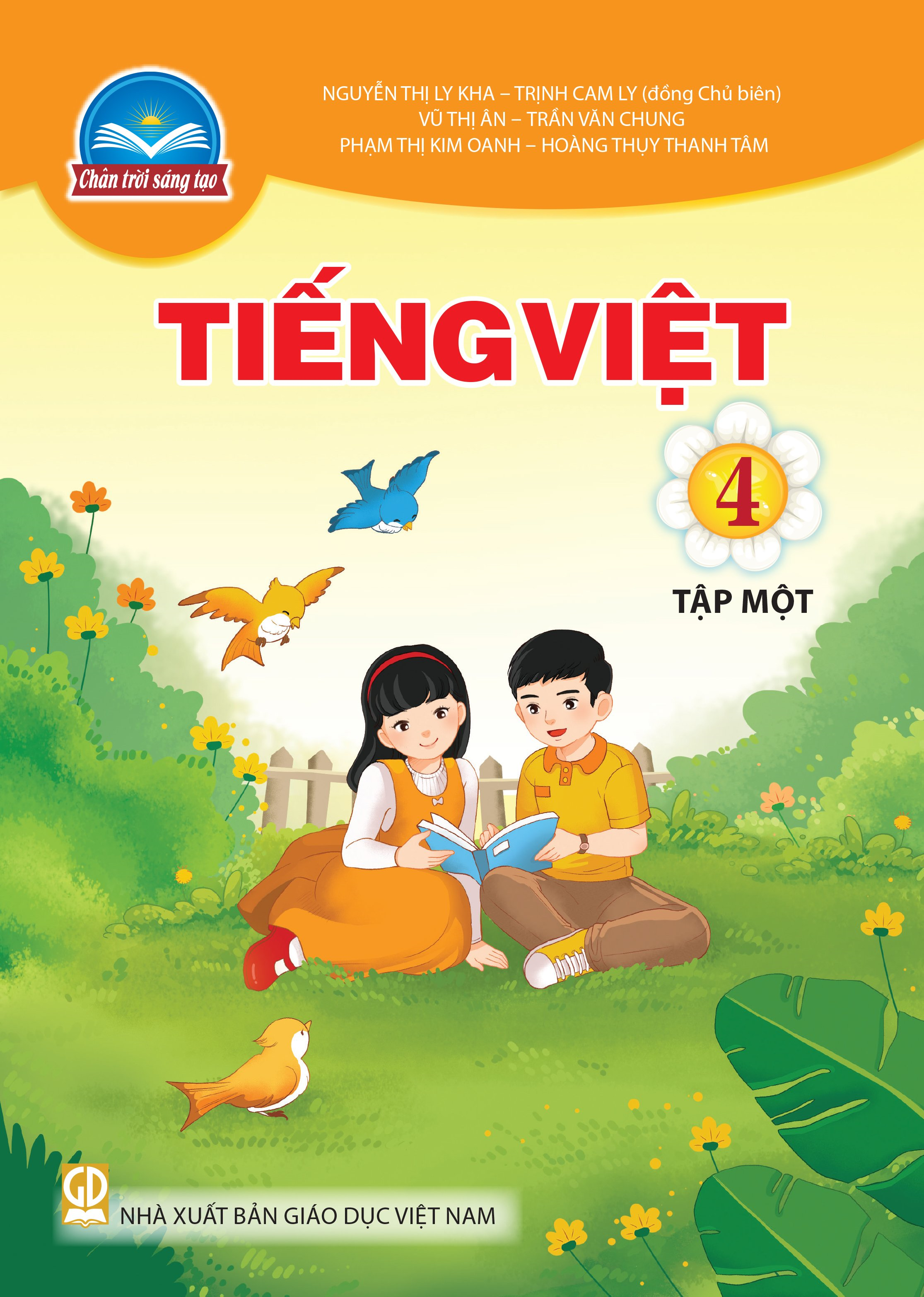 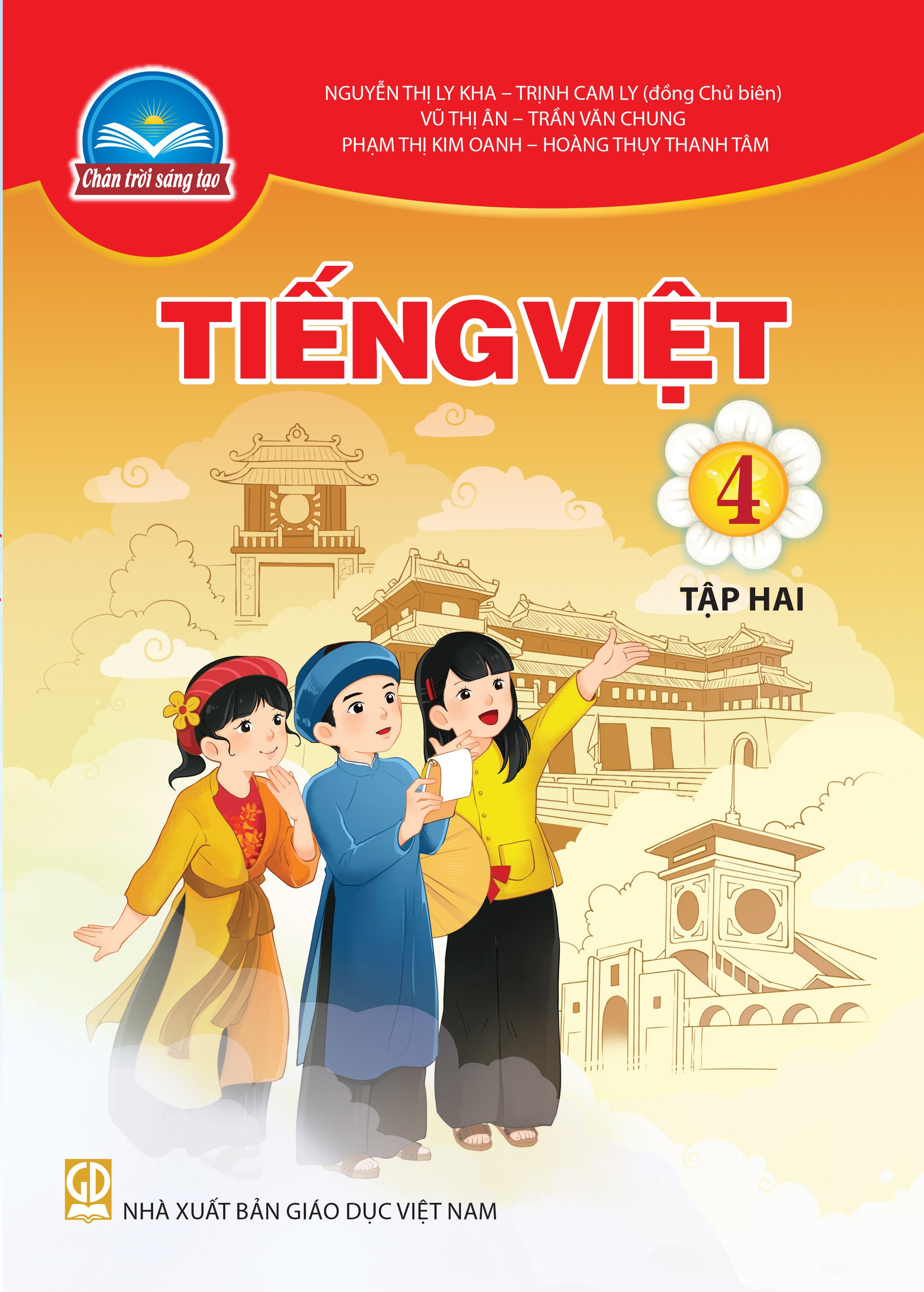 II. CẤU TRÚC SÁCH,     CẤU TRÚC BÀI HỌC
TẬP MỘT
4 chủ điểm
1 tuần ôn tập, đánh giá giữa HK I
1 tuần ôn tập, đánh giá cuối HK I
TẬP HAI
4 chủ điểm
1 tuần ôn tập, đánh giá giữa HK II
1 tuần ôn tập, đánh giá cuối HK II
4/24/2023
8
CHỦ ĐIỂM GẦN GŨI, THÂN THUỘC
 Khởi động
 Khám phá và luyện tập
1. Đọc (VB miêu tả) – 1 tiết
2. Luyện từ và câu – 1 tiết
3. Viết đoạn văn, bài văn – 1 tiết
 Vận dụng
 Khởi động
 Khám phá và luyện tập
1. Đọc (VB thông tin) – 1 tiết 
2. Nói và nghe – 1 tiết
3. Viết đoạn văn, bài văn – 1 tiết
 Vận dụng
CẤU TRÚC BÀI HỌC 
TÍCH HỢP KĨ NĂNG
ĐỌC, VIẾT,NÓI VÀ NGHE +KIẾN THỨC TIẾNG VIỆT
BÀI 1 & 5 (4 tiết)
BÀI 3 & 7 (4 tiết)
BÀI 2 & 6 (3 tiết)
BÀI 4 & 8 (3 tiết)
 Khởi động
 Khám phá và luyện tập
1. Đọc (VB truyện) – 2 tiết
2. Luyện từ và câu – 1 tiết
3. Viết đoạn văn, bài văn – 1 tiết
 Vận dụng
 Khởi động
 Khám phá và luyện tập
1. Đọc (VB bản thơ + ĐMR) – 2 tiết
2. Luyện từ và câu – 1 tiết
3. Viết đoạn văn, bài văn – 1 tiết
 Vận dụng
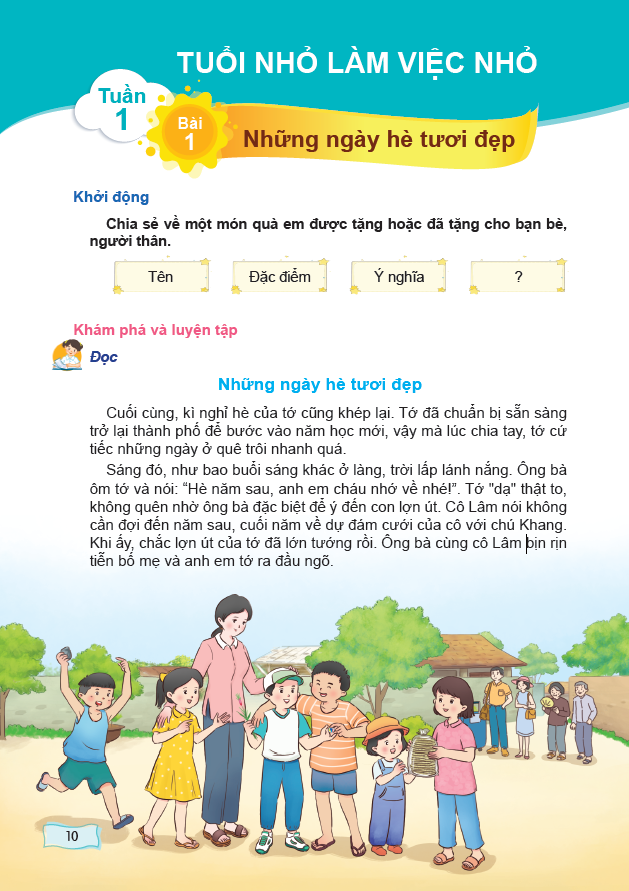 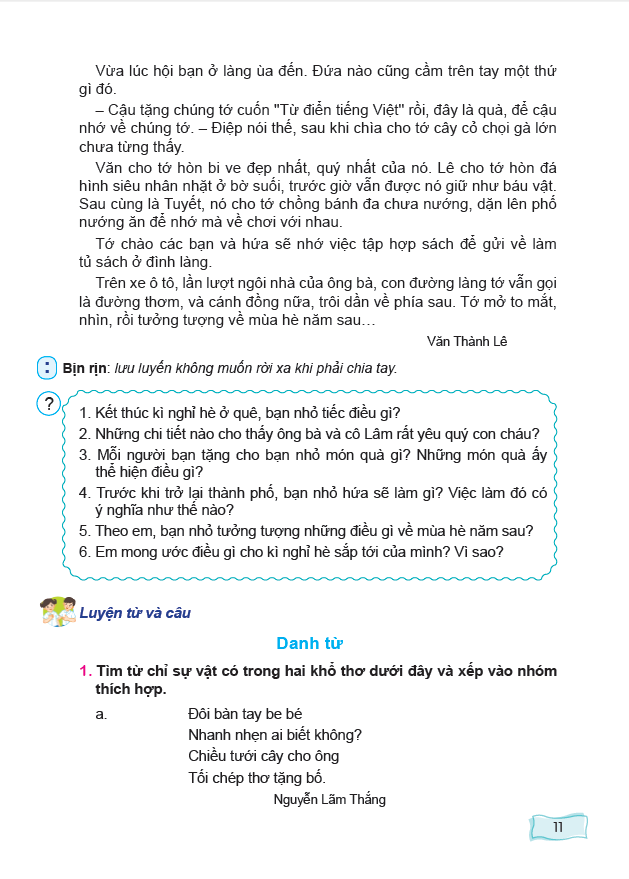 4/24/2023
11
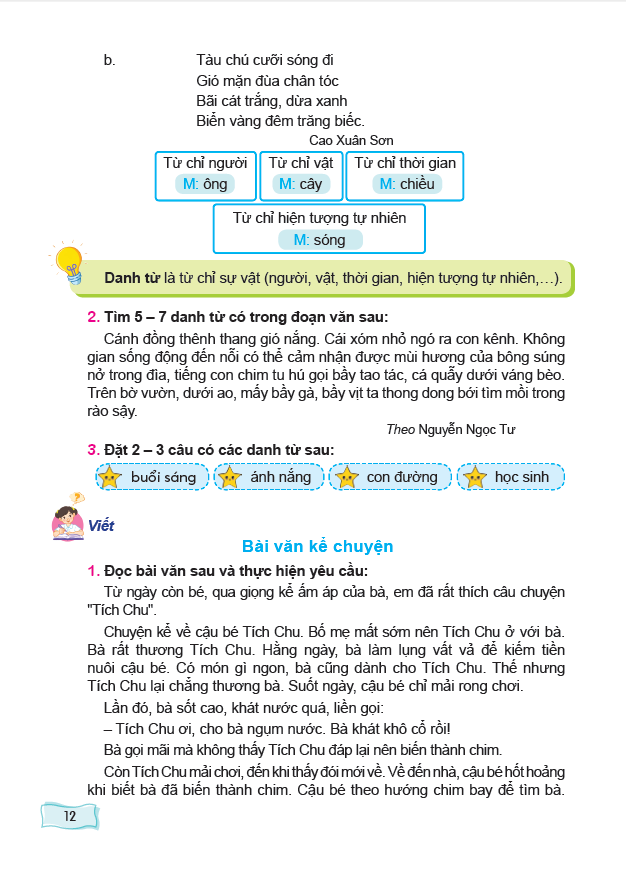 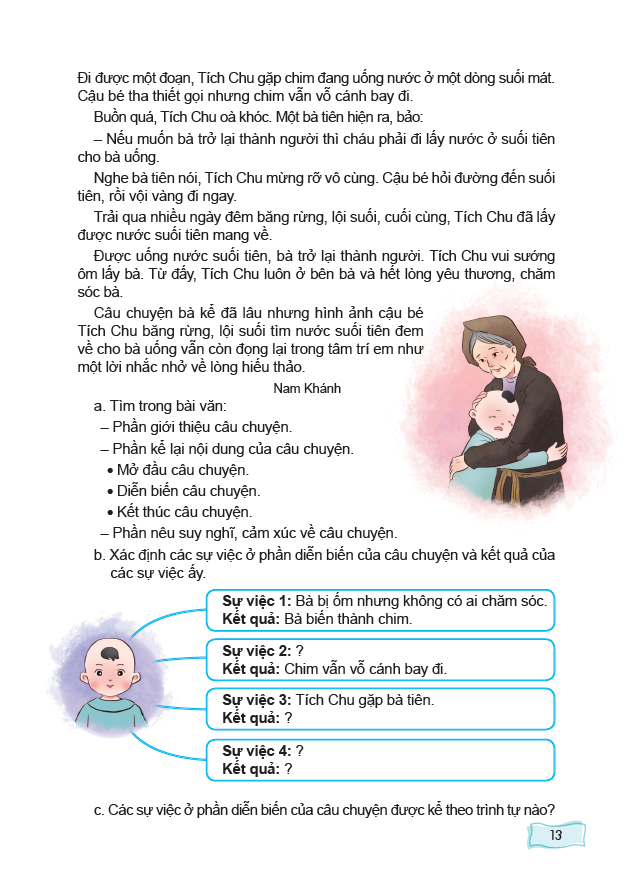 4/24/2023
12
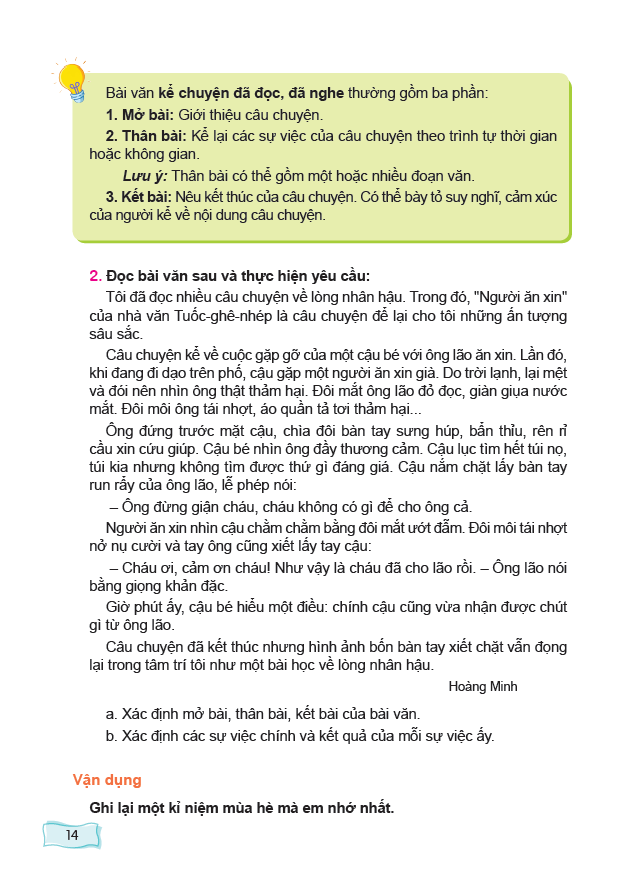 4/24/2023
13
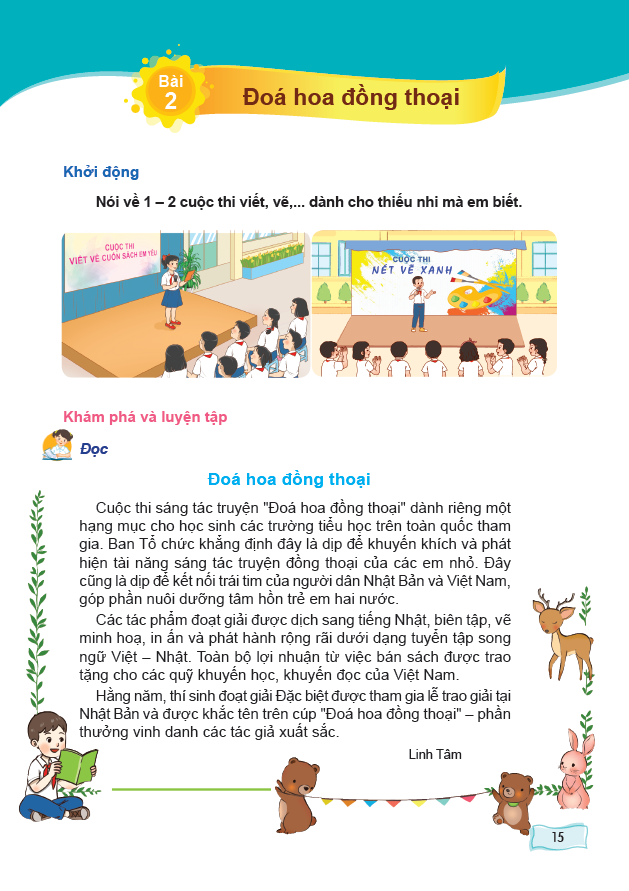 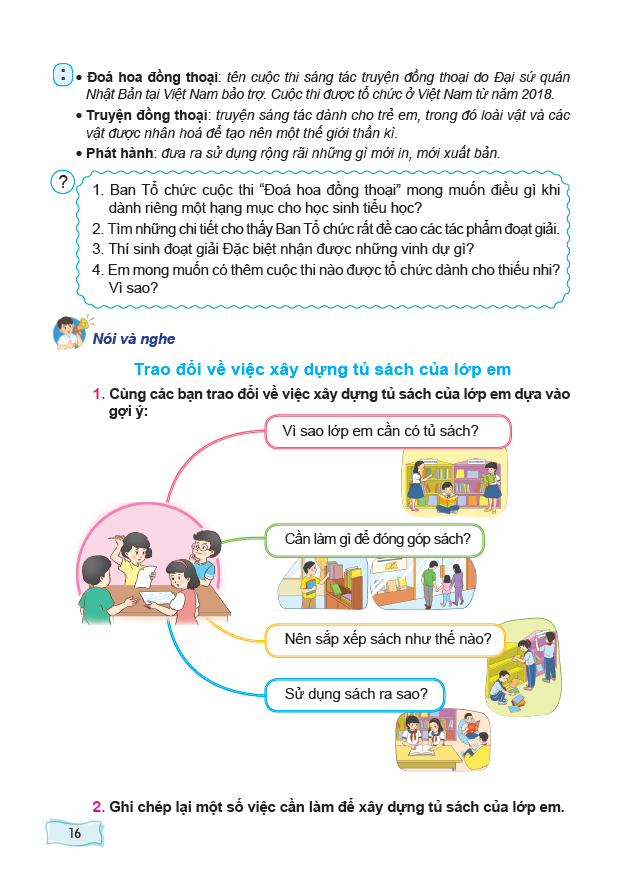 4/24/2023
14
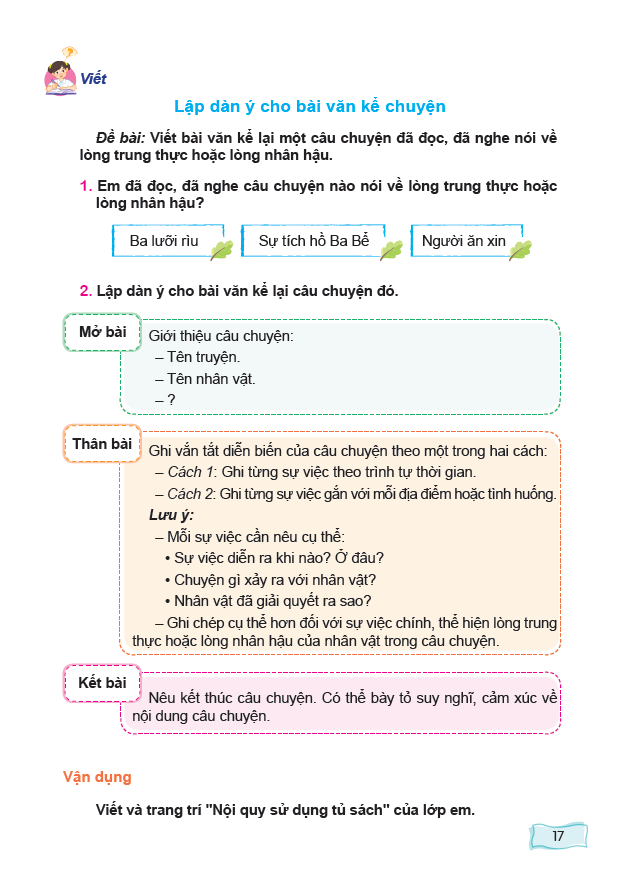 4/24/2023
15
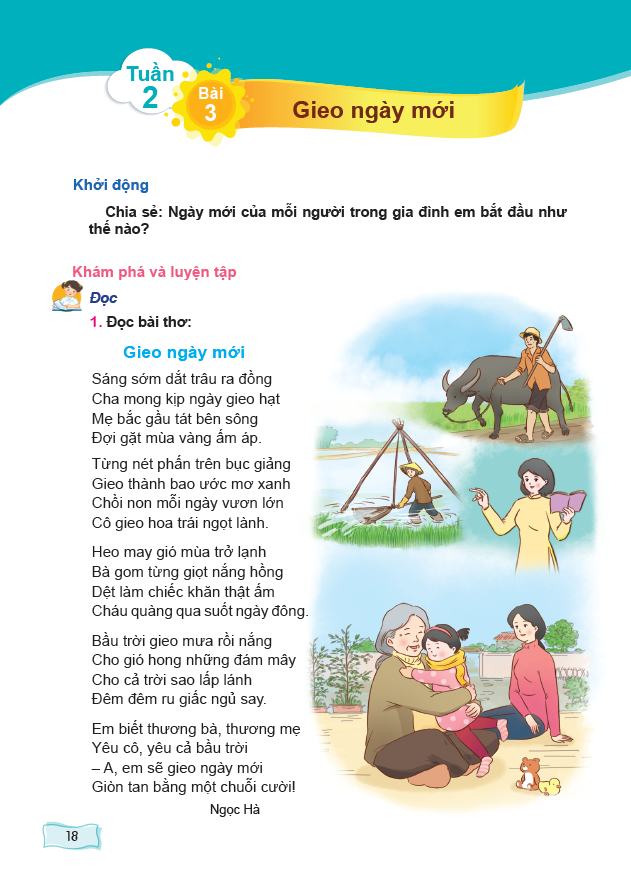 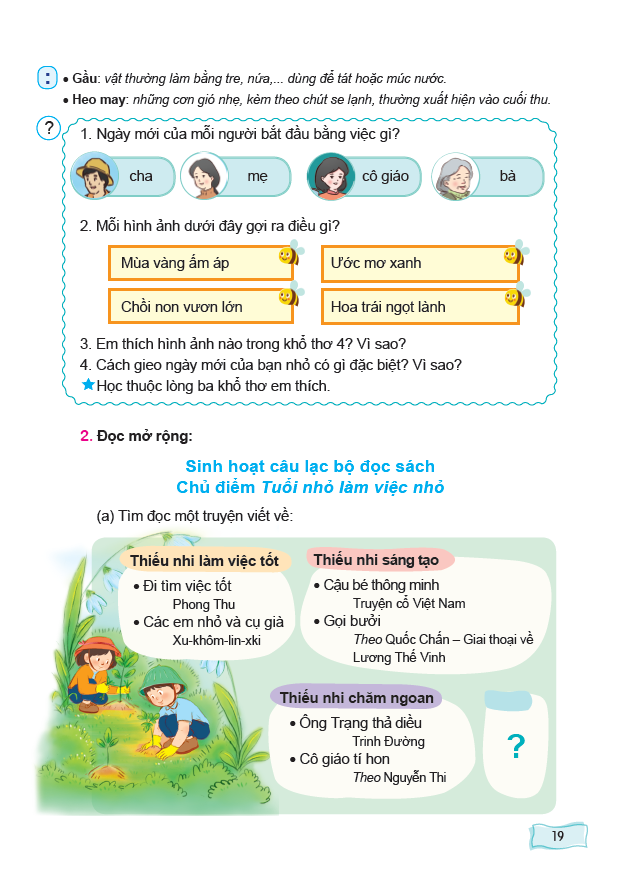 4/24/2023
16
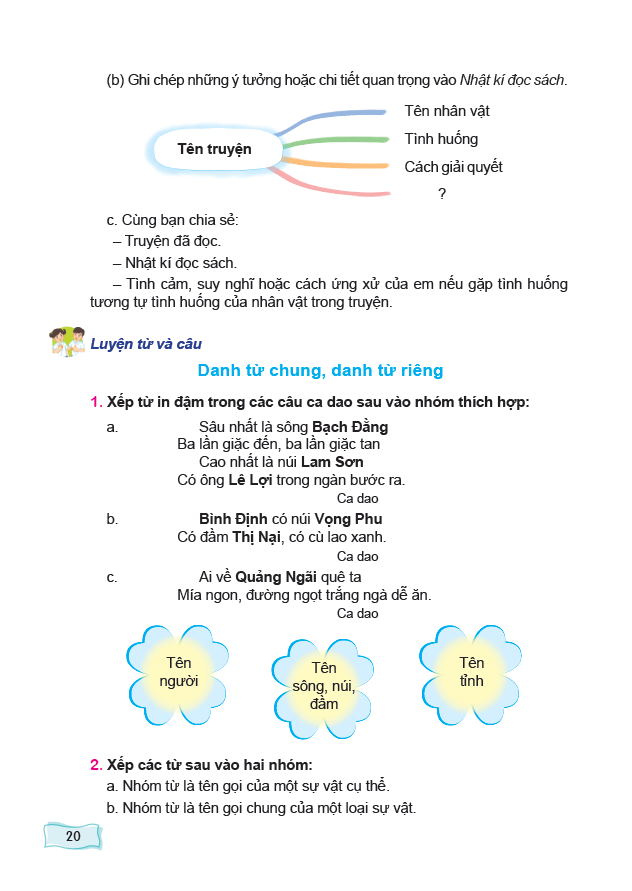 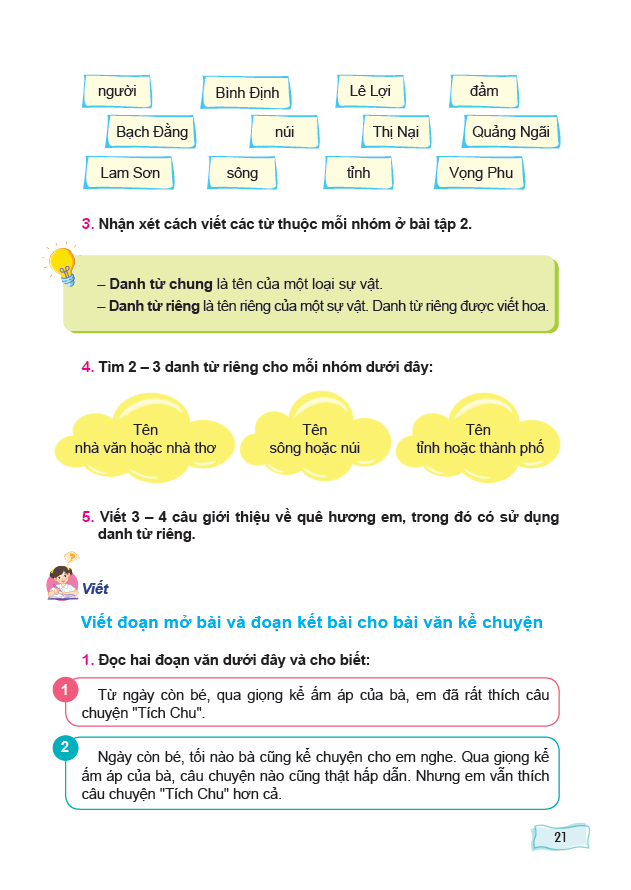 4/24/2023
17
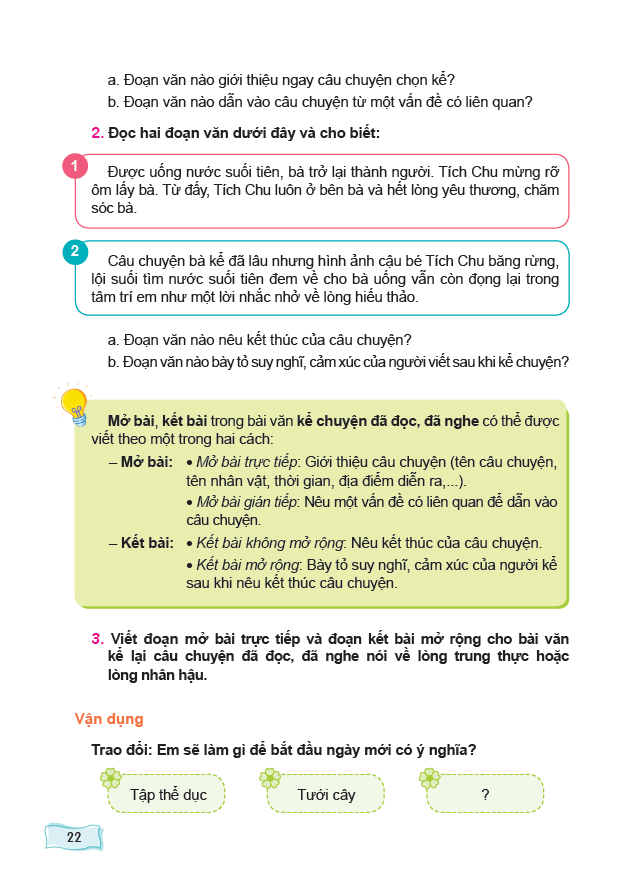 4/24/2023
18
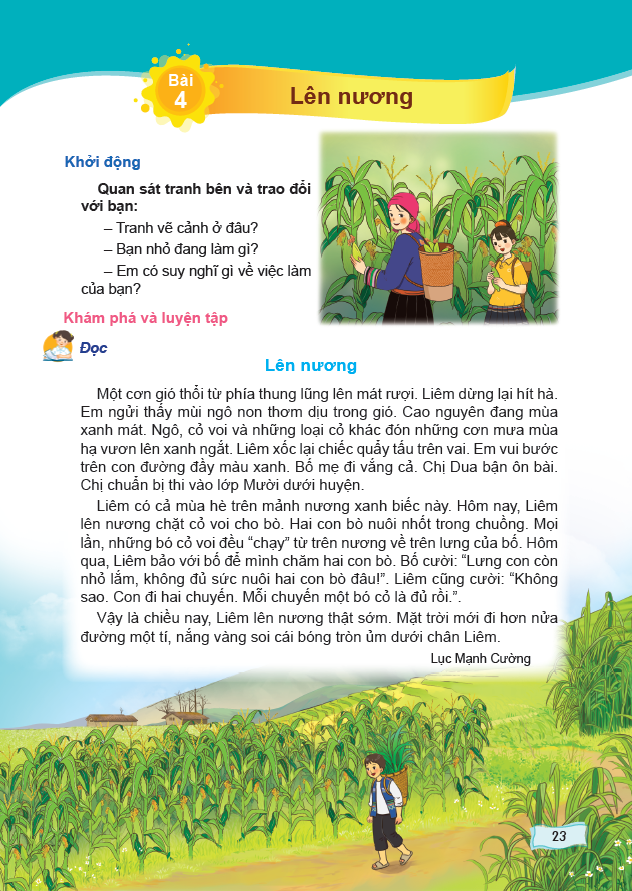 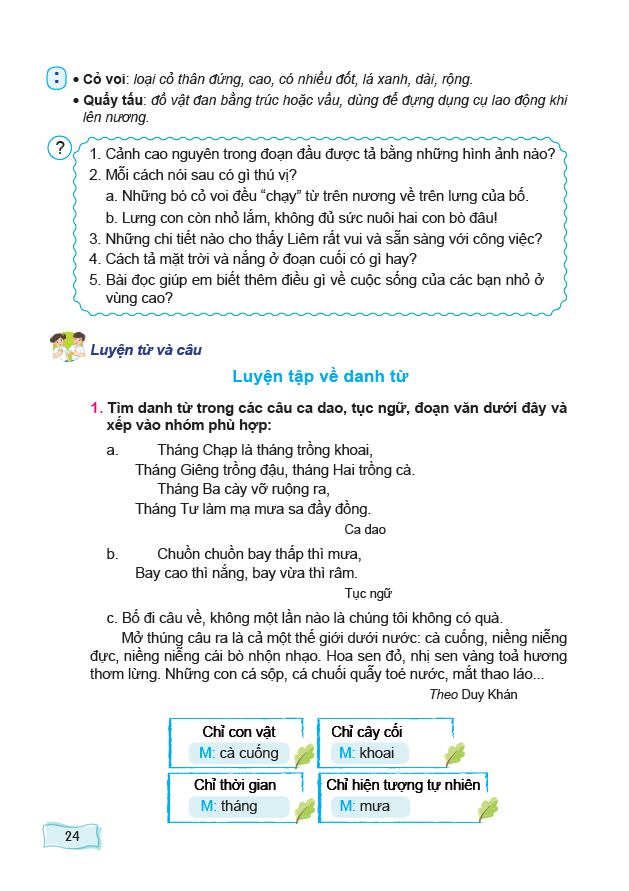 4/24/2023
19
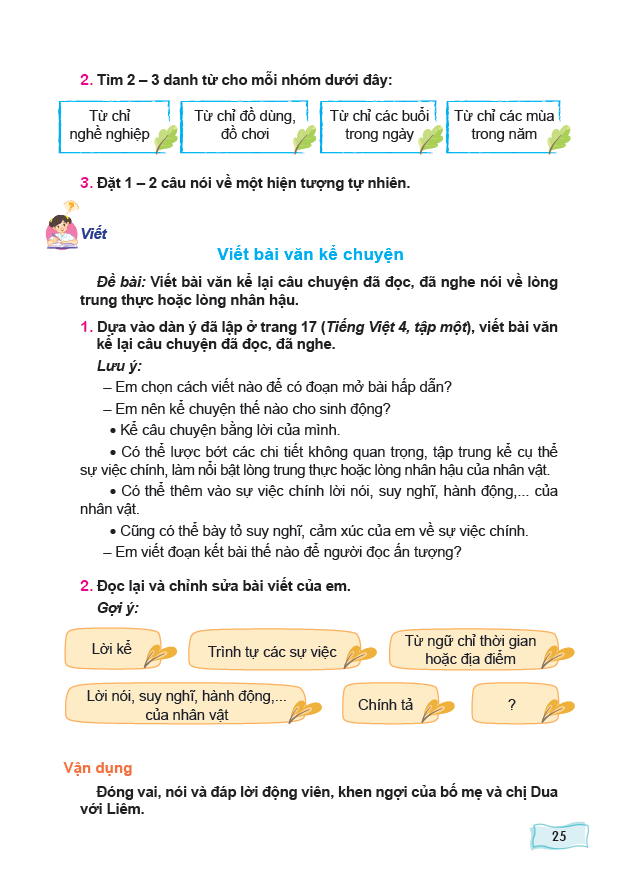 4/24/2023
20
III. CHUỖI HOẠT ĐỘNG HỌC
Thảo luận nhóm CHUYÊN GIA, trình bày trên giấy A0 – 20 phút:
Nhóm 1: Hoạt động Khởi động và Vận dụng
Nhóm 2: Hoạt động Đọc (Luyện đọc, Tìm hiểu bài)
Nhóm 3: Hoạt động Đọc (Luyện đọc lại/HTL, ĐMR) 
Nhóm 4: Hoạt động Nói và nghe 
Nhóm 5: Hoạt động Luyện từ và câu
Nhóm 6: Hoạt động Viết 
Các nhóm trình bày theo TRẠM (Mục tiêu, cấu trúc, nội dung, các dạng bài tập, cách thức tổ chức, lưu ý, câu hỏi – khó khăn,...)
4/24/2023
21
KHỞI ĐỘNG
KHÁM PHÁ VÀ LUYỆN TẬP
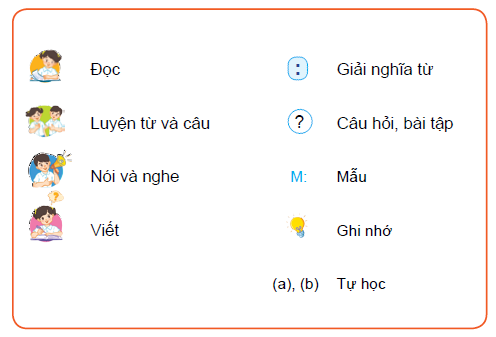 Các bài học được tổ chức thành chuỗi hoạt động khép kín với nội dung, hình thức phong phú, đa dạng.
 Chú trọng phát triển phẩm chất và năng lực cho học sinh.
VẬN DỤNG
4/24/2023
22
KHỞI ĐỘNG
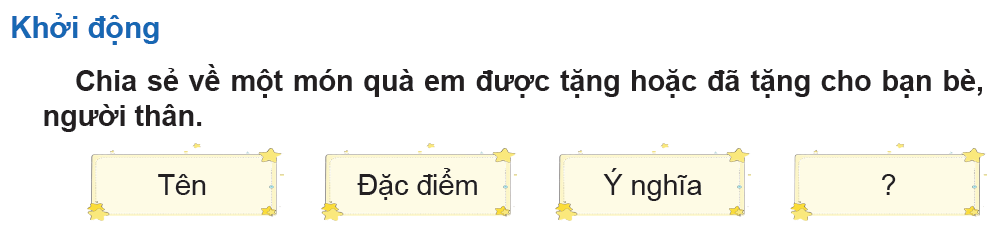 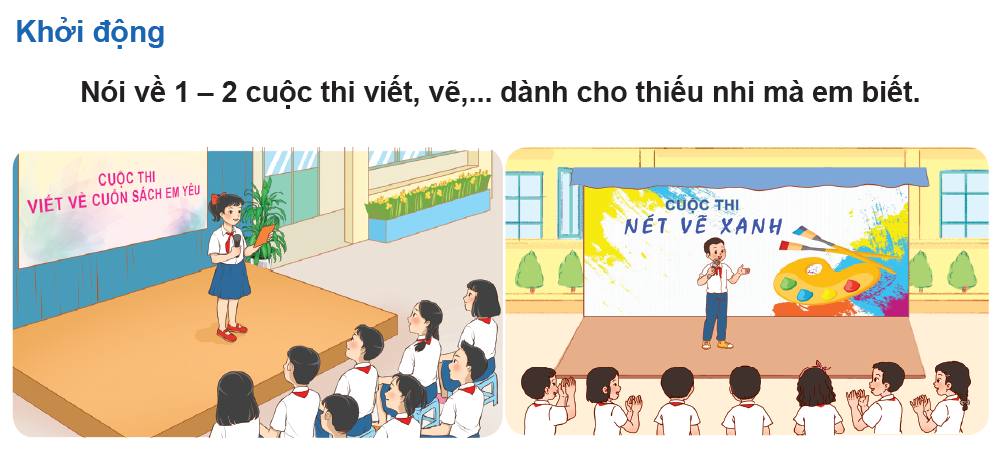 4/24/2023
23
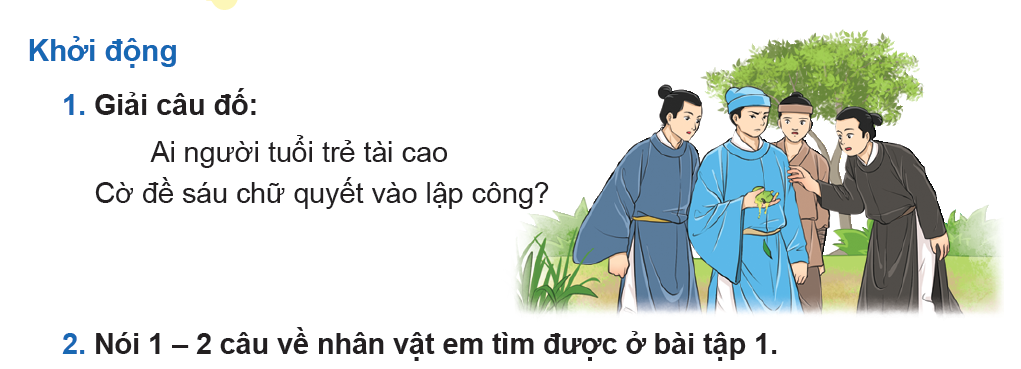 KHỞI ĐỘNG
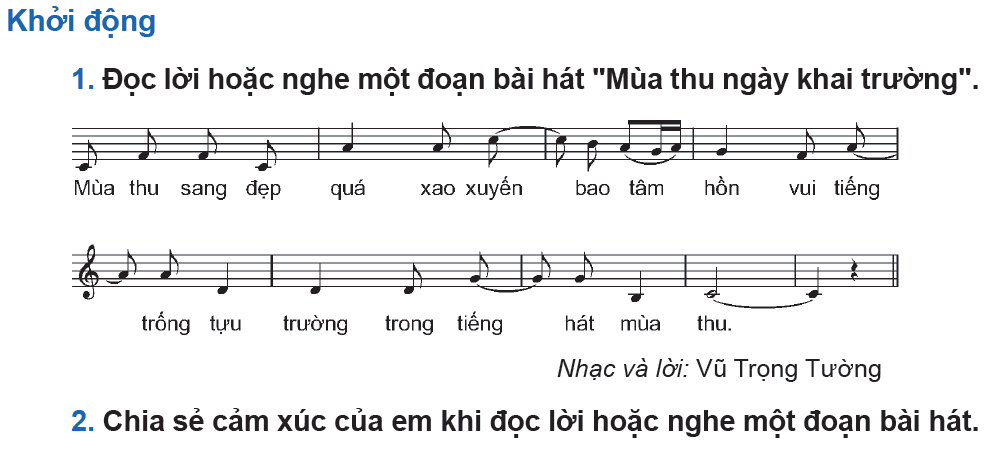 4/24/2023
24
KHỞI ĐỘNG
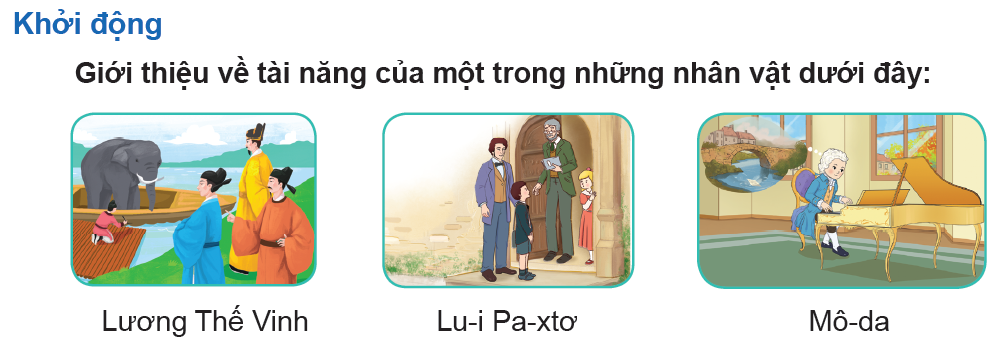 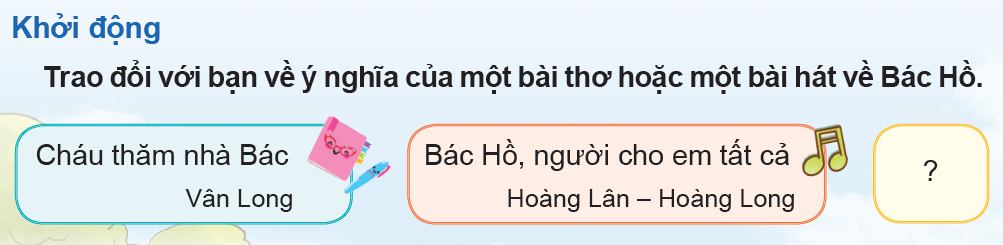 4/24/2023
25
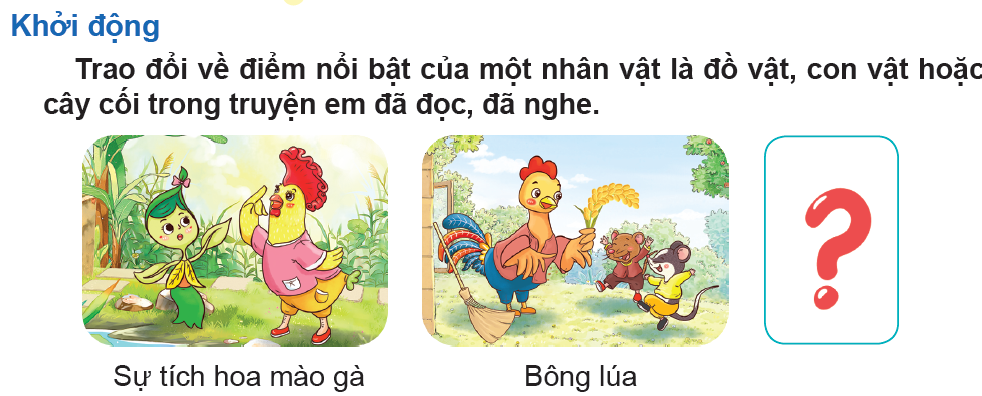 KHỞI ĐỘNG
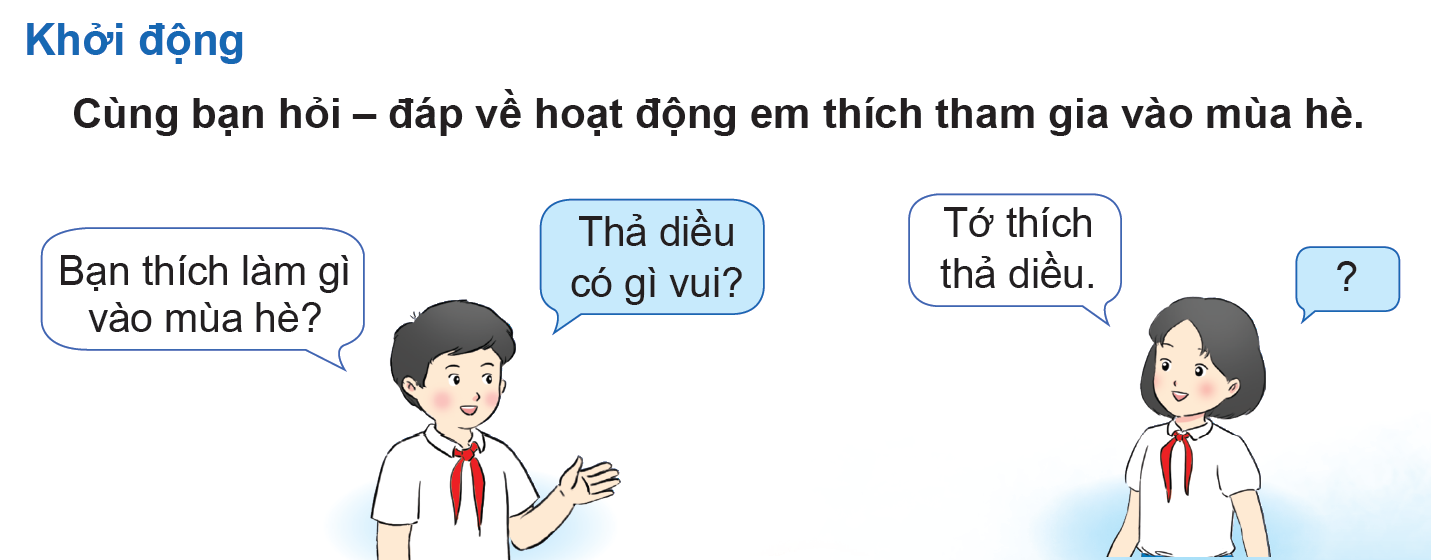 4/24/2023
26
KHỞI ĐỘNG
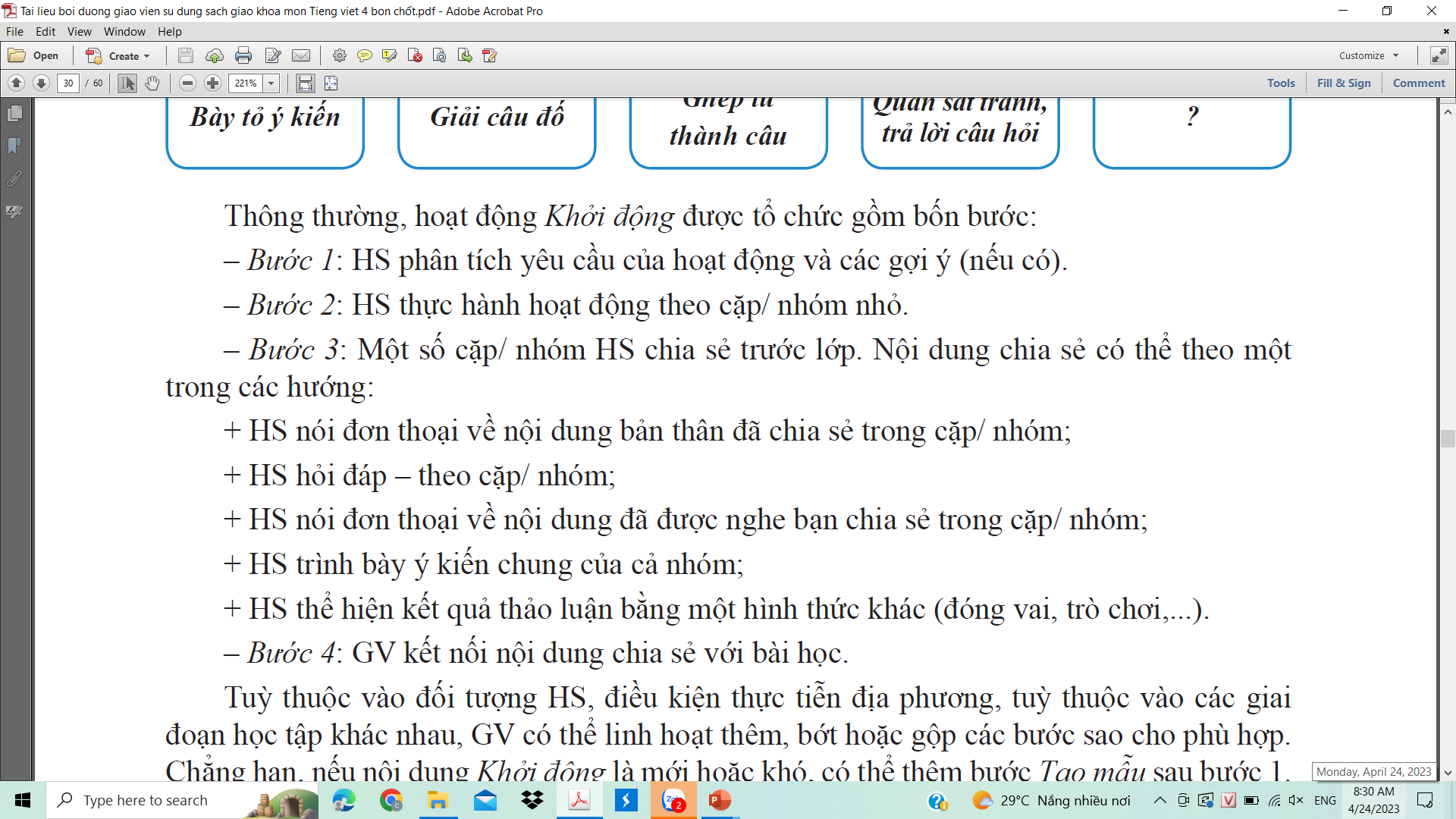 4/24/2023
27
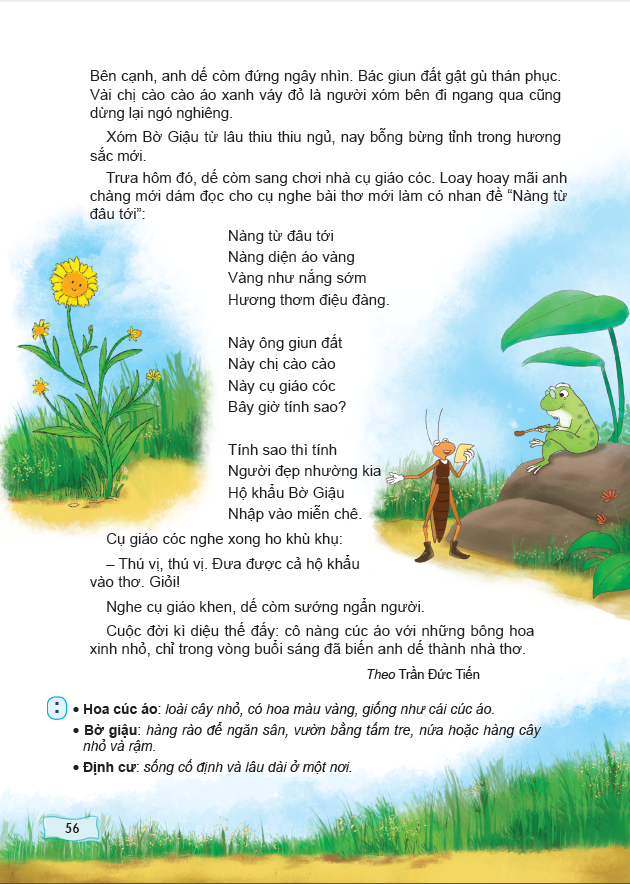 KHÁM PHÁ VÀ LUYỆN TẬP
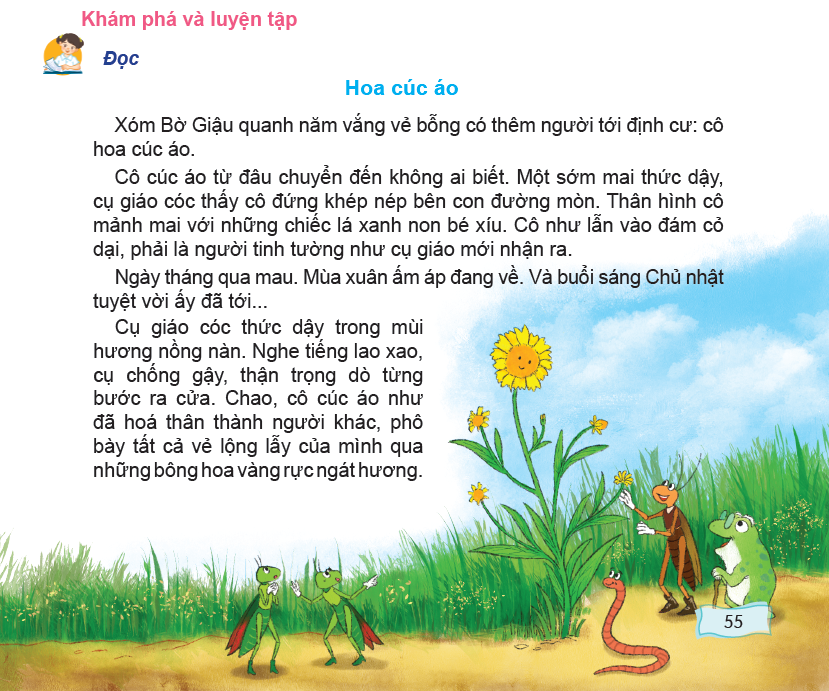 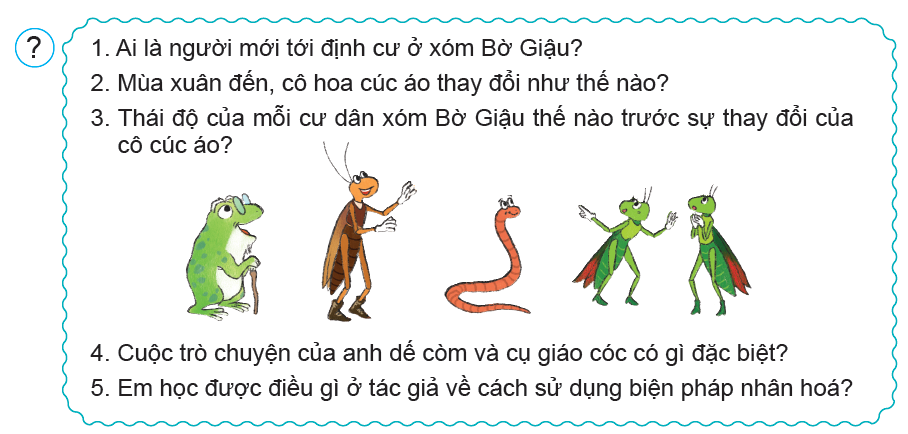 4/24/2023
28
KHÁM PHÁ VÀ LUYỆN TẬP
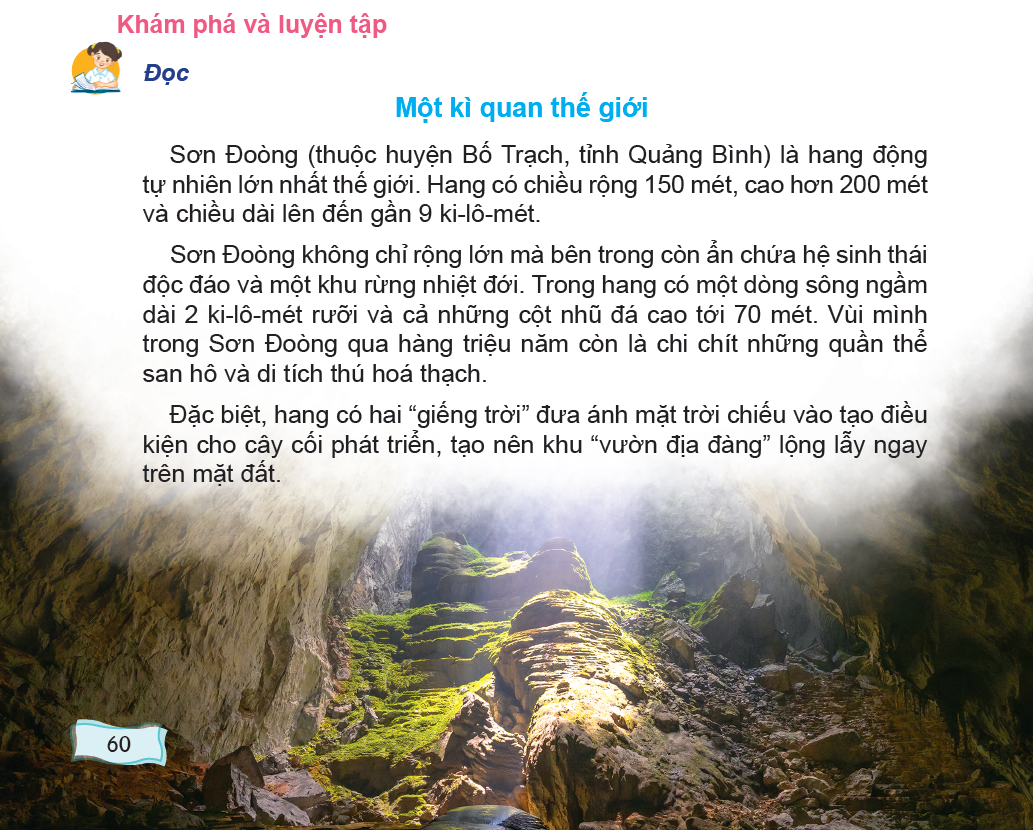 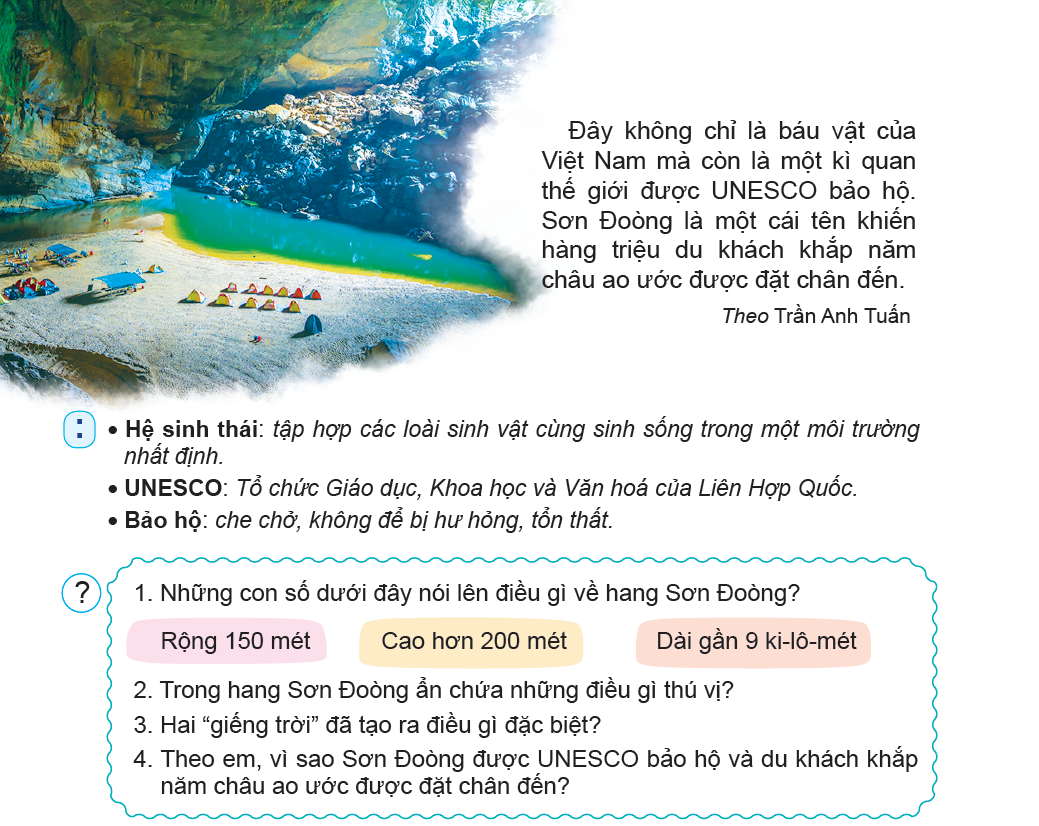 4/24/2023
29
KHÁM PHÁ VÀ LUYỆN TẬP
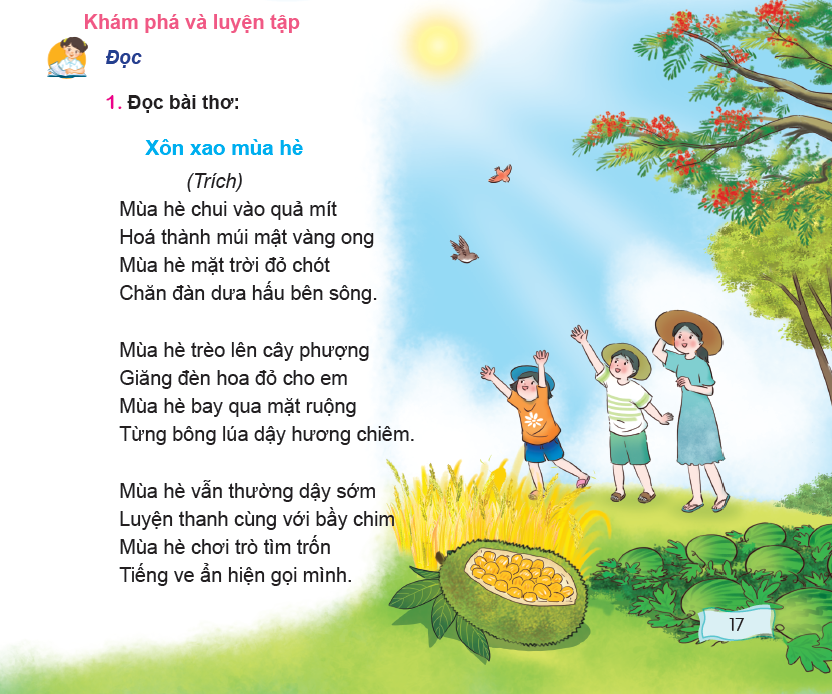 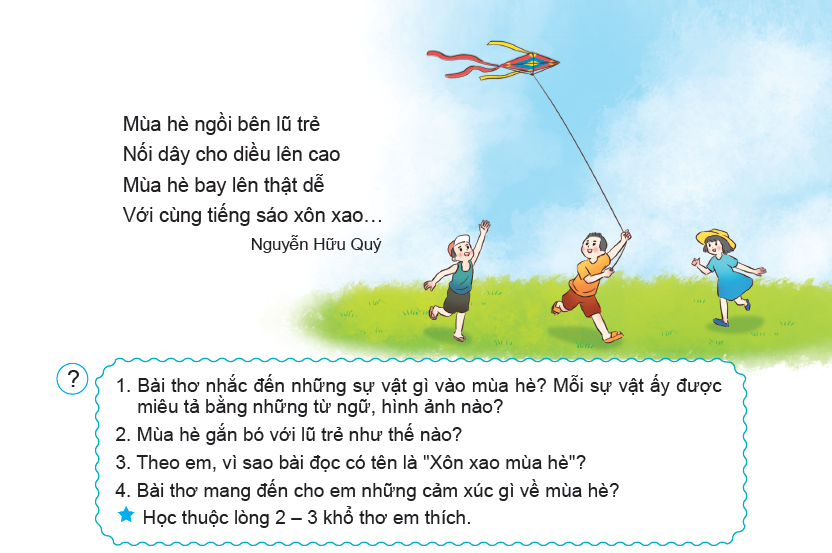 4/24/2023
30
KHÁM PHÁ VÀ LUYỆN TẬP
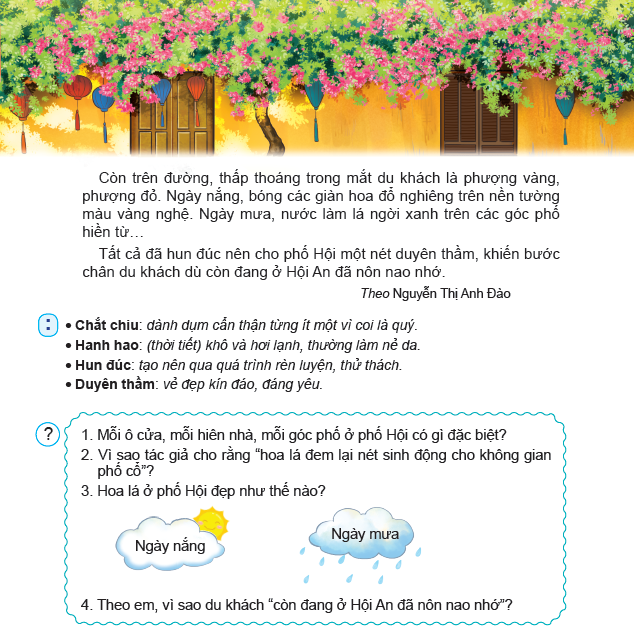 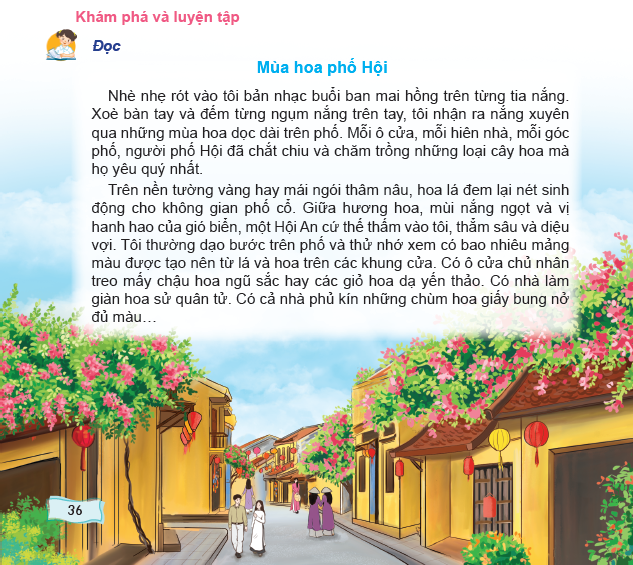 4/24/2023
31
KHÁM PHÁ VÀ LUYỆN TẬP
Đọc THÀNH TIẾNG – ĐỌC ĐÚNG
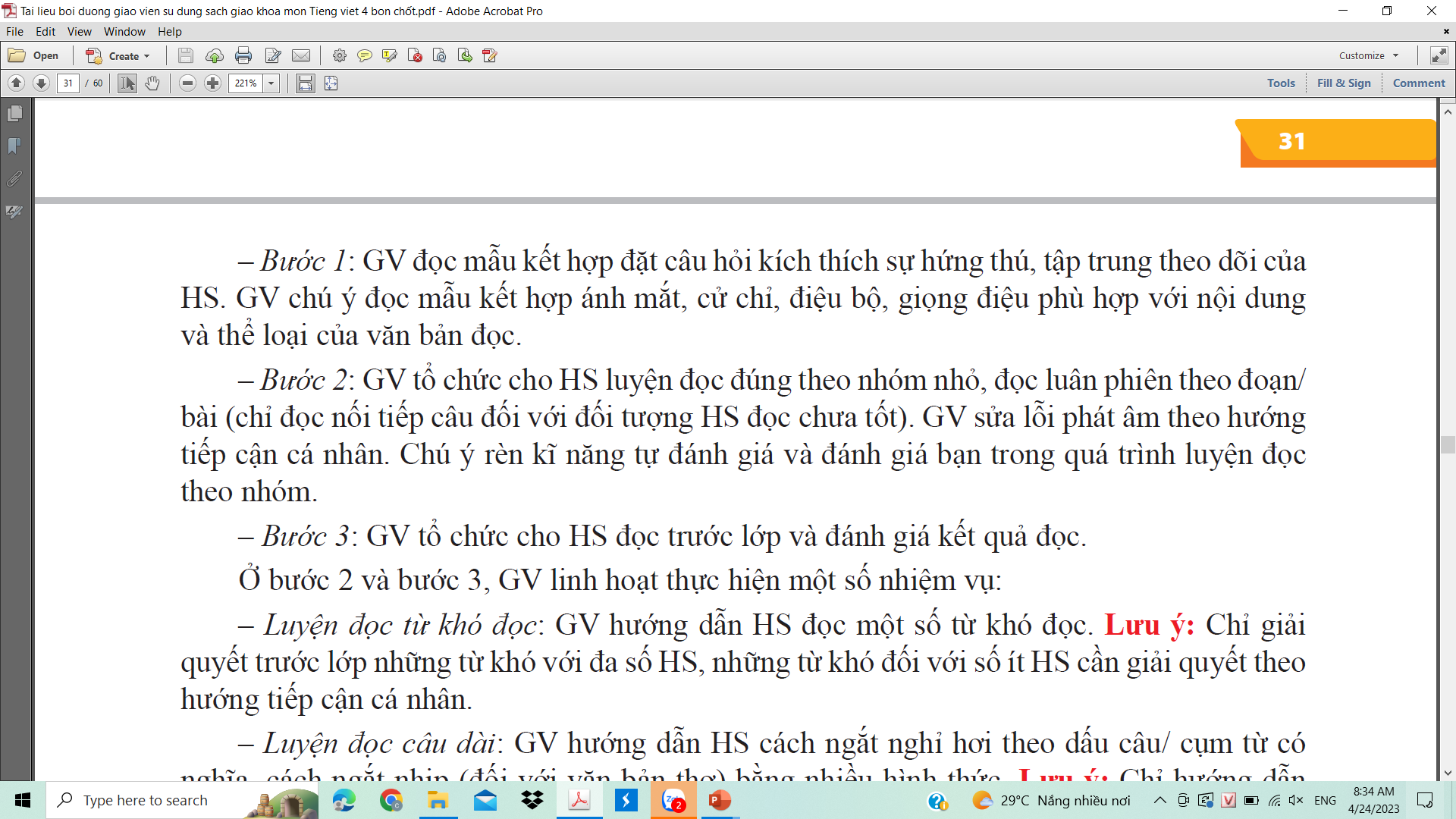 4/24/2023
32
KHÁM PHÁ VÀ LUYỆN TẬP
Đọc THÀNH TIẾNG – ĐỌC ĐÚNG
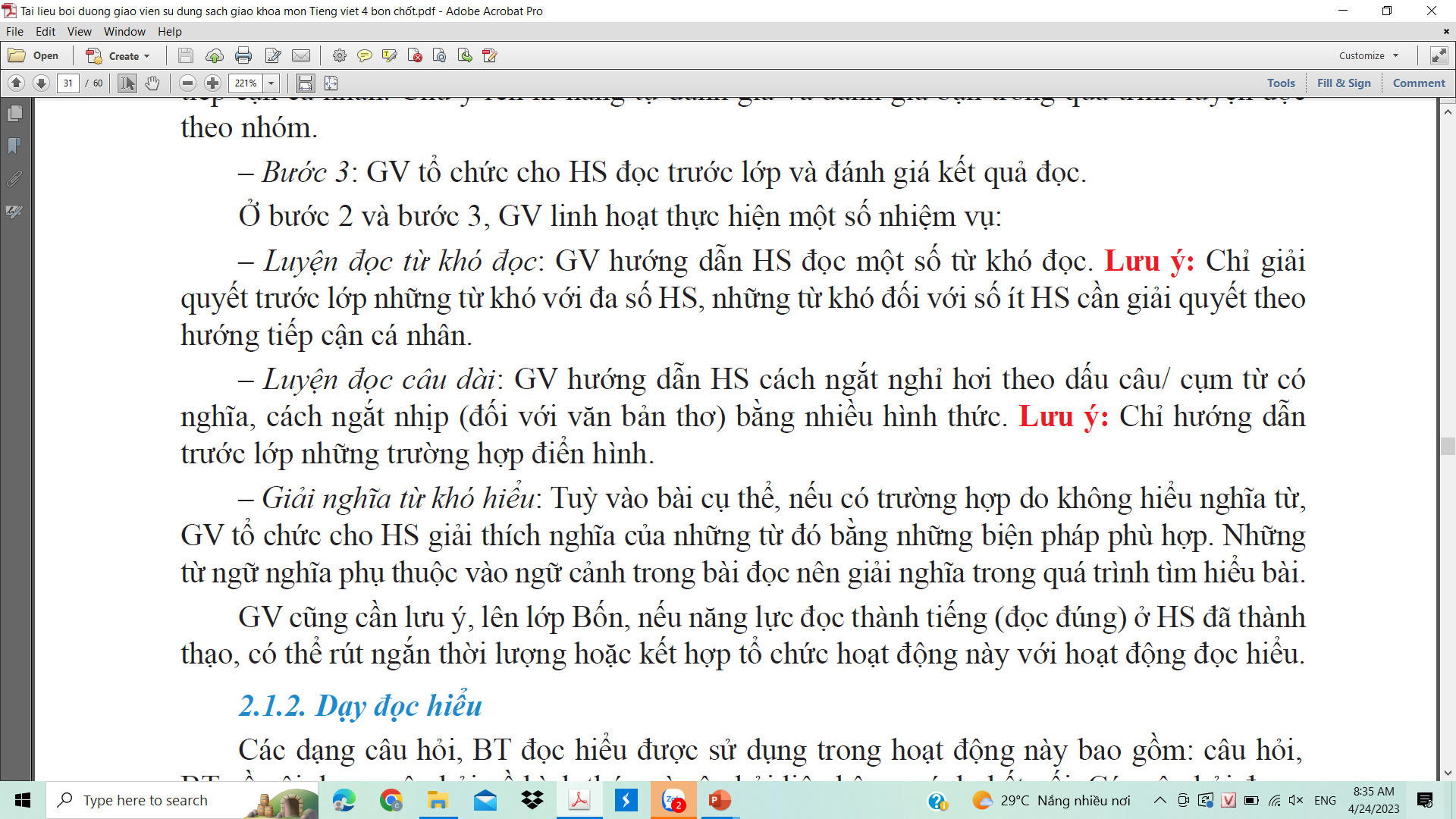 4/24/2023
33
KHÁM PHÁ VÀ LUYỆN TẬP
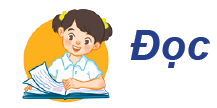 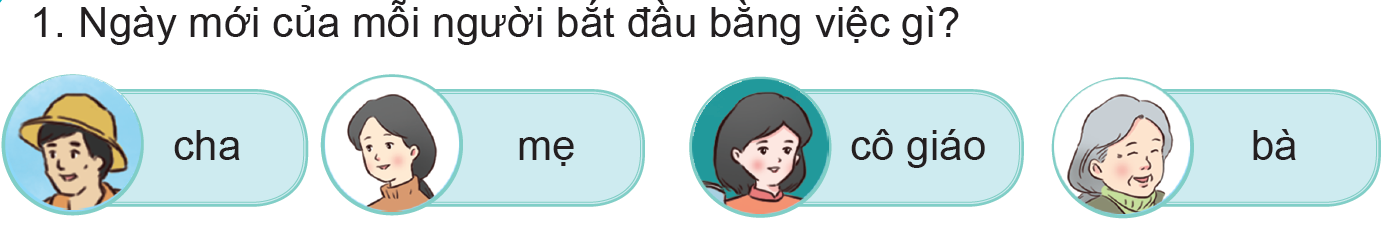 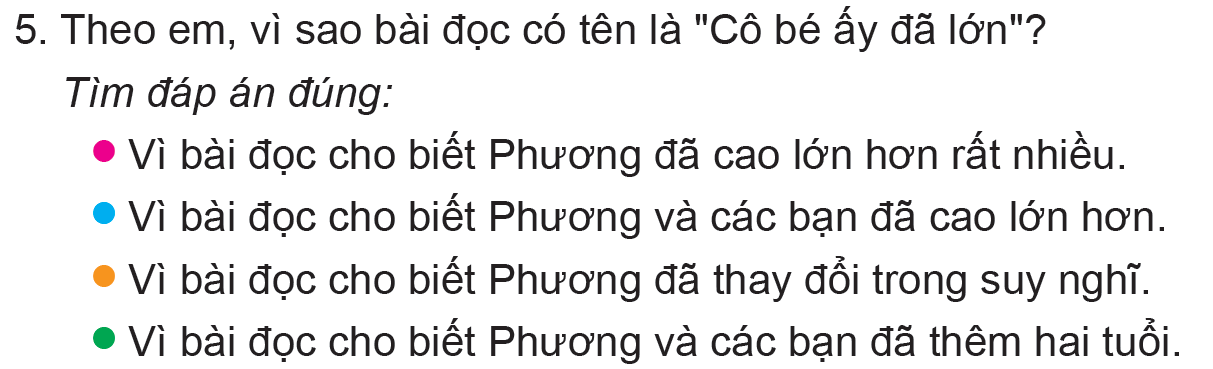 4/24/2023
34
KHÁM PHÁ VÀ LUYỆN TẬP
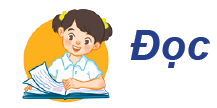 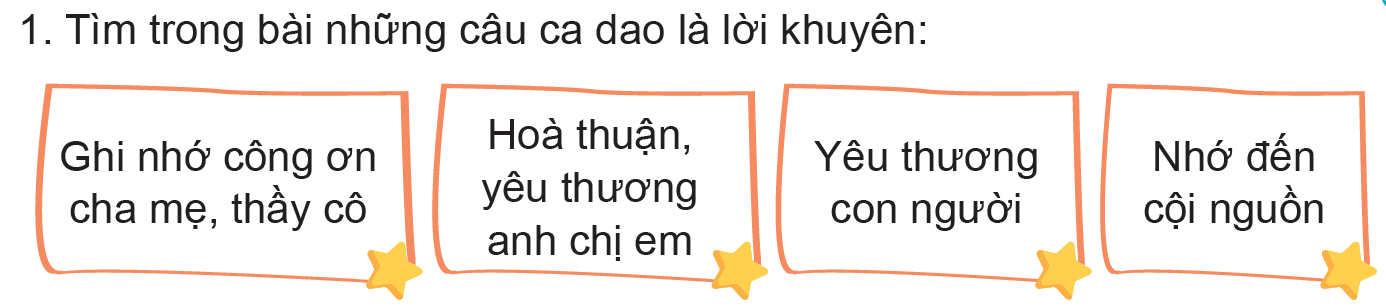 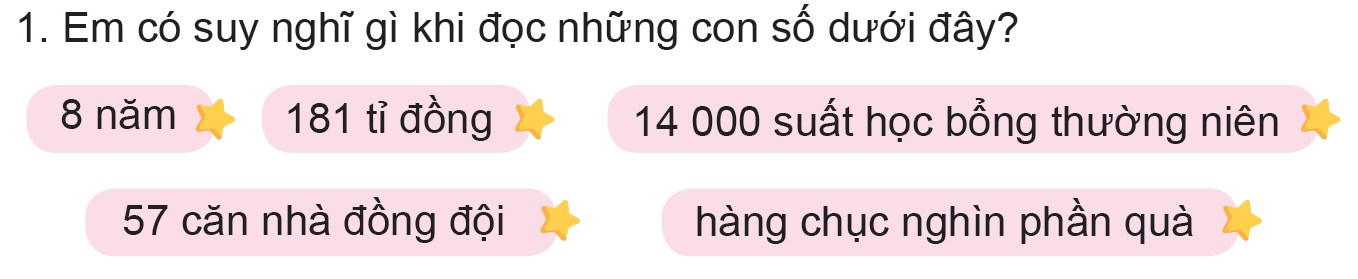 4/24/2023
35
KHÁM PHÁ VÀ LUYỆN TẬP
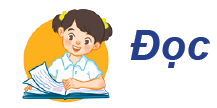 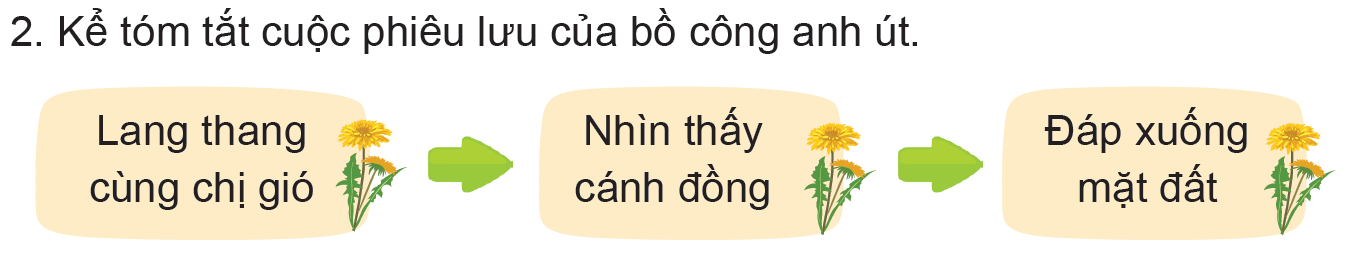 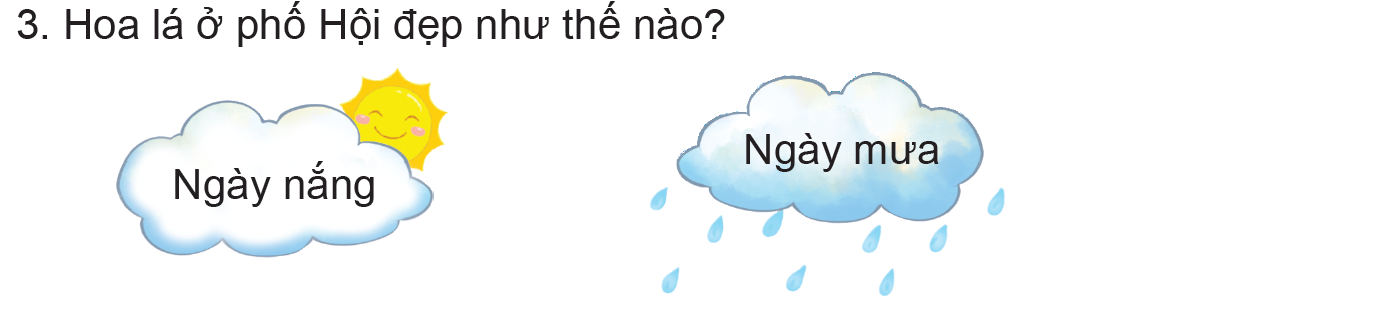 4/24/2023
36
KHÁM PHÁ VÀ LUYỆN TẬP
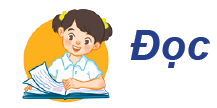 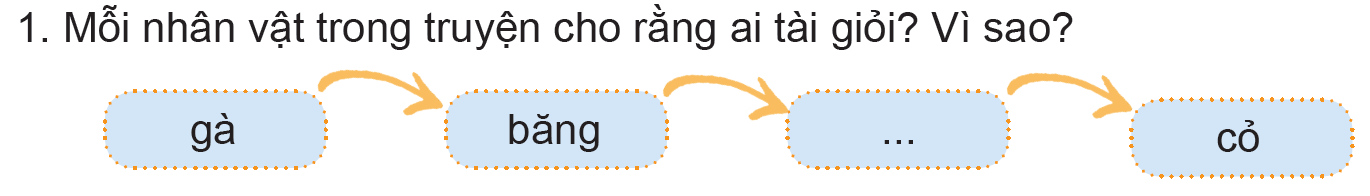 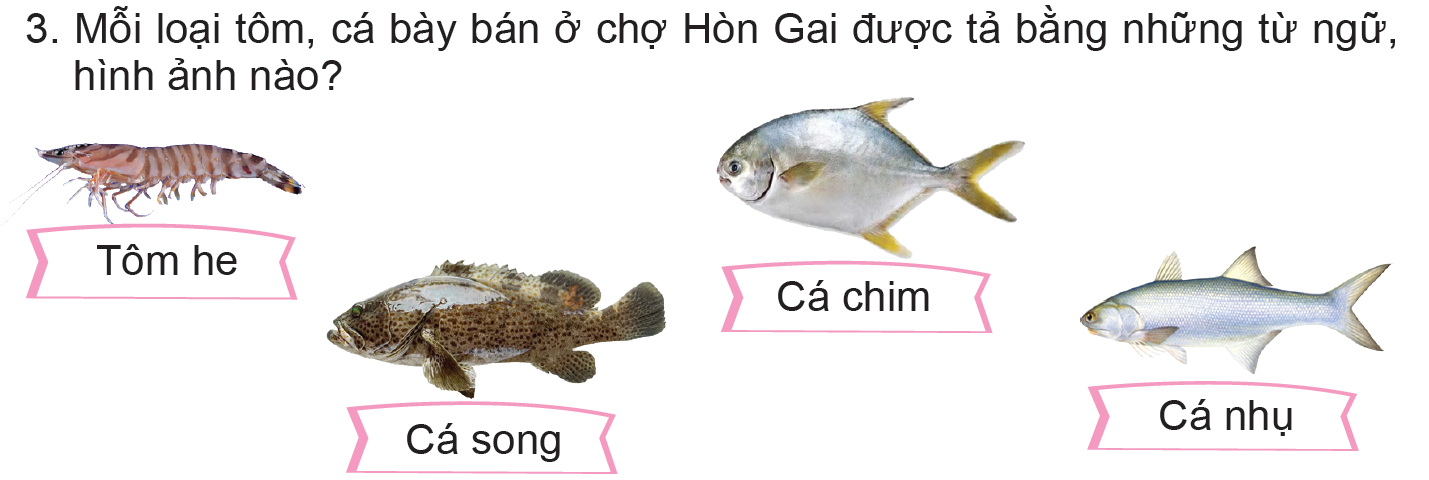 4/24/2023
37
KHÁM PHÁ VÀ LUYỆN TẬP
Đọc HIỂU
Thể loại văn bản
Hệ thống câu hỏi, bài tập
Dễ hoá
Khó hoá
Thú vị hoá
Hình thức tổ chức
Hình thức trình bày kết quả
?
4/24/2023
38
KHÁM PHÁ VÀ LUYỆN TẬP
Đọc THÀNH TIẾNG – ĐỌC DIỄN CẢM
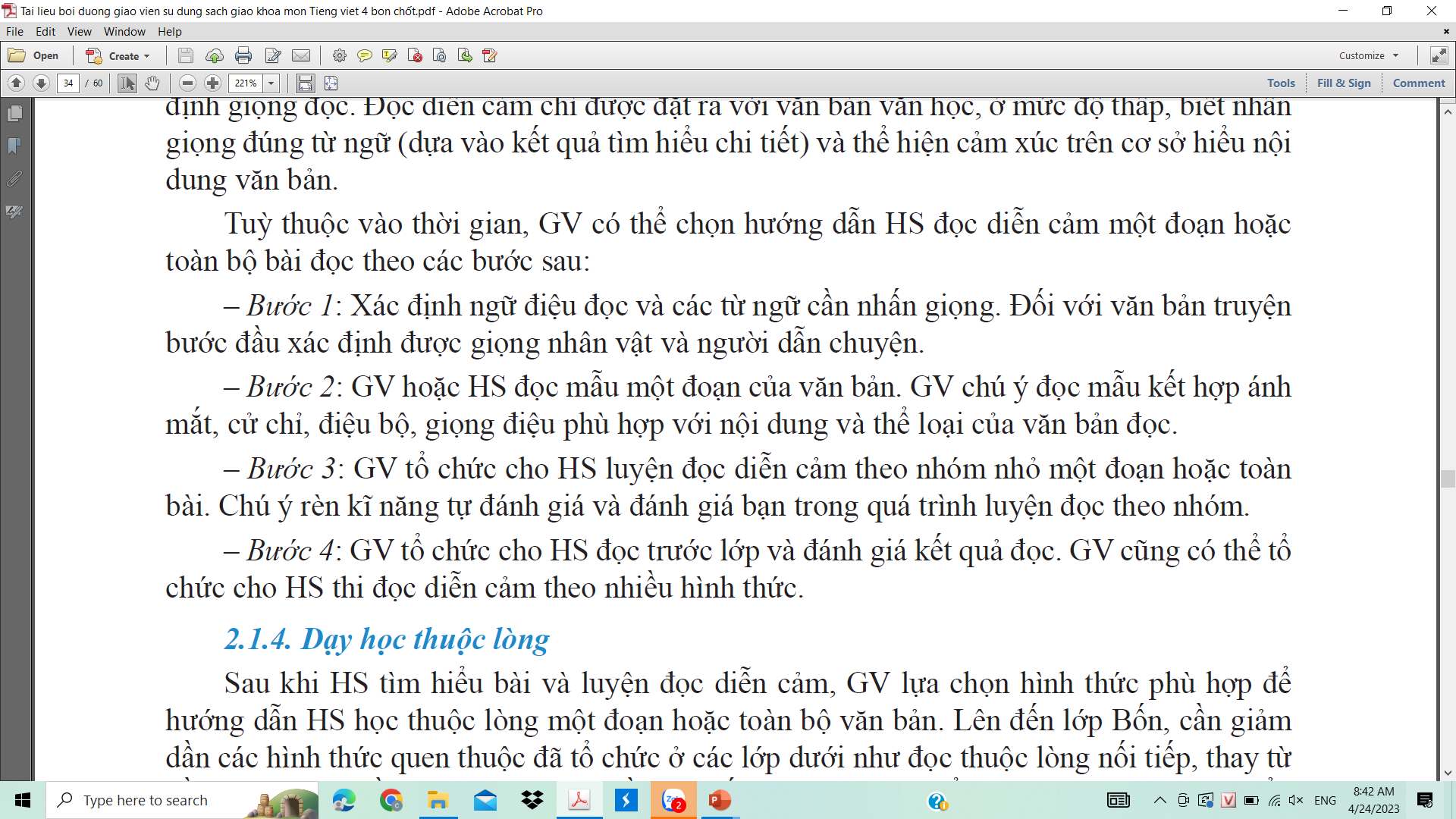 4/24/2023
39
KHÁM PHÁ VÀ LUYỆN TẬP
Học thuộc lòng
Thể loại văn bản (thơ, miêu tả)
Dung lượng
Phương pháp, hình thức tổ chức
Hình thức trình bày kết quả
?
4/24/2023
40
KHÁM PHÁ VÀ LUYỆN TẬP
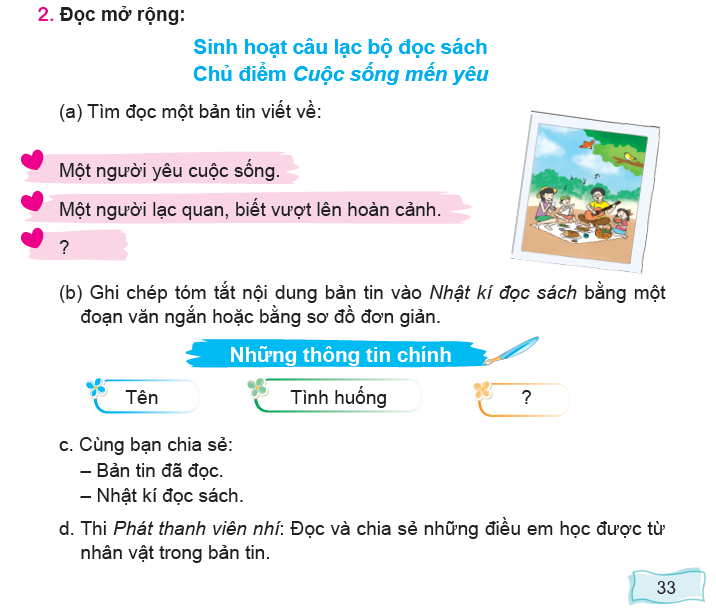 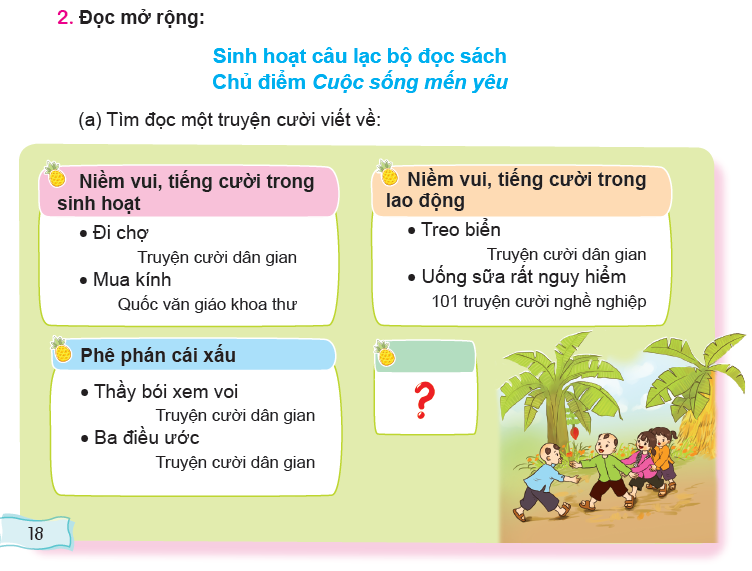 4/24/2023
41
KHÁM PHÁ VÀ LUYỆN TẬP
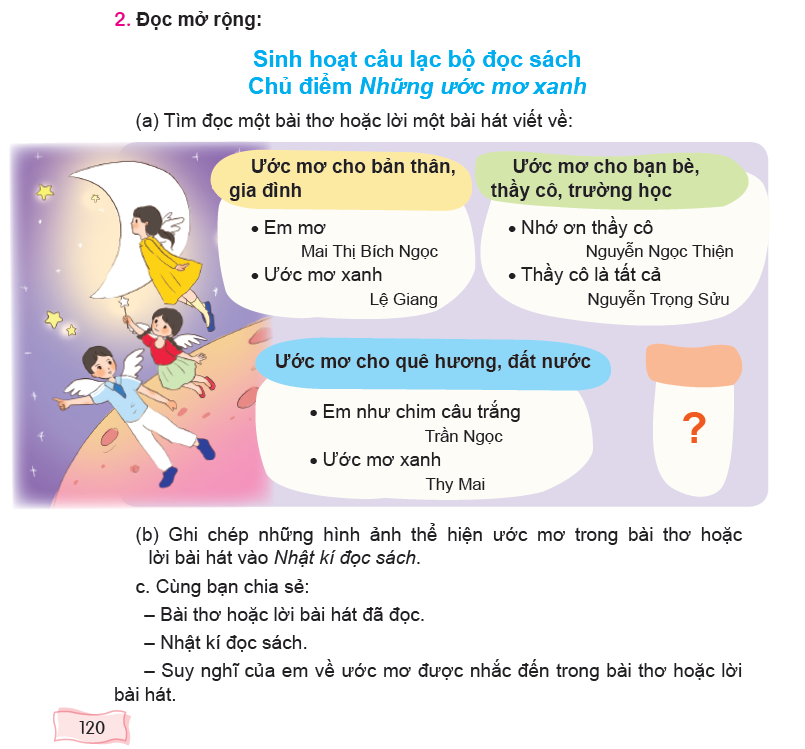 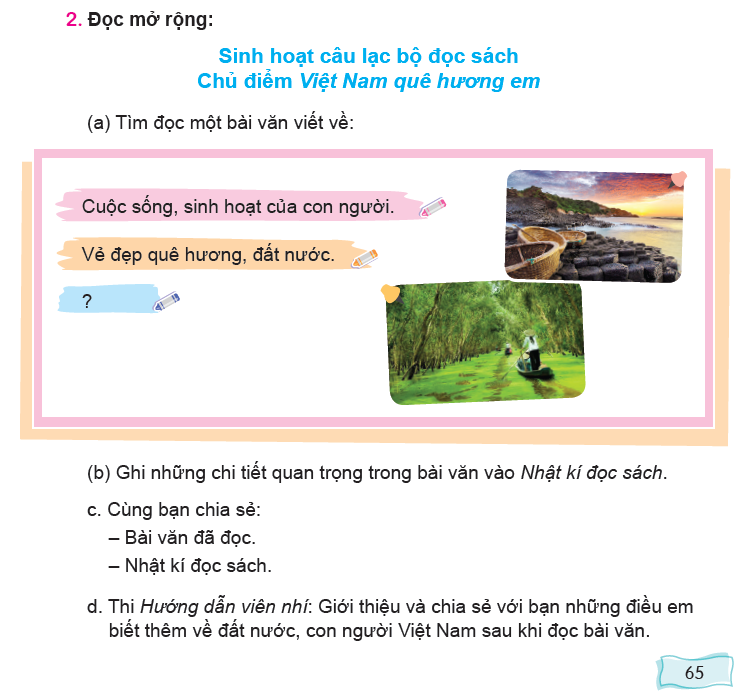 4/24/2023
42
KHÁM PHÁ VÀ LUYỆN TẬP
Đọc MỞ RỘNG
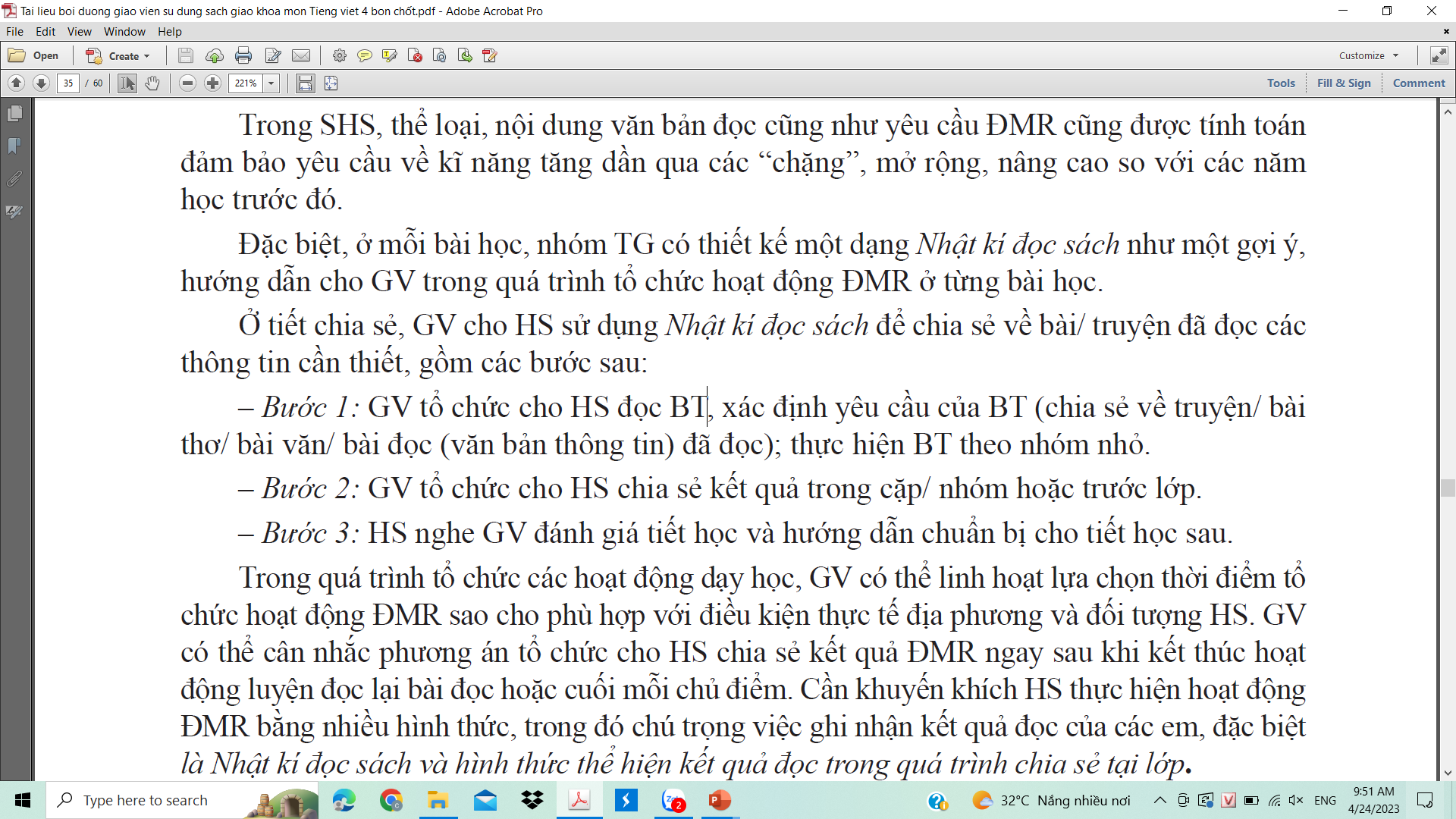 4/24/2023
43
KHÁM PHÁ VÀ LUYỆN TẬP
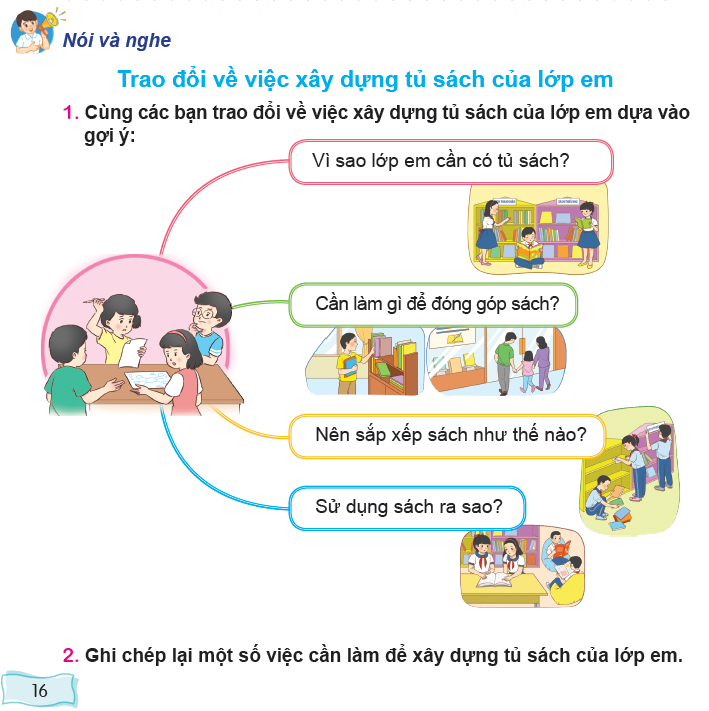 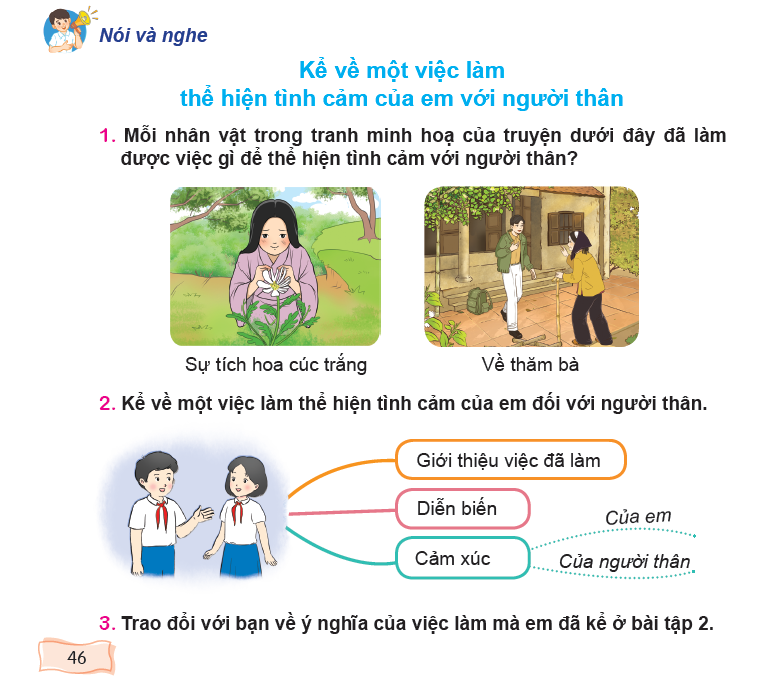 4/24/2023
44
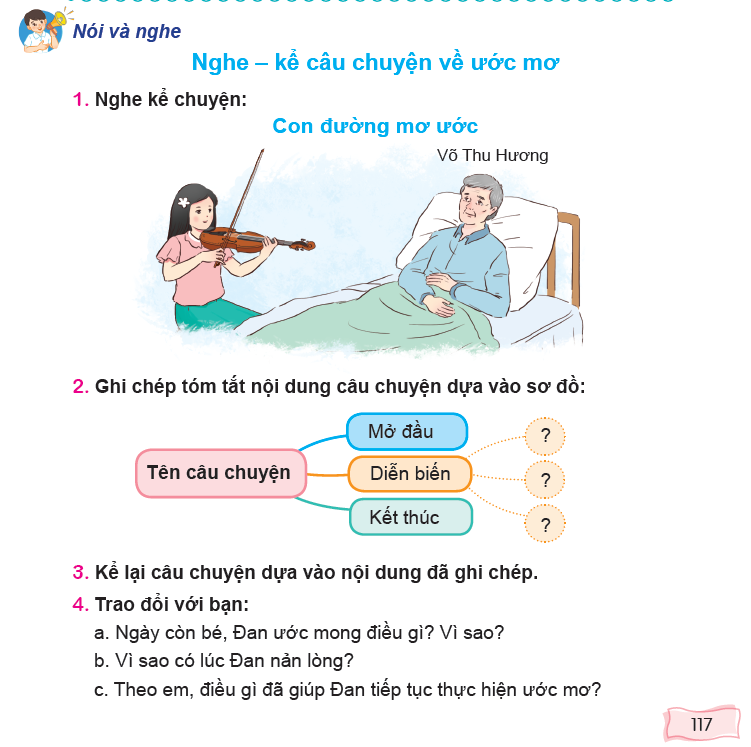 KHÁM PHÁ VÀ LUYỆN TẬP
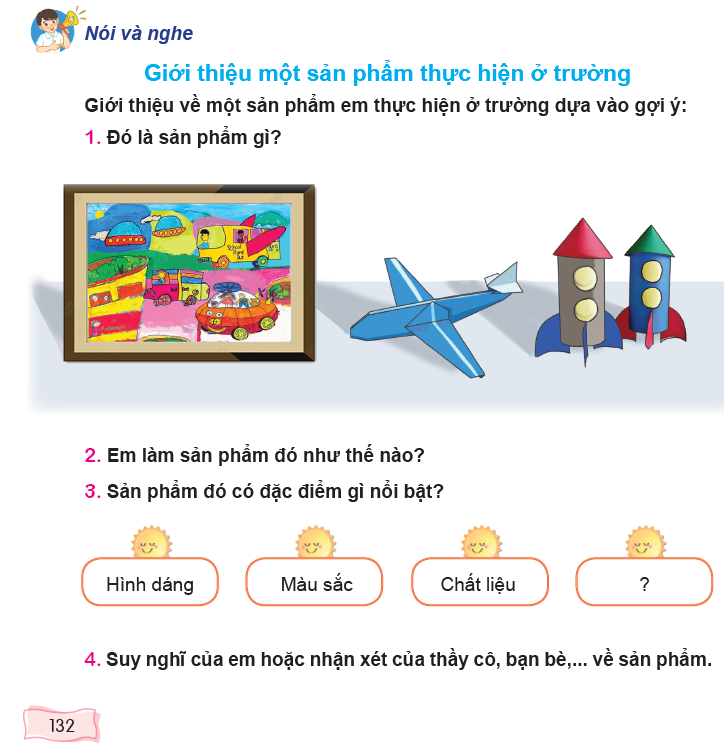 4/24/2023
45
KHÁM PHÁ VÀ LUYỆN TẬP
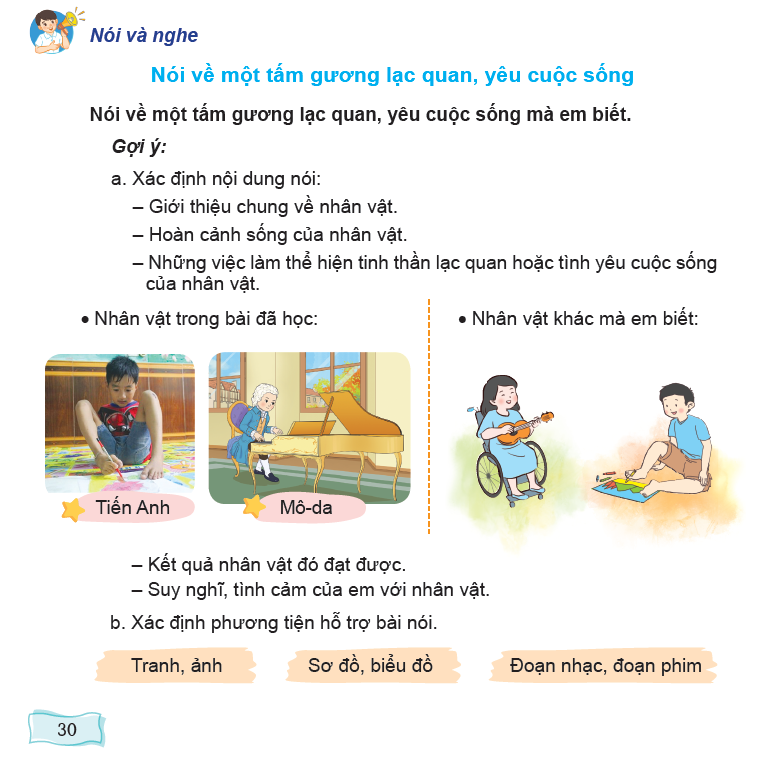 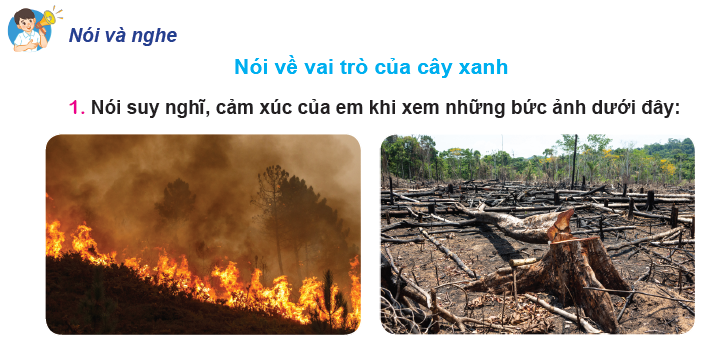 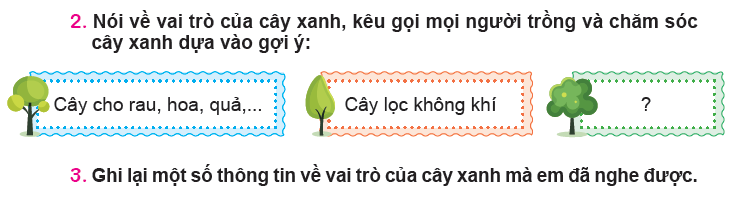 4/24/2023
46
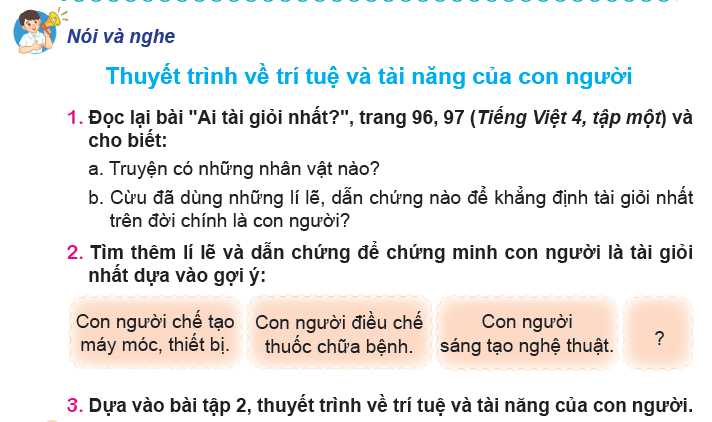 KHÁM PHÁ VÀ LUYỆN TẬP
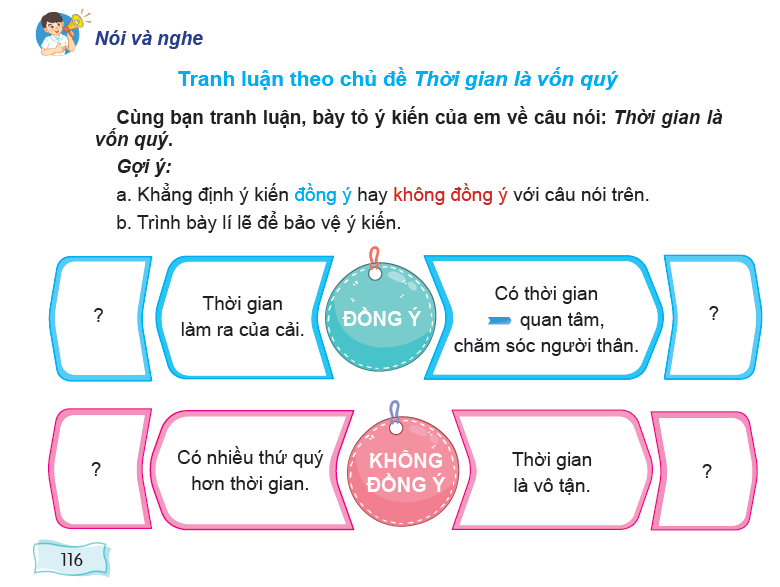 4/24/2023
47
KHÁM PHÁ VÀ LUYỆN TẬP
NÓI VÀ NGHE
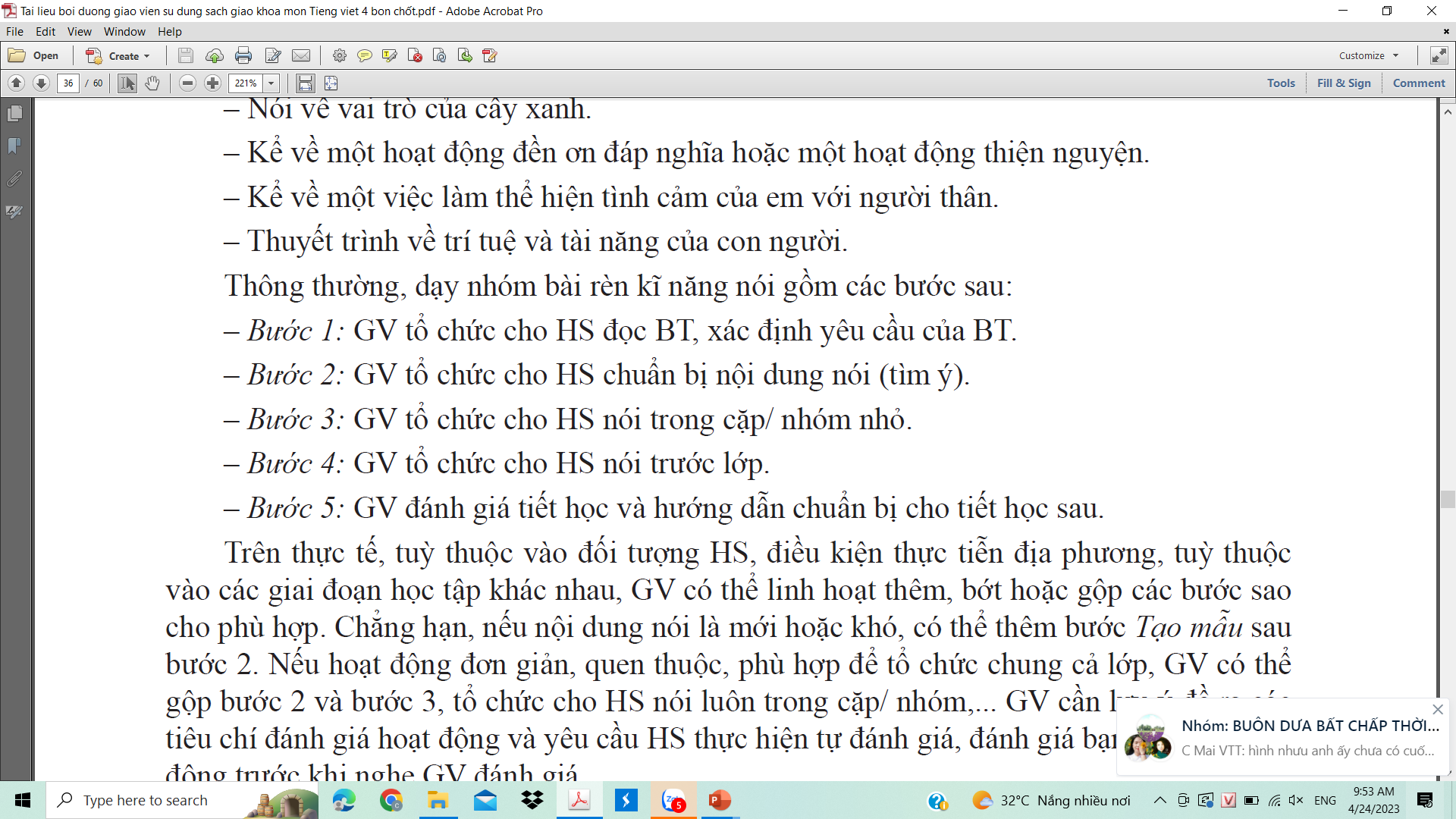 4/24/2023
48
KHÁM PHÁ VÀ LUYỆN TẬP
NÓI VÀ NGHE
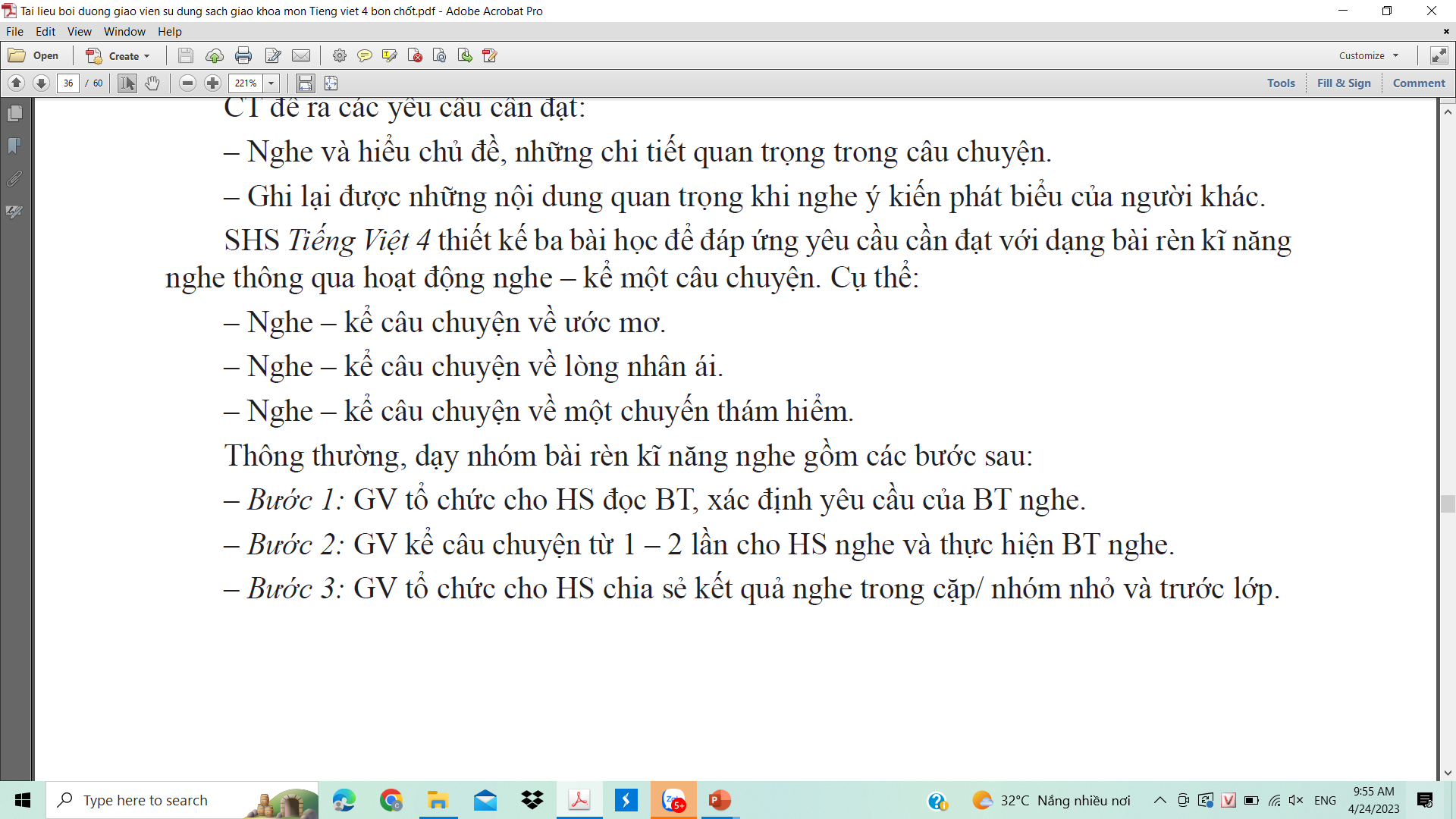 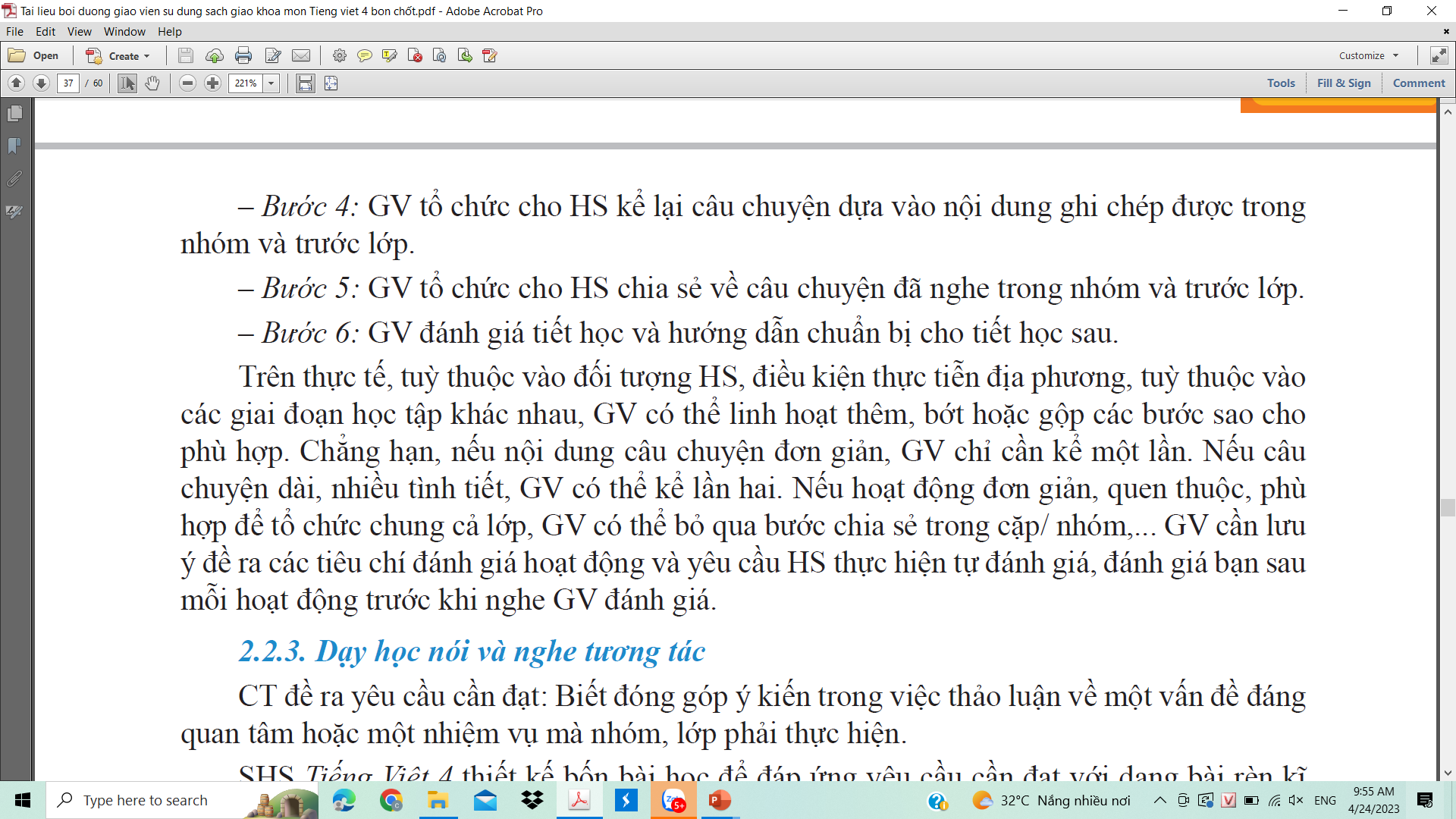 4/24/2023
49
KHÁM PHÁ VÀ LUYỆN TẬP
NÓI VÀ NGHE
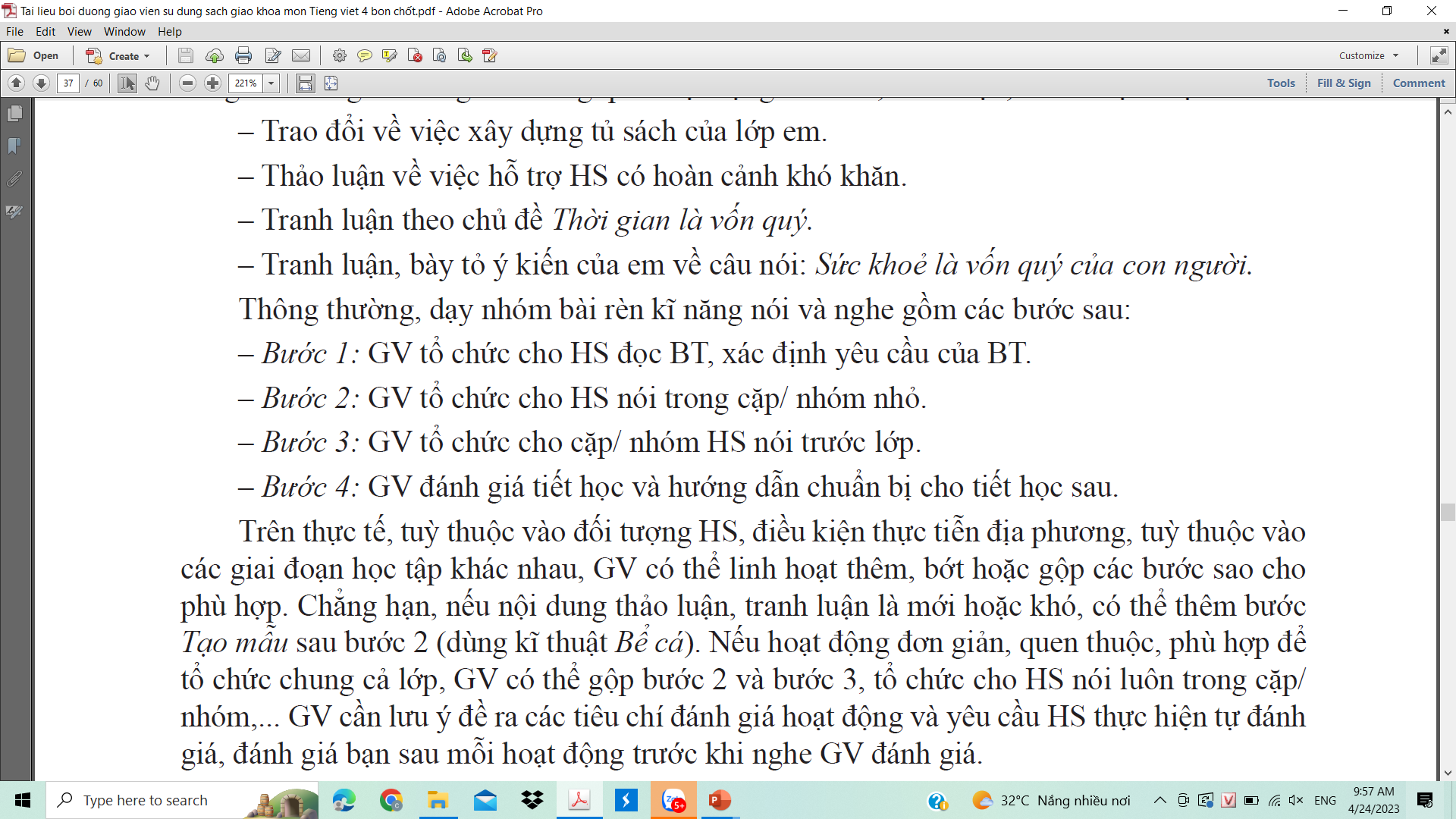 4/24/2023
50
KHÁM PHÁ VÀ LUYỆN TẬP
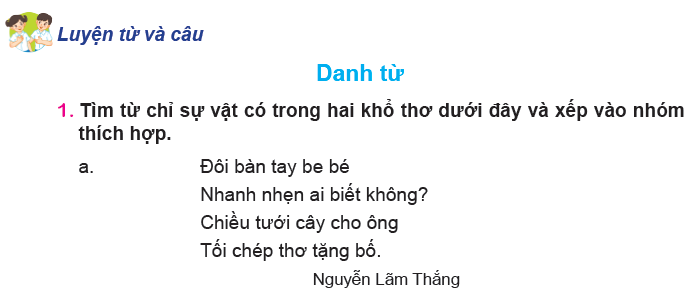 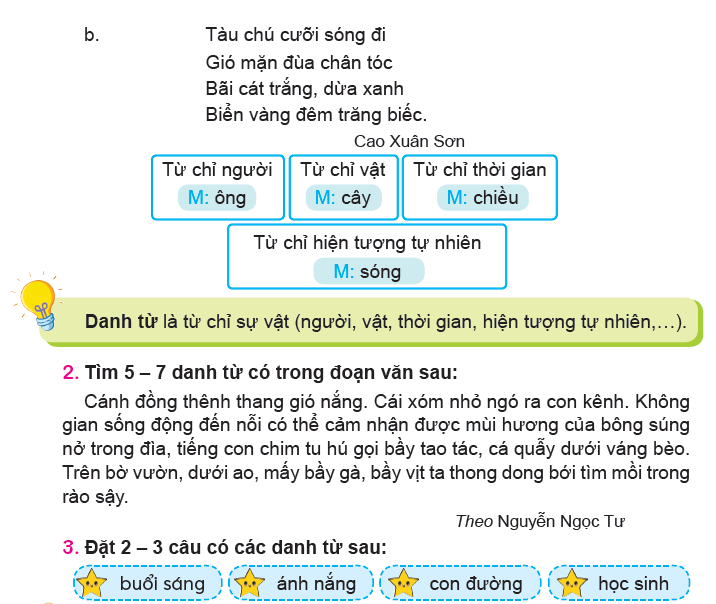 4/24/2023
51
KHÁM PHÁ VÀ LUYỆN TẬP
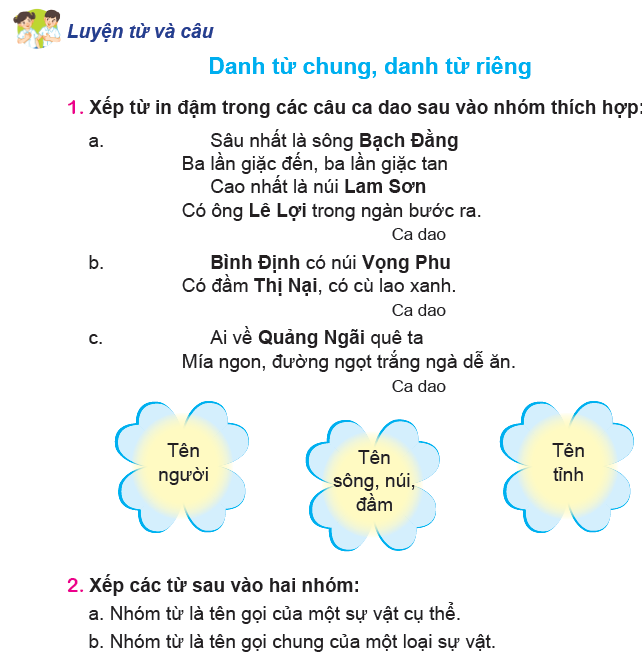 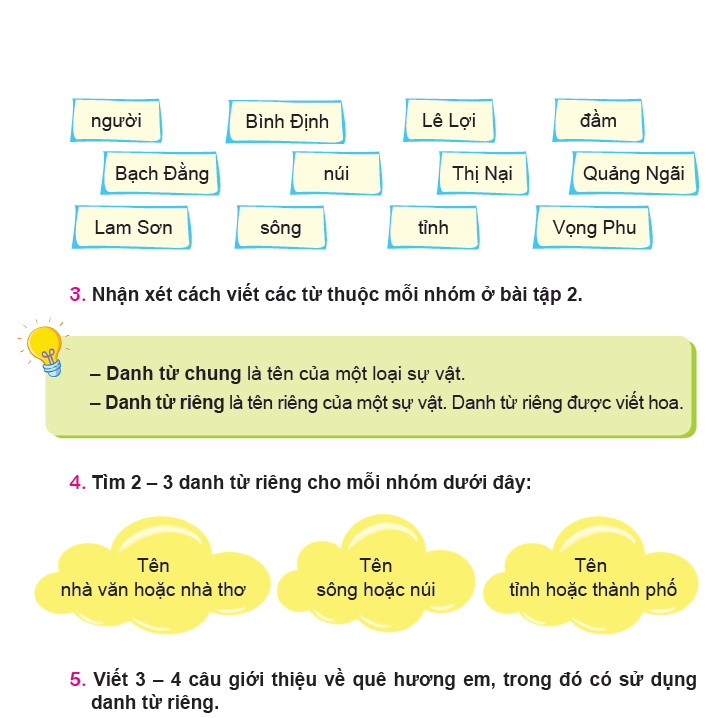 4/24/2023
52
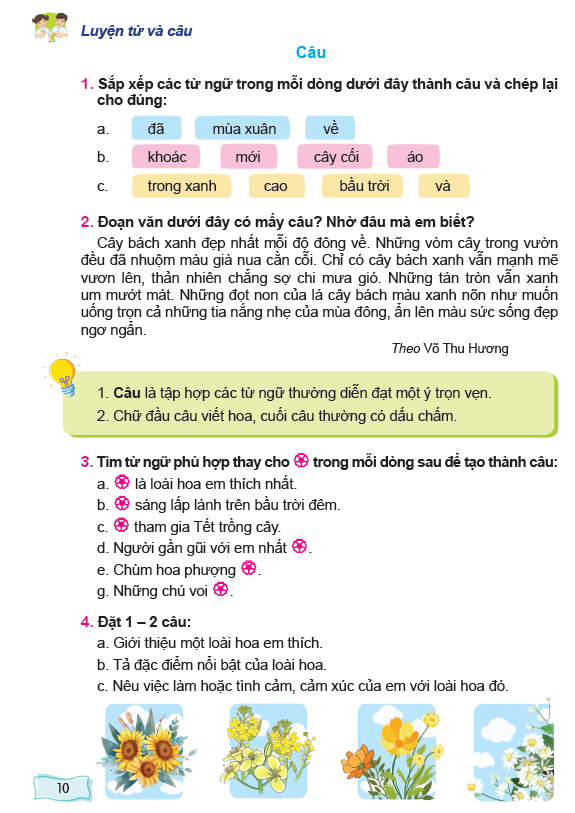 KHÁM PHÁ VÀ LUYỆN TẬP
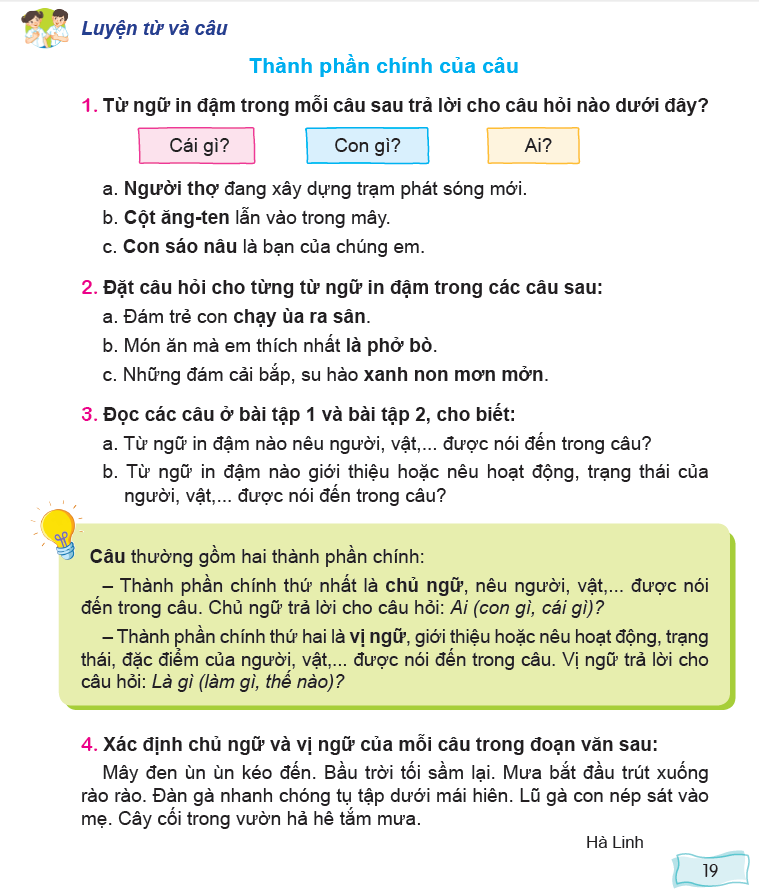 4/24/2023
53
Mênh mông mùa nước nổi
KHÁM PHÁ VÀ LUYỆN TẬP
LUYỆN TỪ VÀ CÂU
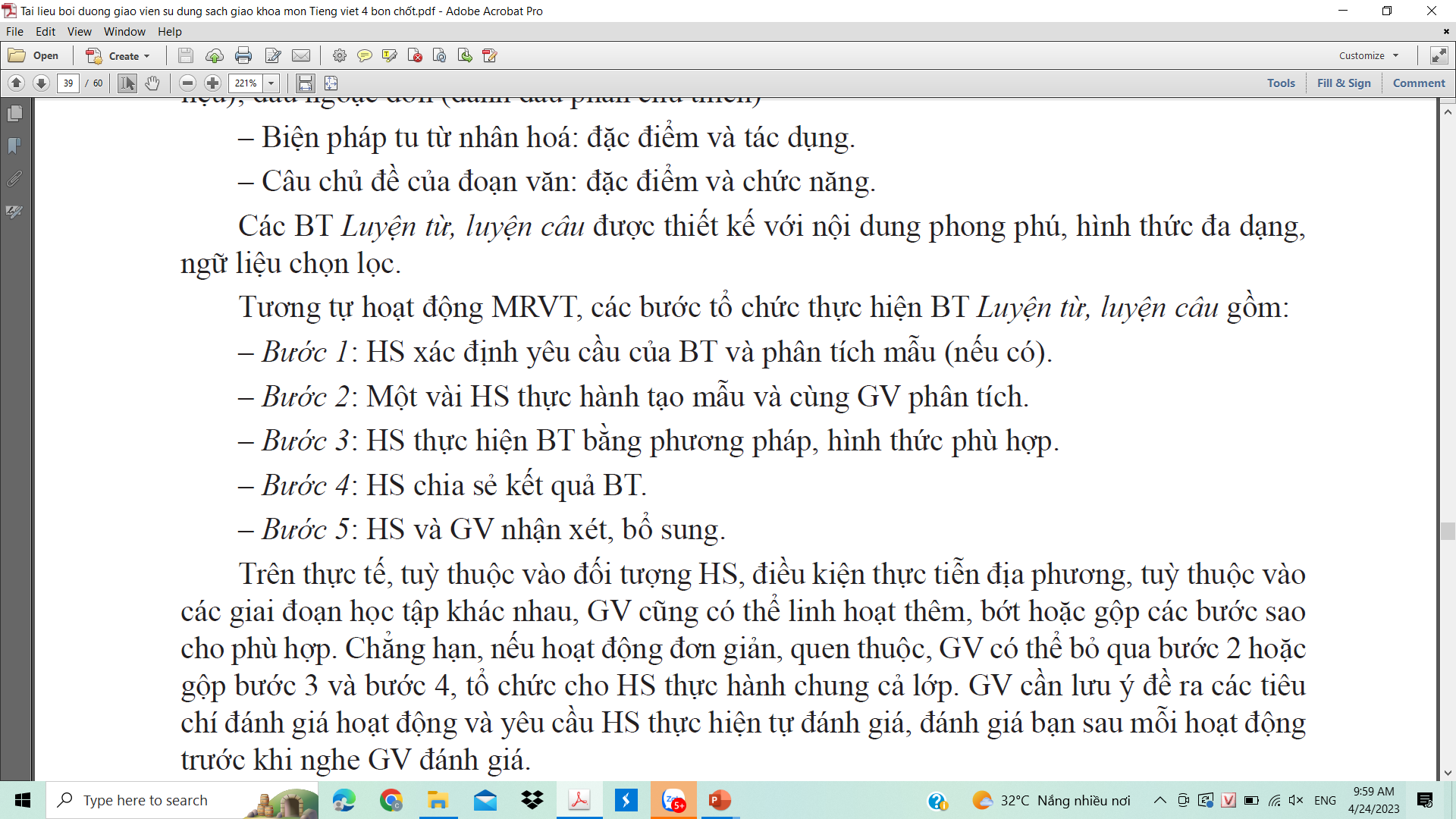 4/24/2023
54
KHÁM PHÁ VÀ LUYỆN TẬP
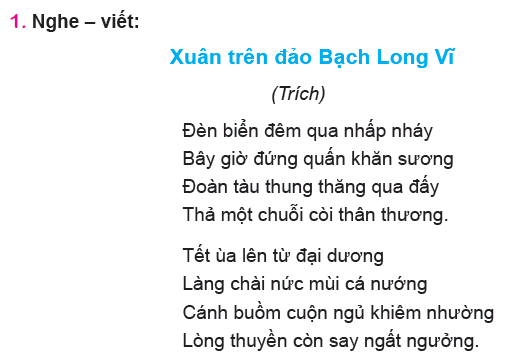 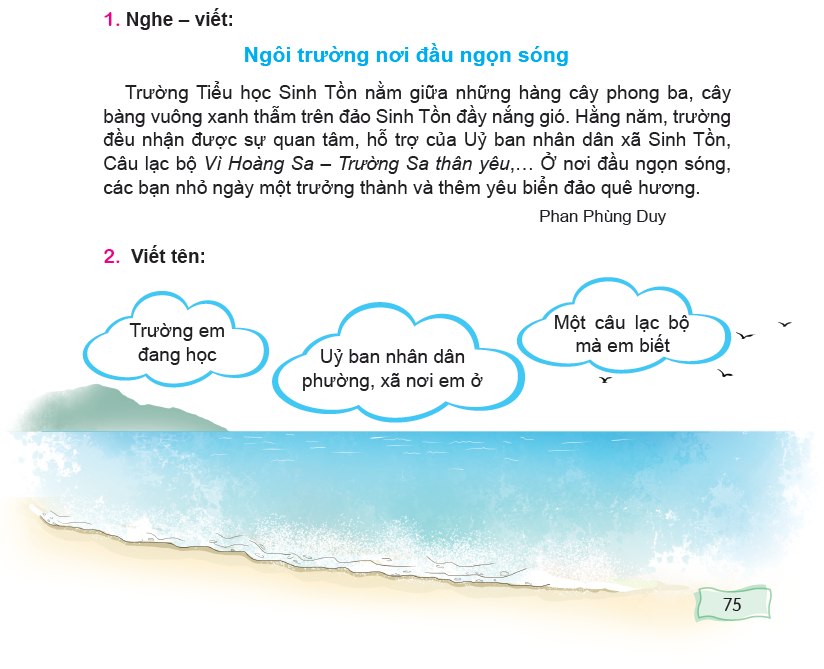 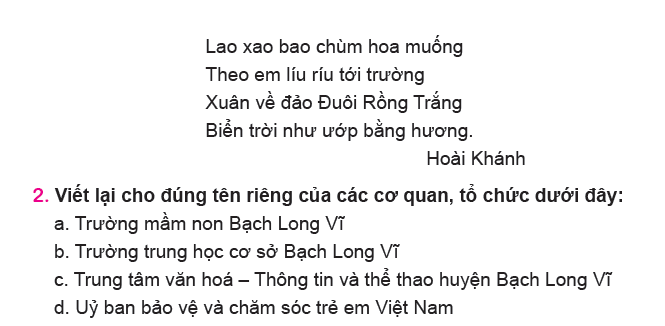 4/24/2023
55
KHÁM PHÁ VÀ LUYỆN TẬP
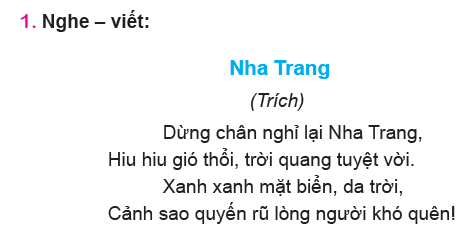 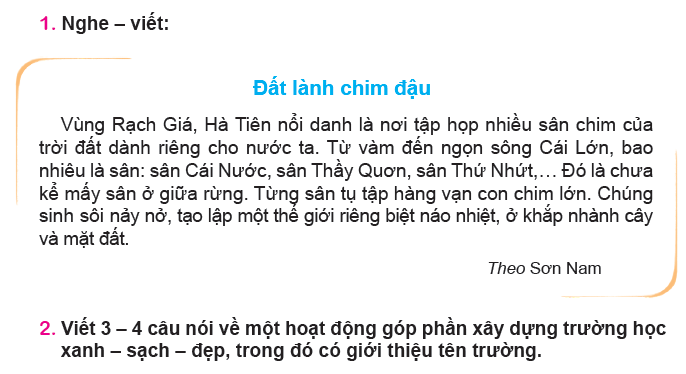 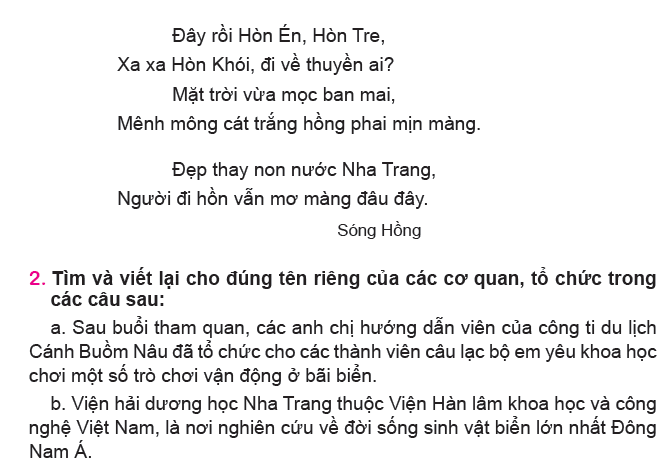 4/24/2023
56
KHÁM PHÁ VÀ LUYỆN TẬP
VIẾT KĨ THUẬT
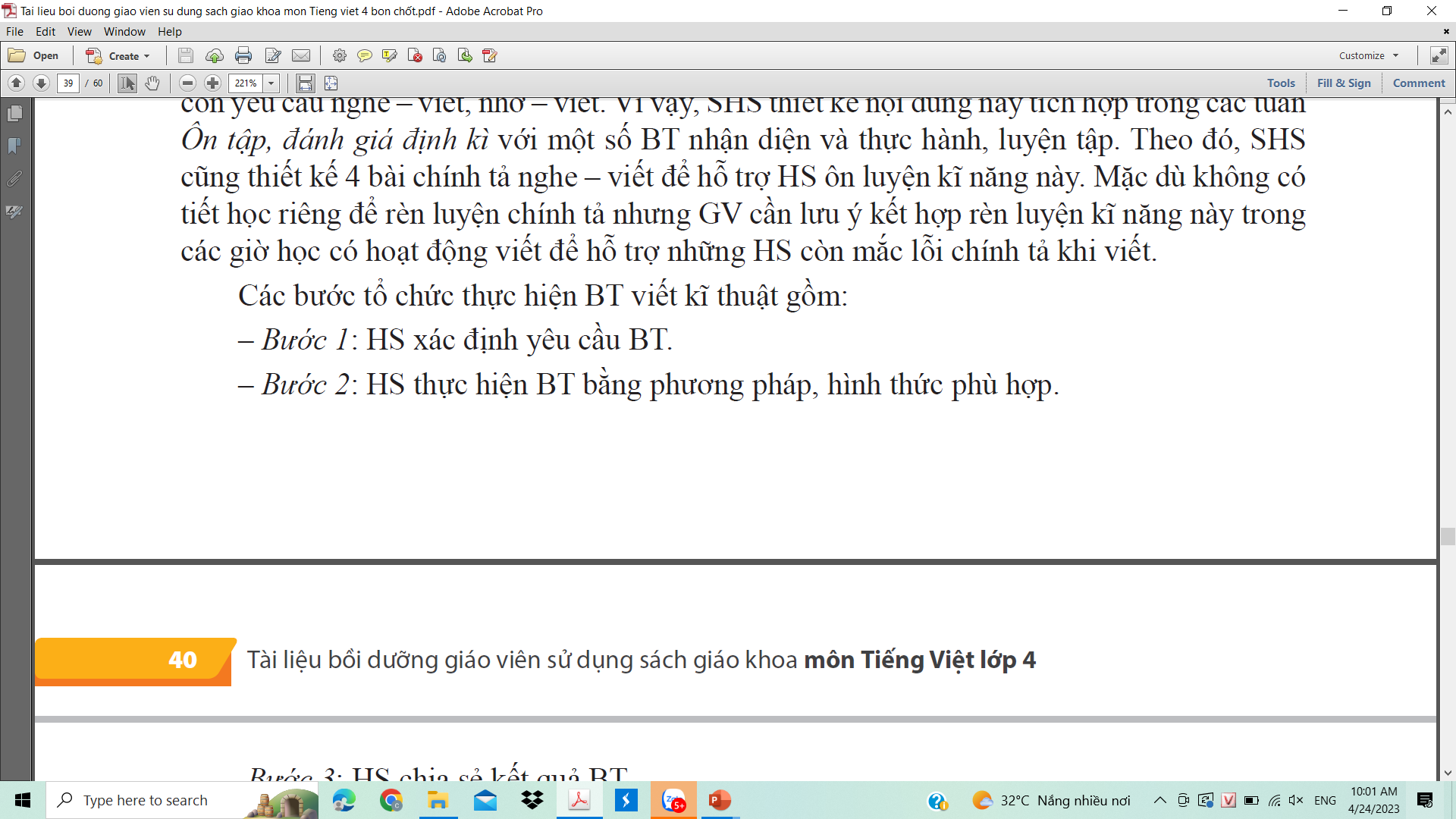 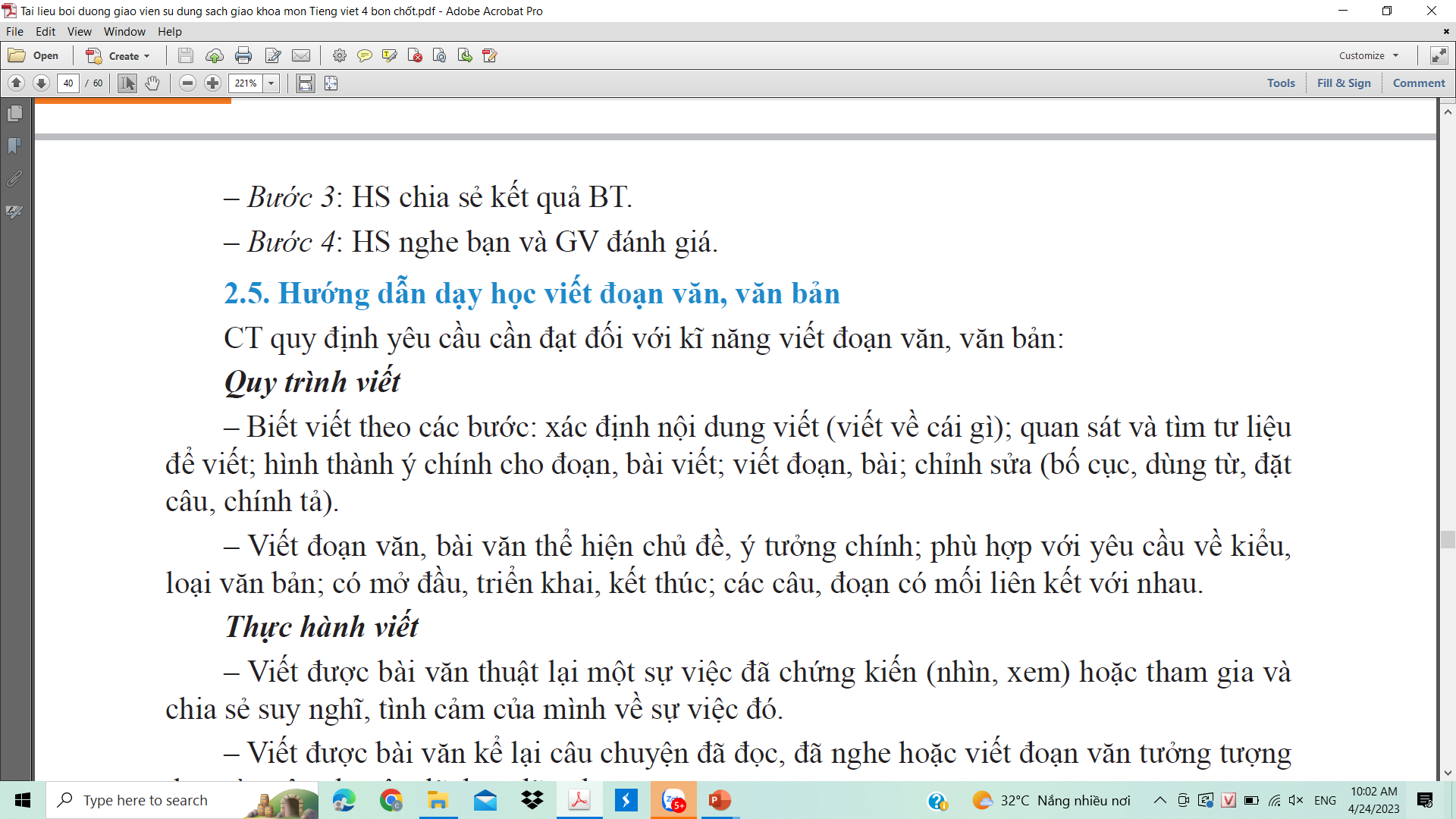 4/24/2023
57
KHÁM PHÁ VÀ LUYỆN TẬP
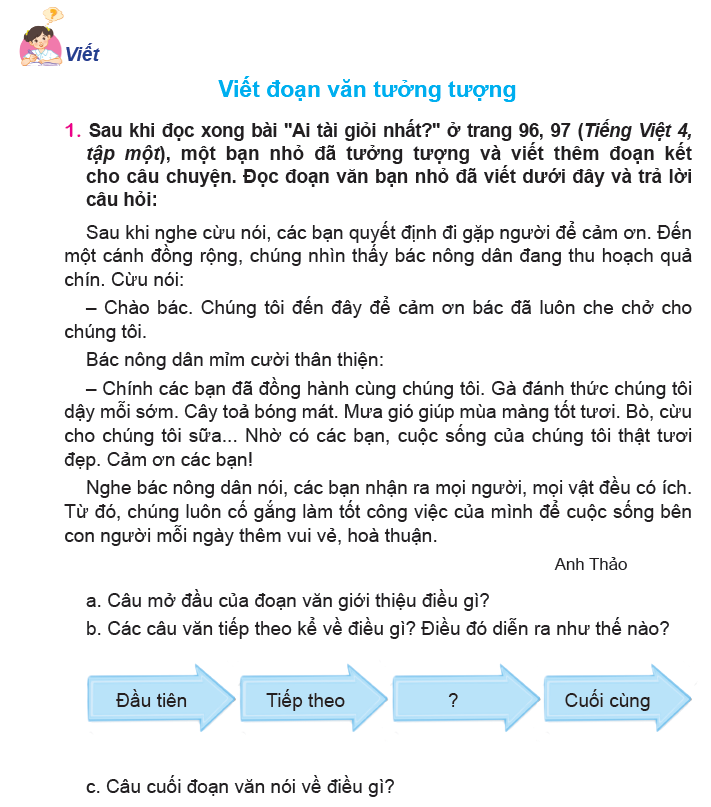 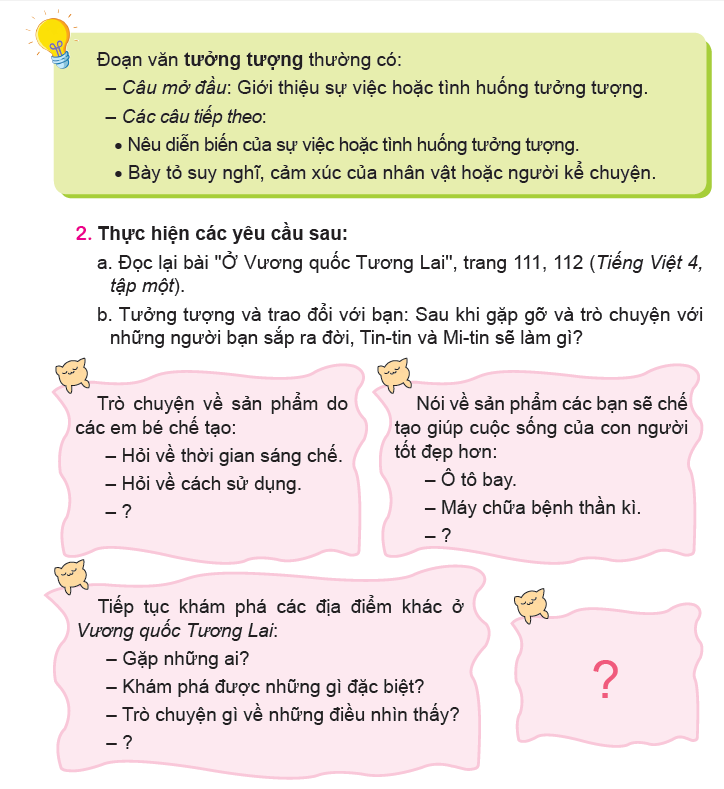 4/24/2023
58
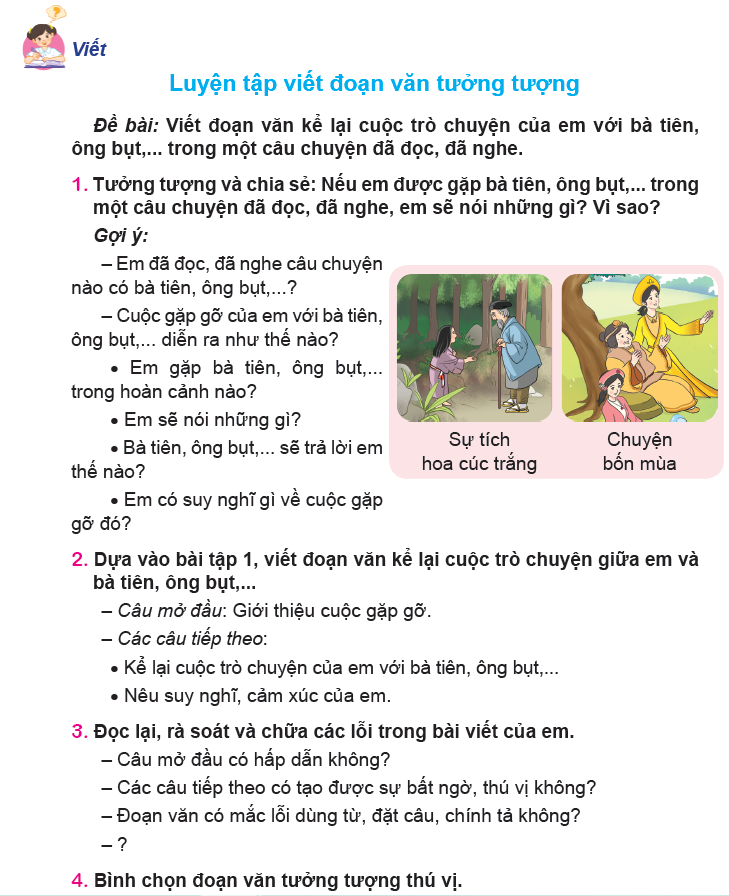 KHÁM PHÁ VÀ LUYỆN TẬP
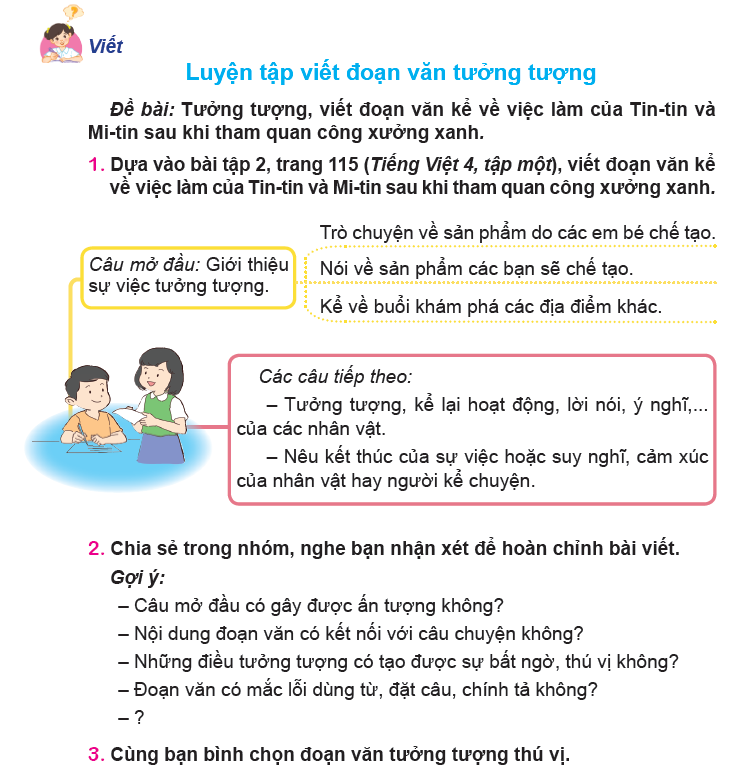 4/24/2023
59
KHÁM PHÁ VÀ LUYỆN TẬP
VIẾT ĐOẠN VĂN
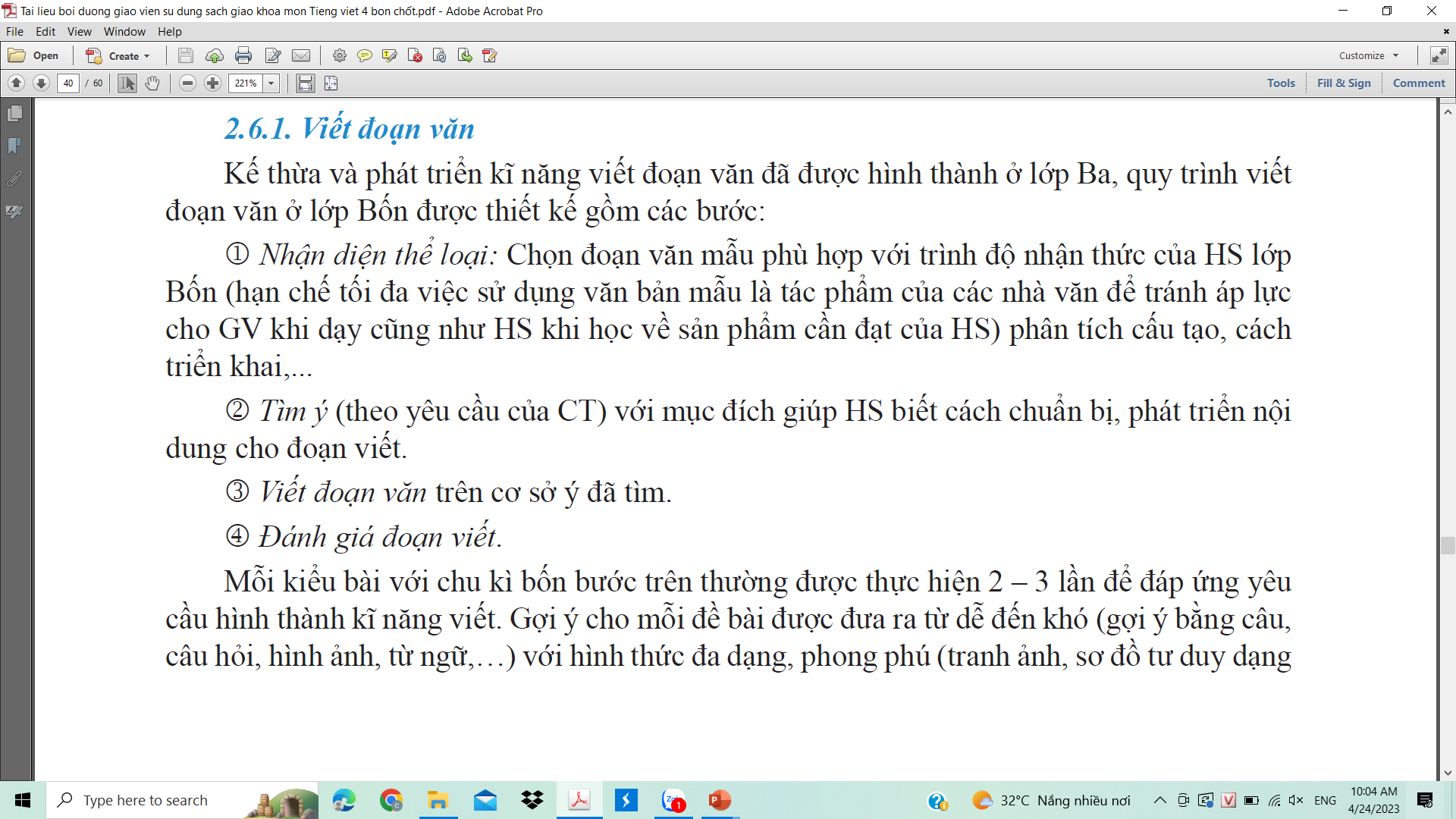 4/24/2023
60
KHÁM PHÁ VÀ LUYỆN TẬP
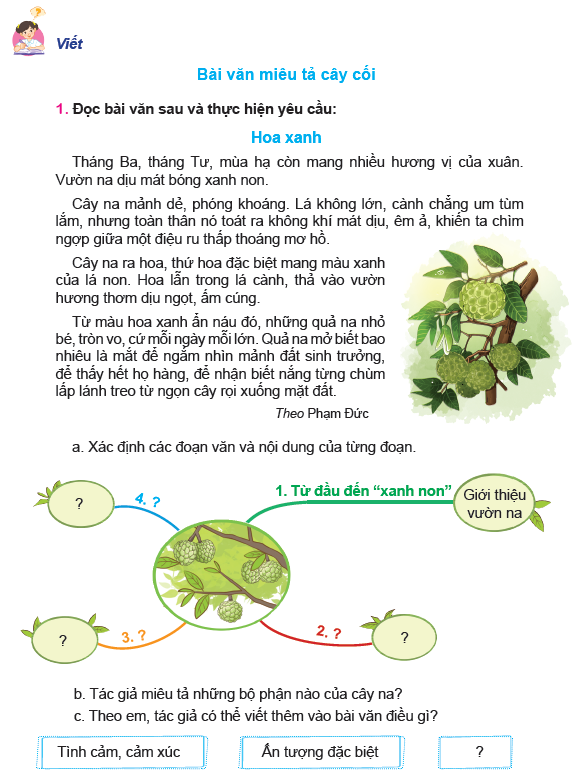 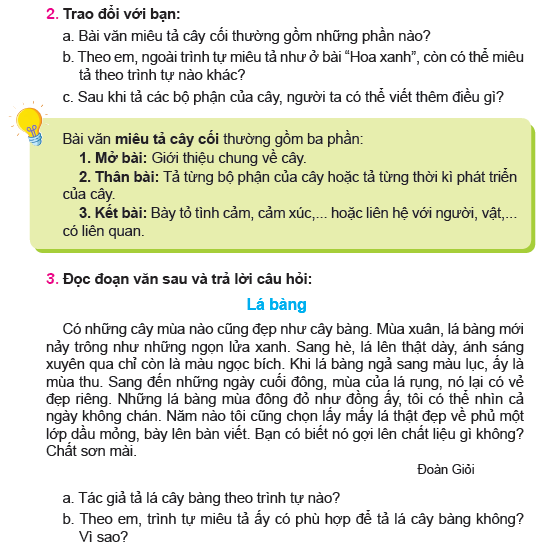 4/24/2023
61
KHÁM PHÁ VÀ LUYỆN TẬP
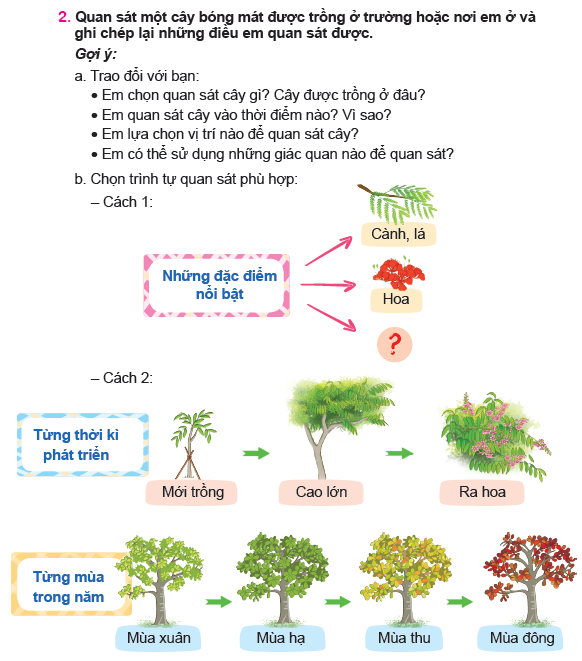 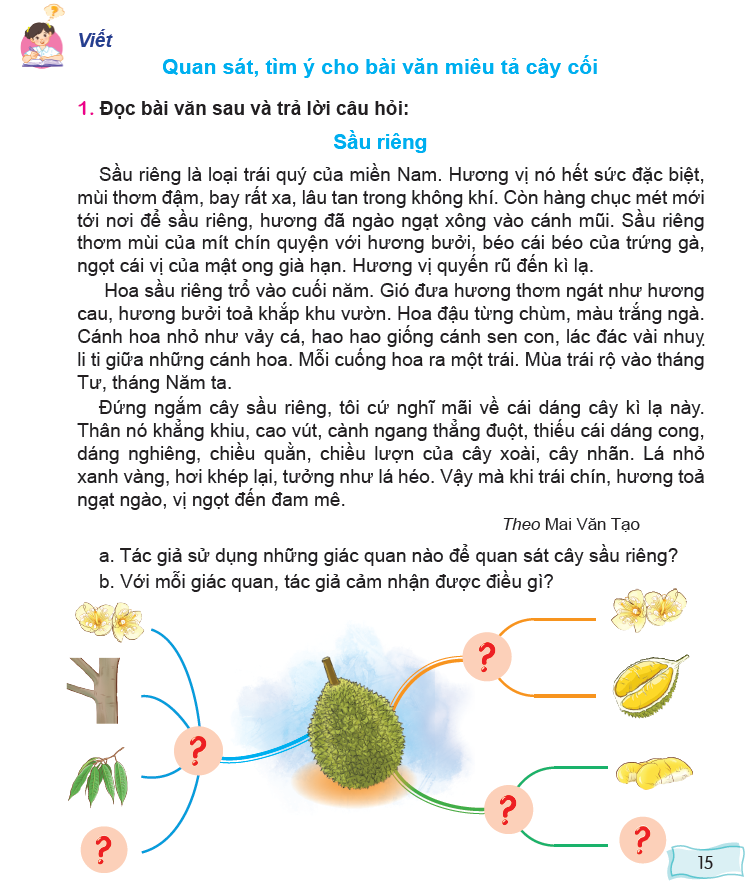 4/24/2023
62
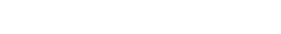 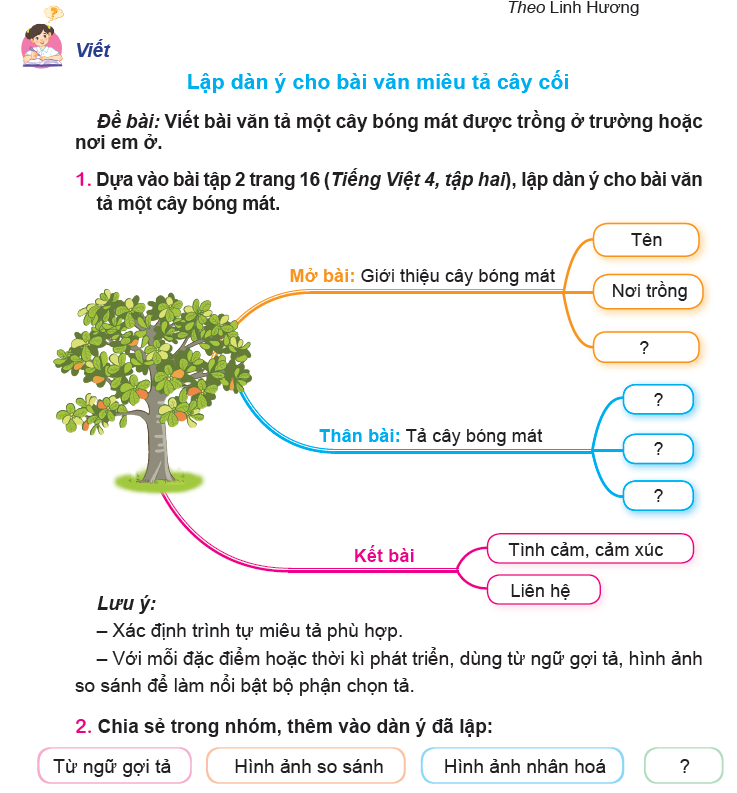 KHÁM PHÁ VÀ LUYỆN TẬP
4/24/2023
63
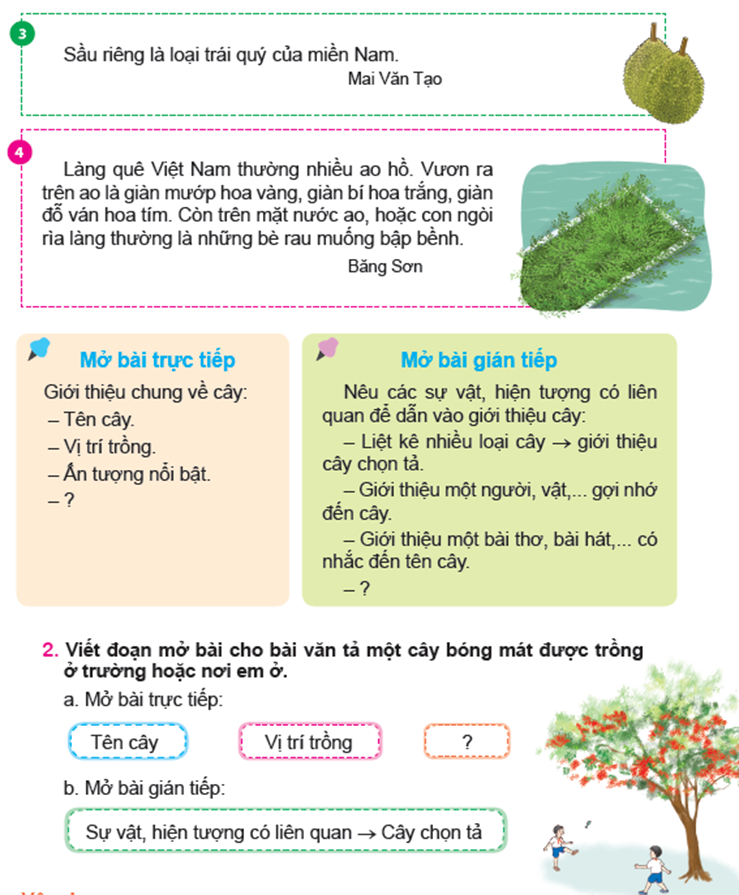 KHÁM PHÁ VÀ LUYỆN TẬP
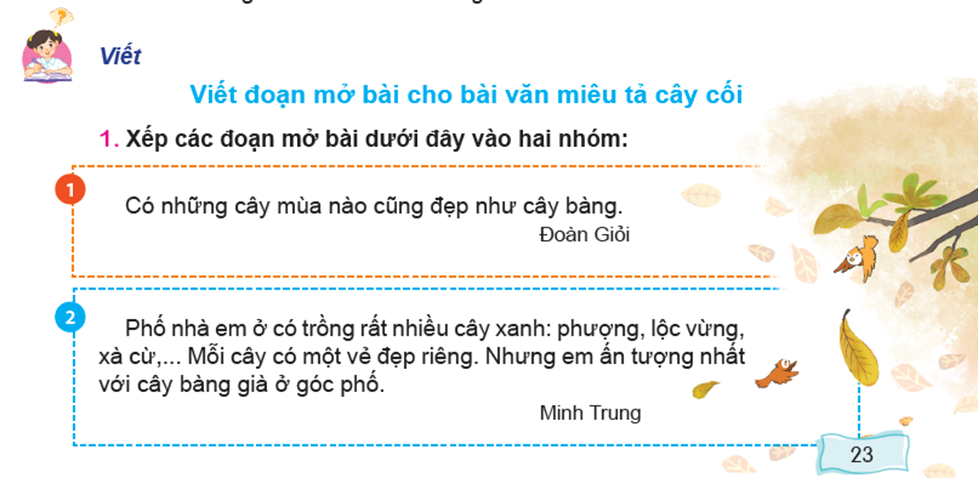 4/24/2023
64
KHÁM PHÁ VÀ LUYỆN TẬP
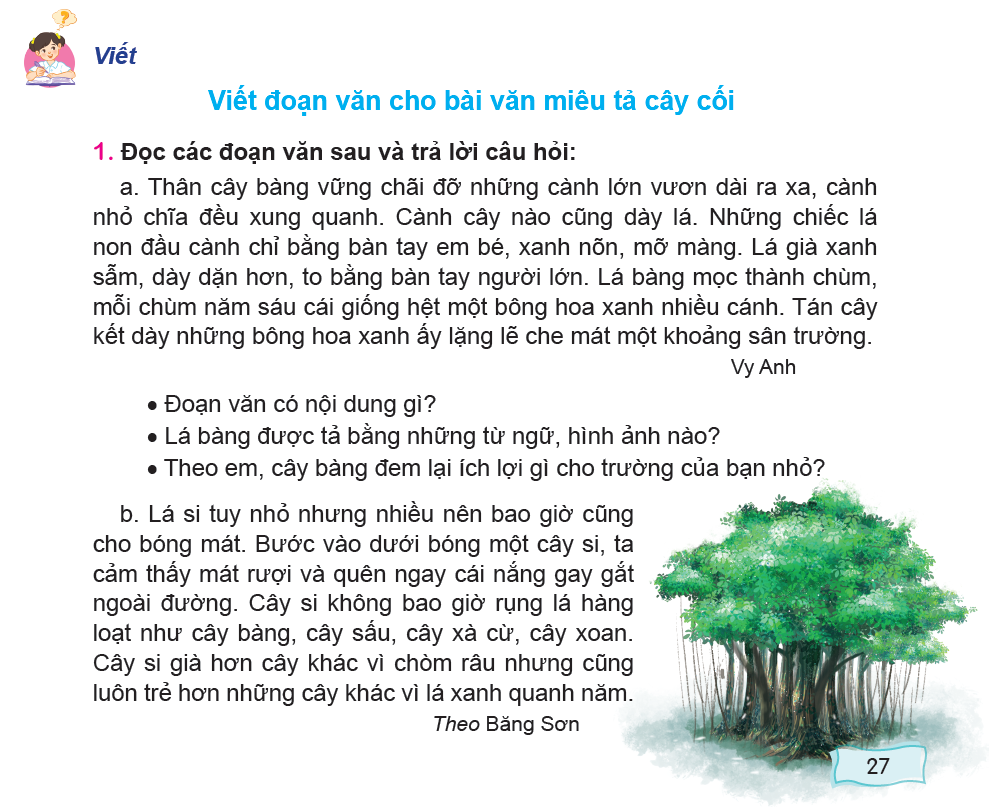 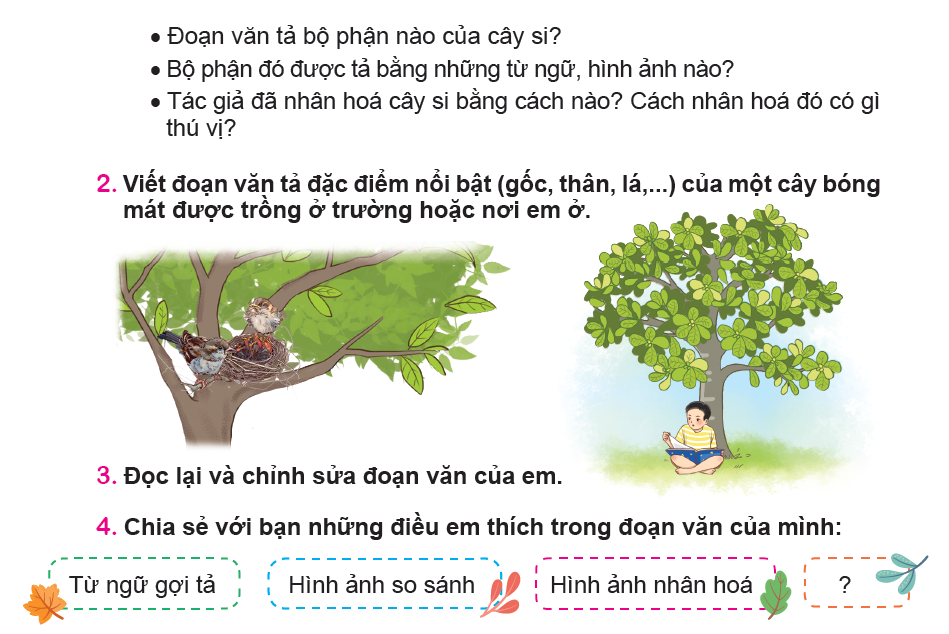 4/24/2023
65
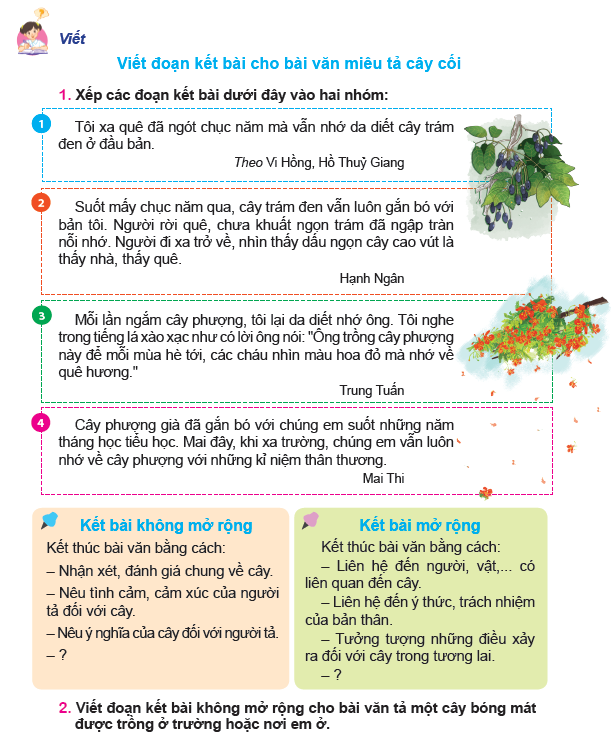 KHÁM PHÁ VÀ LUYỆN TẬP
4/24/2023
66
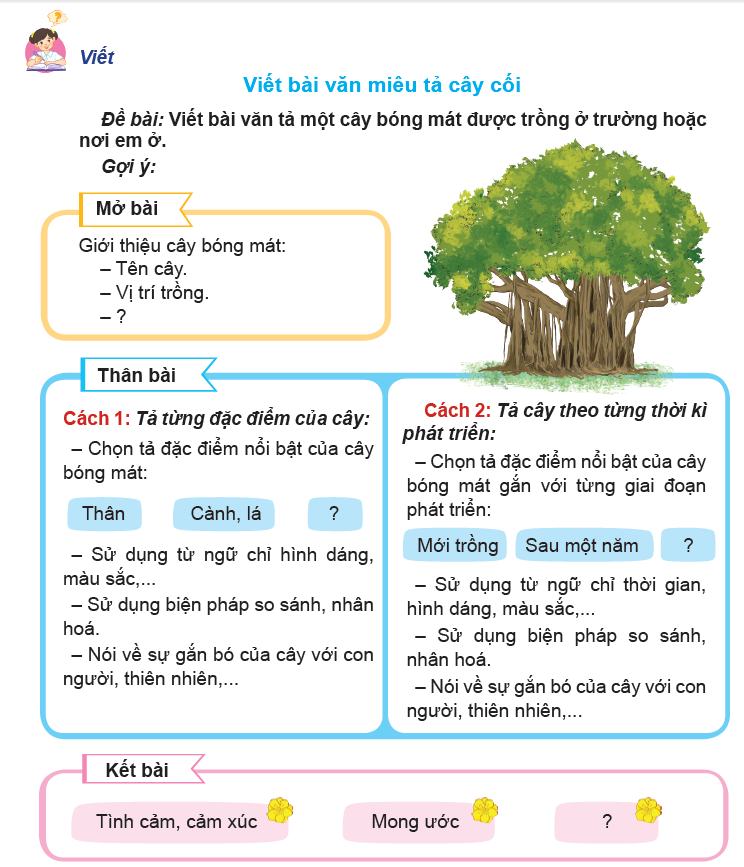 KHÁM PHÁ VÀ LUYỆN TẬP
4/24/2023
67
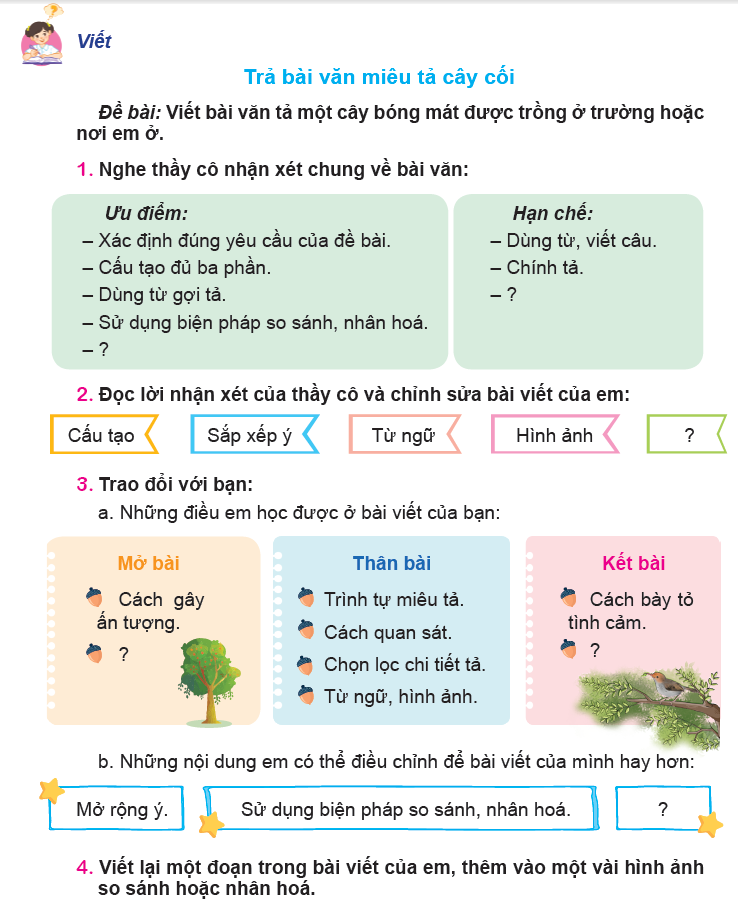 KHÁM PHÁ VÀ LUYỆN TẬP
4/24/2023
68
KHÁM PHÁ VÀ LUYỆN TẬP
VIẾT BÀI VĂN
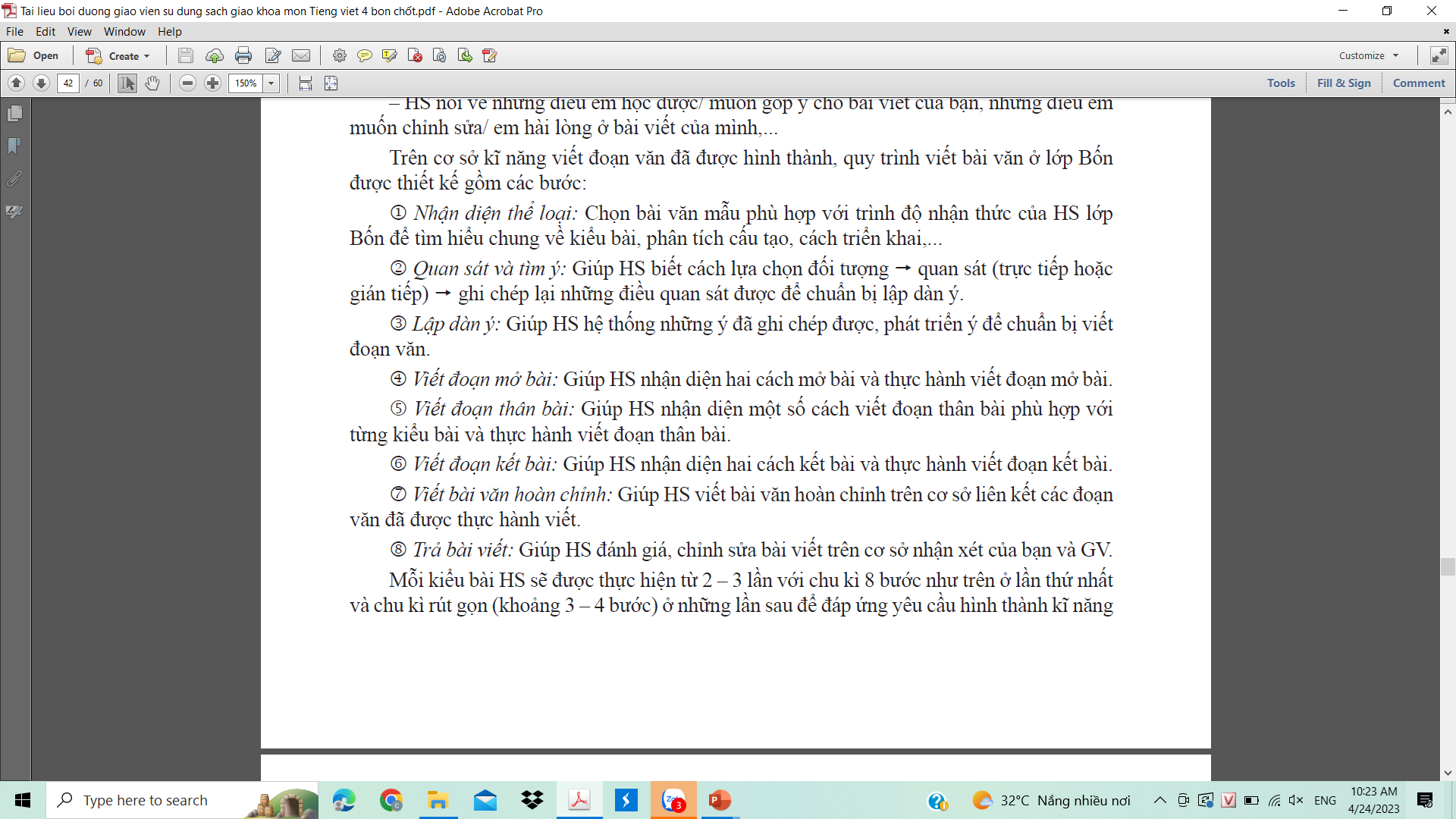 4/24/2023
69
VẬN DỤNG
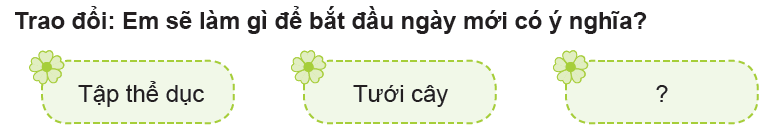 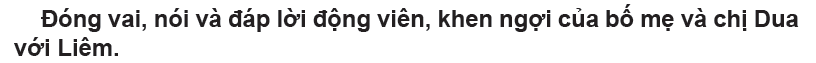 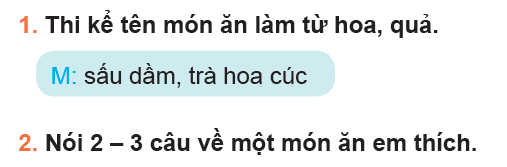 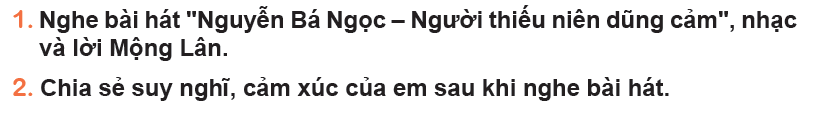 4/24/2023
70
VẬN DỤNG
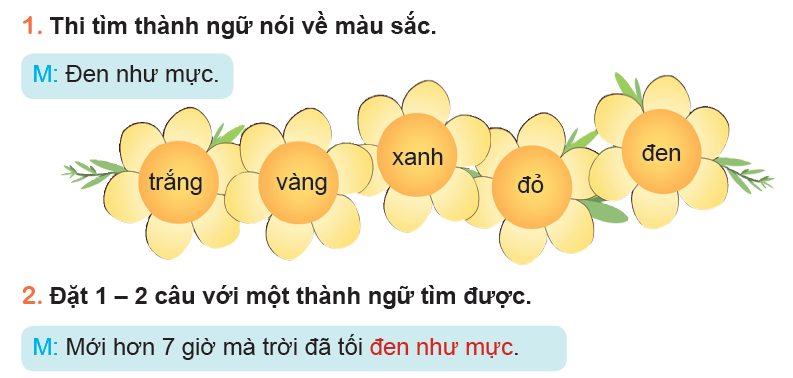 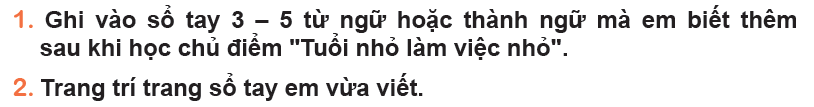 4/24/2023
71
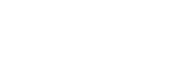 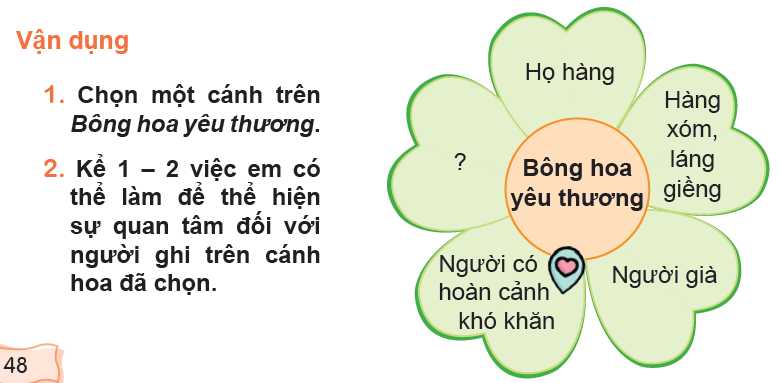 VẬN DỤNG
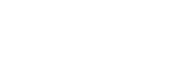 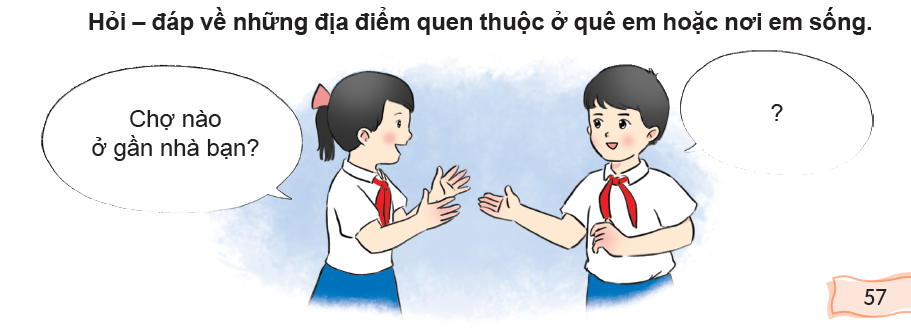 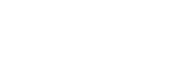 4/24/2023
72
VẬN DỤNG
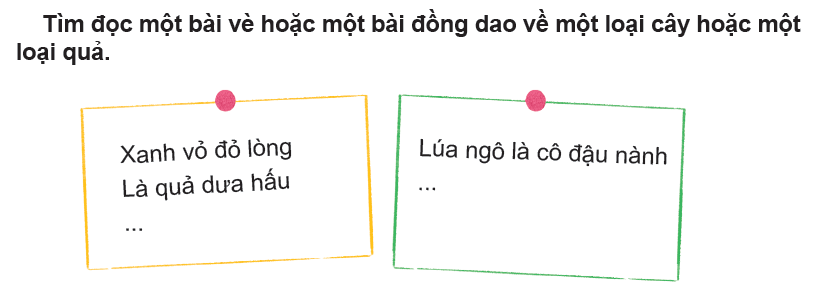 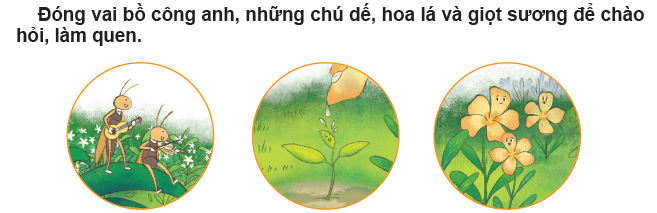 4/24/2023
73
VẬN DỤNG
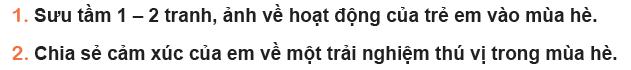 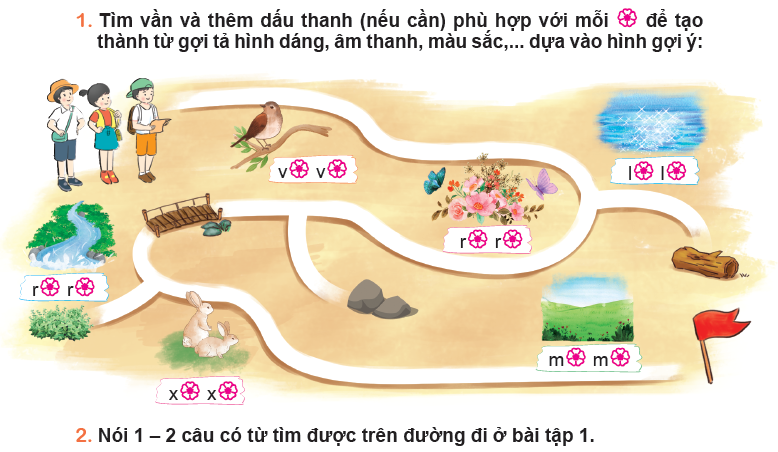 4/24/2023
74
VẬN DỤNG
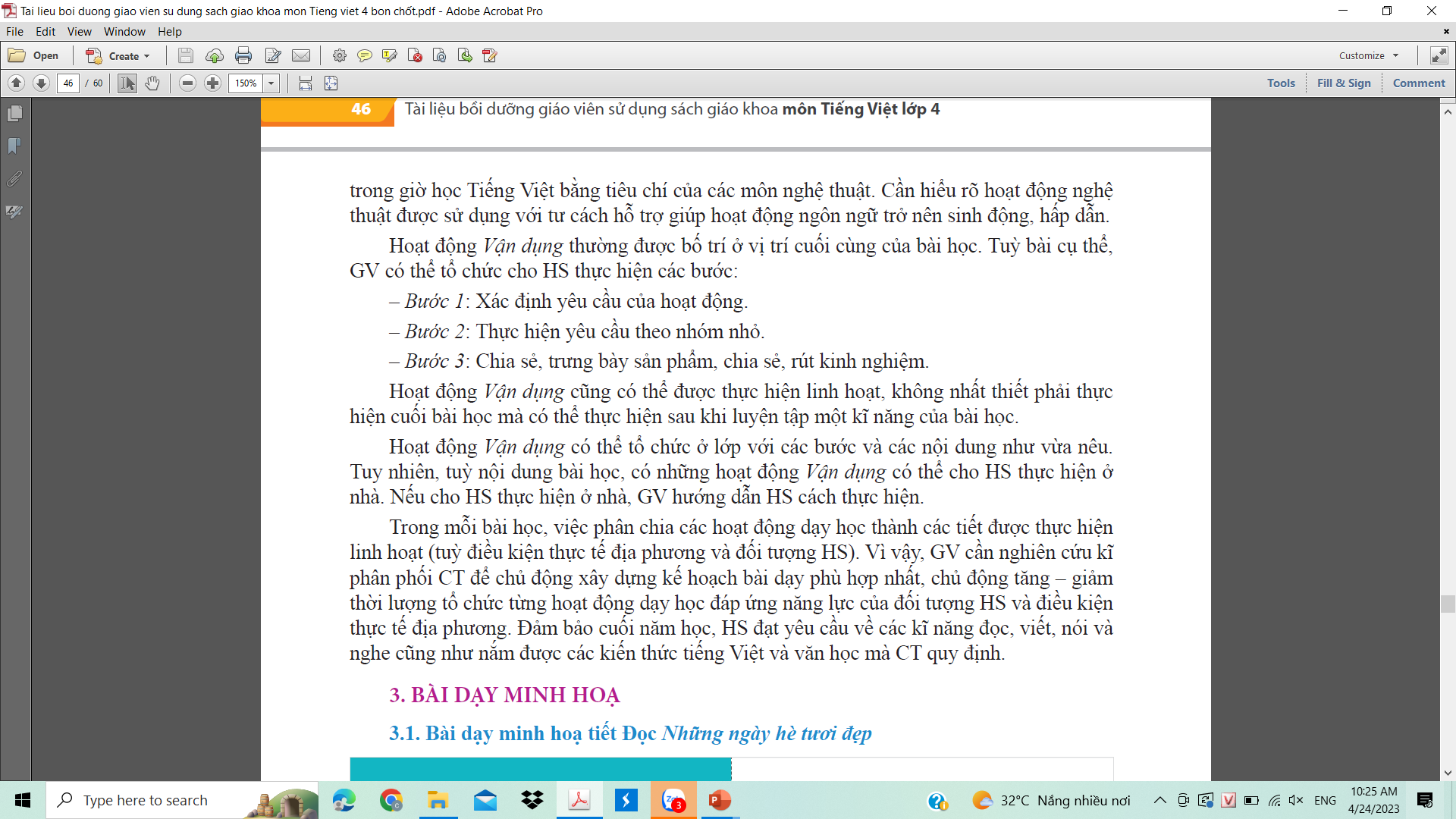 4/24/2023
75
VI. ÔN TẬP
Ôn luyện từ và câu
Tiết 4
Ôn nói và nghe
Ôn viết đoạn văn, bài văn
Tiết 5
Tiết 3
Ôn viết 
(chính tả)
Tiết 6
Đánh giá định kì
Tiết 2
ÔN LUYỆN ĐỌC, VIẾT,NÓI VÀ NGHE +KIẾN THỨC TIẾNG VIỆT
Ôn đọc thành tiếng 
và đọc hiểu
Tiết 7
Tiết 1
Đánh giá định kì
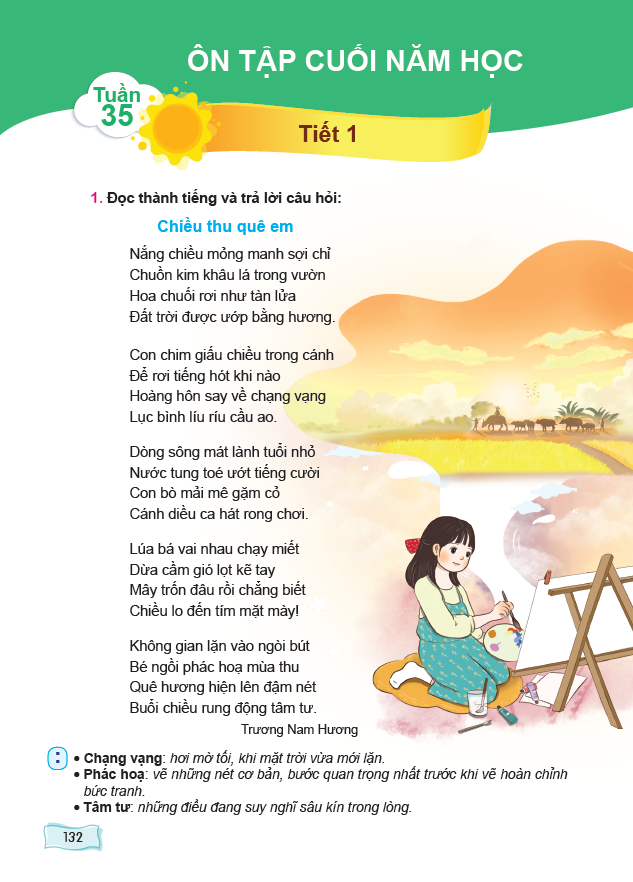 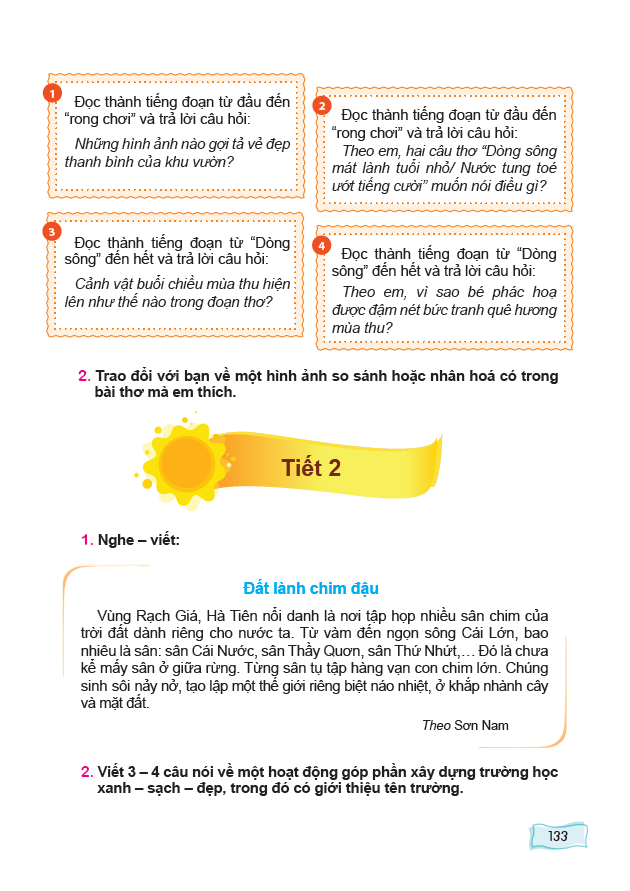 4/24/2023
77
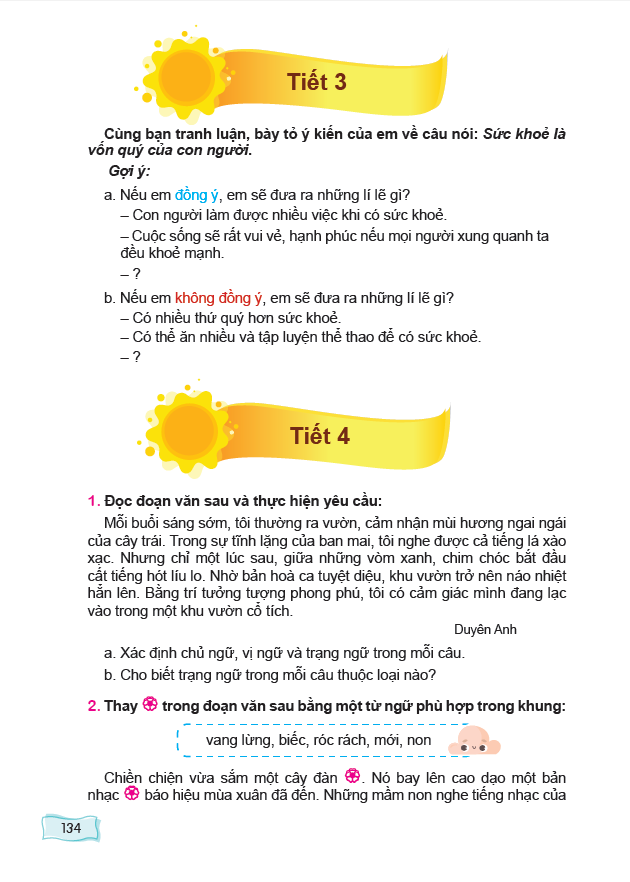 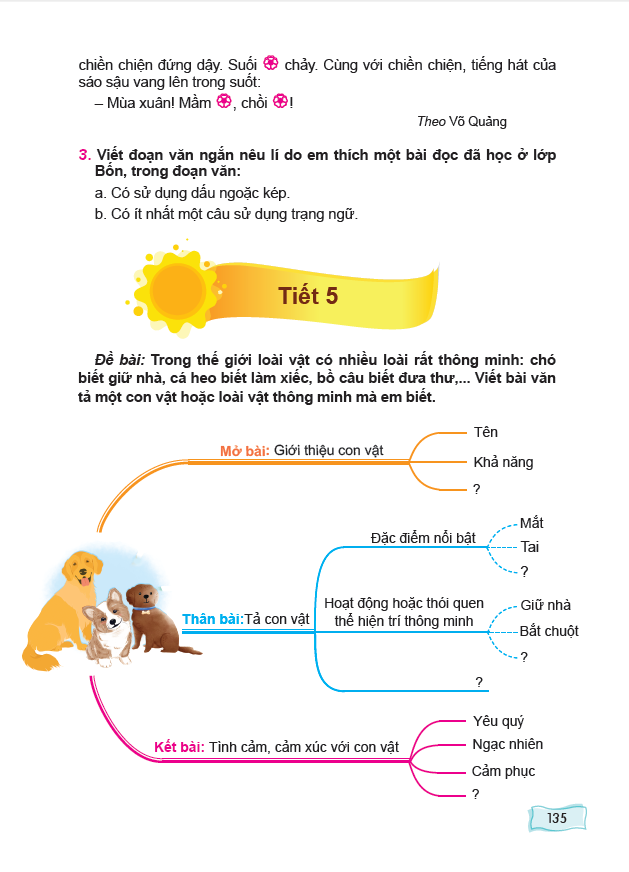 4/24/2023
78
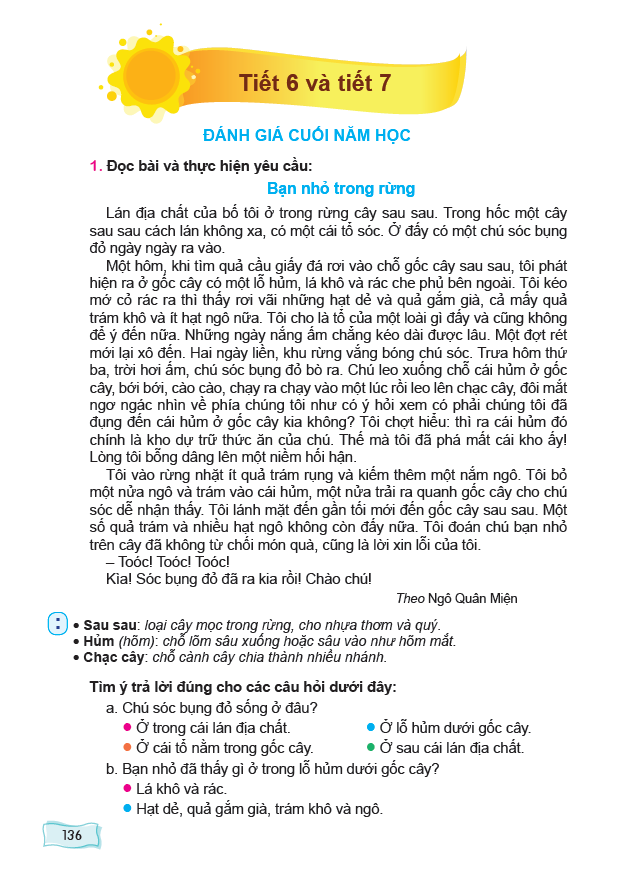 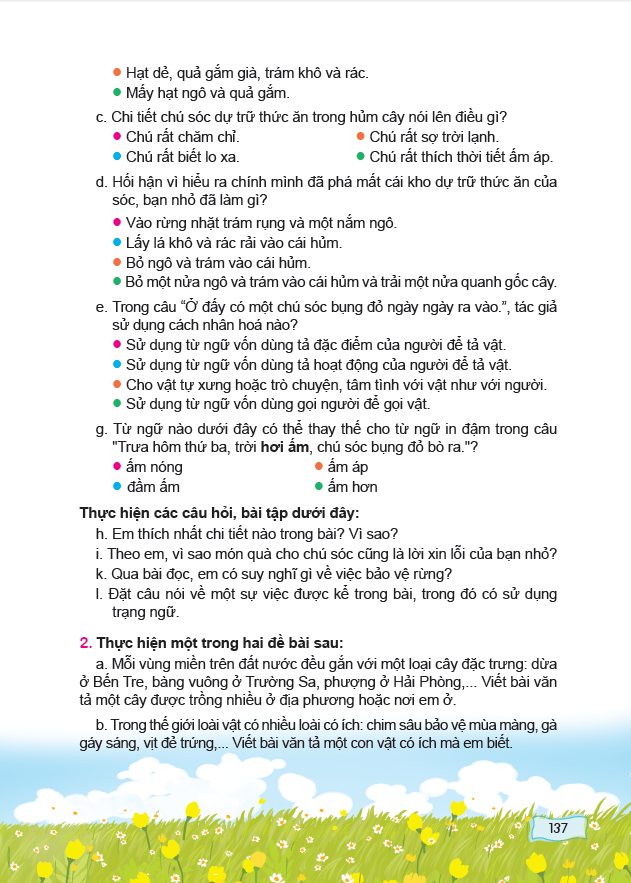 4/24/2023
79
V. THIẾT KẾ KẾ HOẠCH BÀI DẠY
Thảo luận nhóm, thiết kế KHBD (phác thảo ý tưởng) và chia sẻ, góp ý:
Chủ điểm 1 – Bài 1
Chủ điểm 1 – Bài 2
Chủ điểm 1 – Bài 3
Chủ điểm 1 – Bài 4
(Phụ lục 3 – CV 2345/BGDĐT)
Chia sẻ chung:
Nêu 3 điều tâm đắc
Chỉ ra 3 điều có thể cải thiện
4/24/2023
80
[Speaker Notes: word]
4/24/2023
81